AP
The New Jersey Student Learning Standards
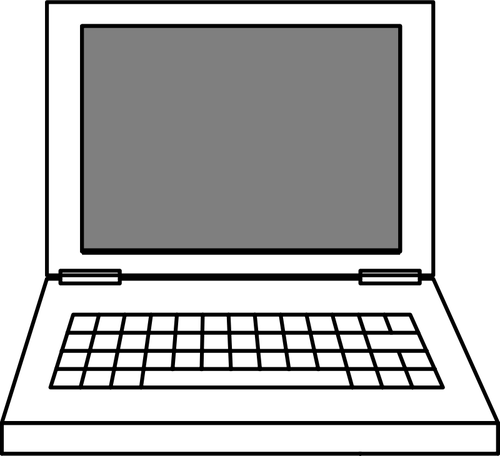 Computer Science & Design Thinking
8.1.2 
Algorithms & Programming
8.1.2
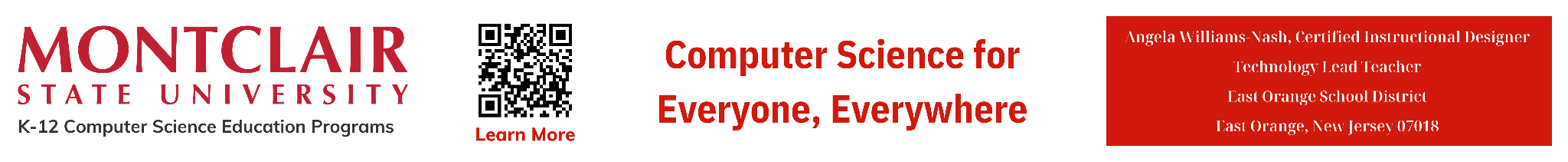 ‹#›
AP
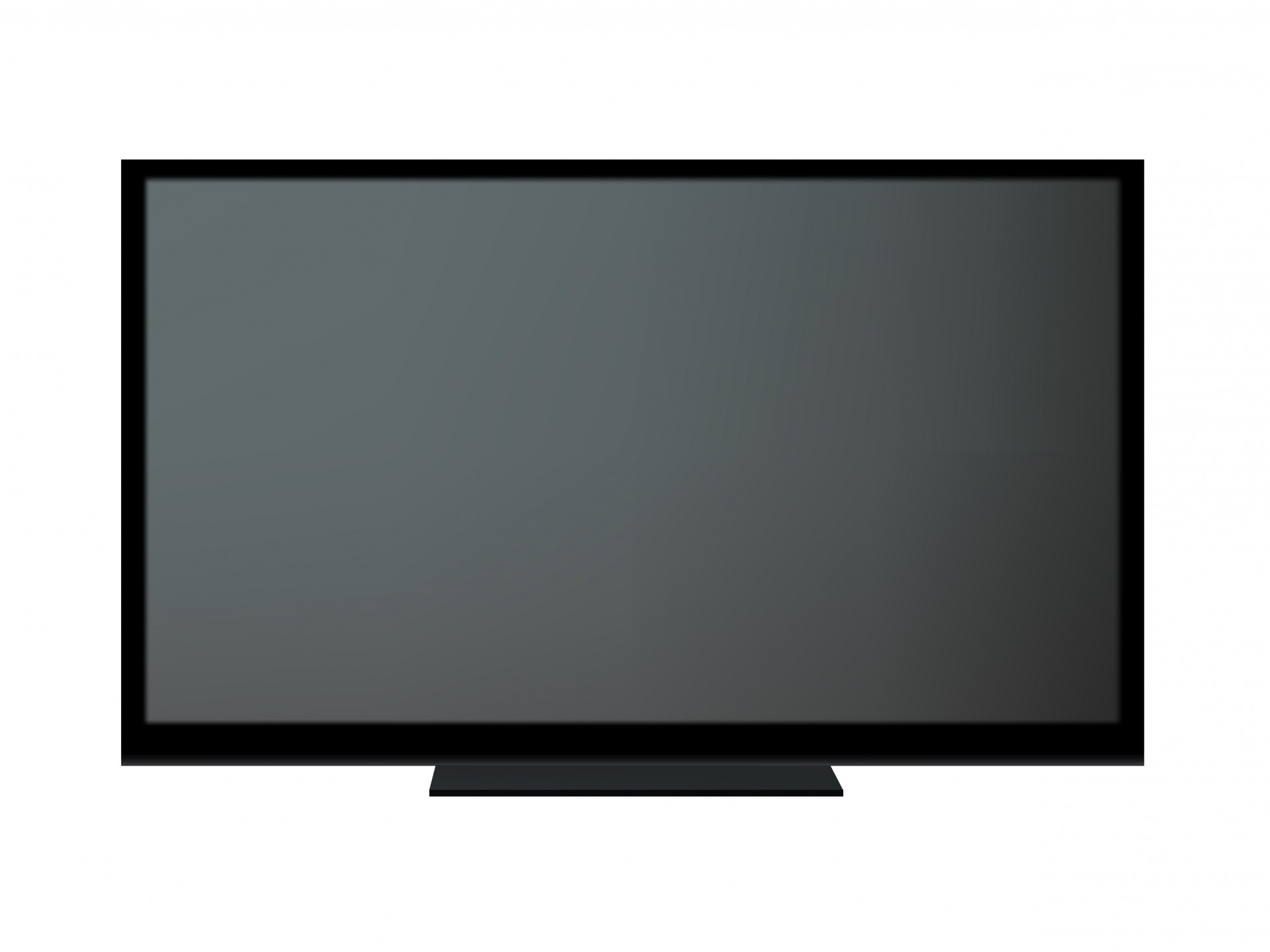 New Jersey Student Learning Standards
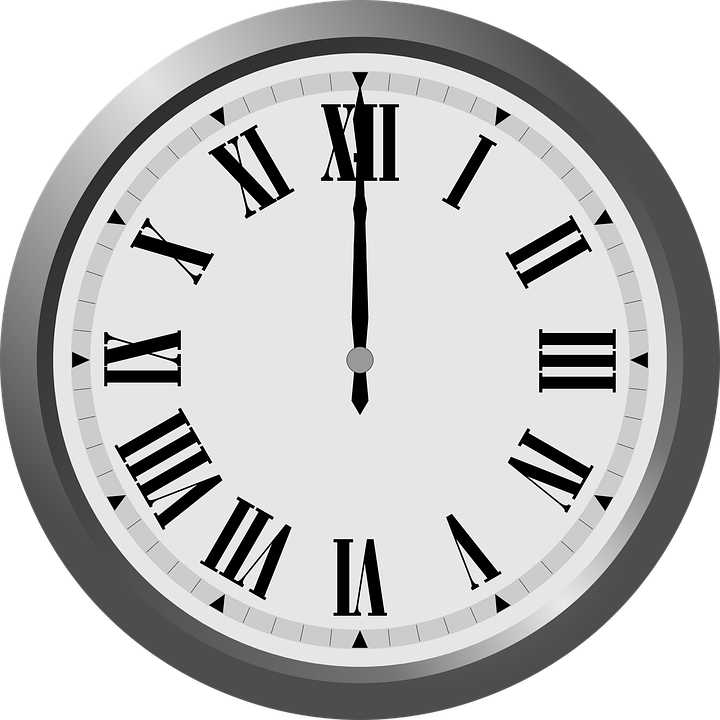 Technology:
8.1.2.AP.1: Model daily processes by creating and following algorithms to complete tasks. 
8.1.2.AP.2: Model the way programs store and manipulate data by using numbers or other symbols to represent information.
8.1.2.AP.3: Create programs with sequences and simple loops to accomplish tasks. 
8.1.2.AP.4: Break down a task into a sequence of steps.
8.1.2.AP.5: Describe a program’s sequence of events, goals, and expected outcomes. 
8.1.2.AP.6: Debug errors in an algorithm or program that includes sequences and simple loops.
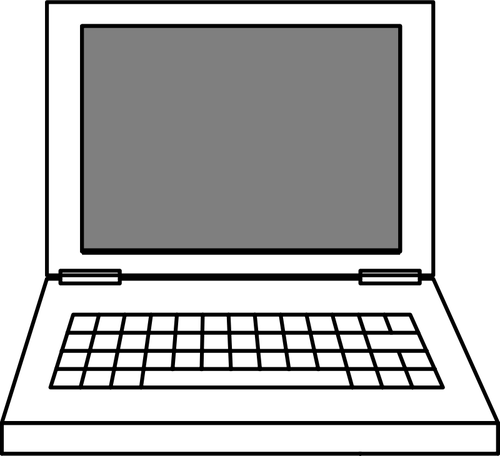 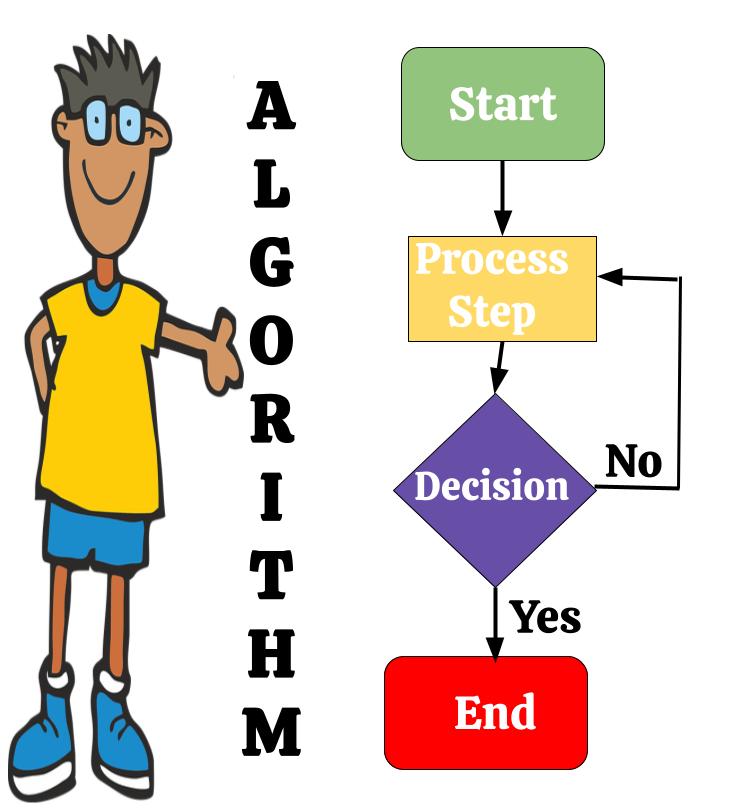 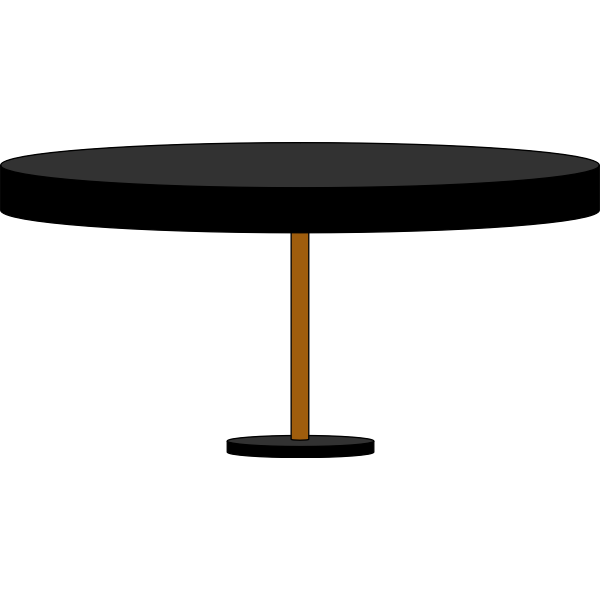 8.1.2
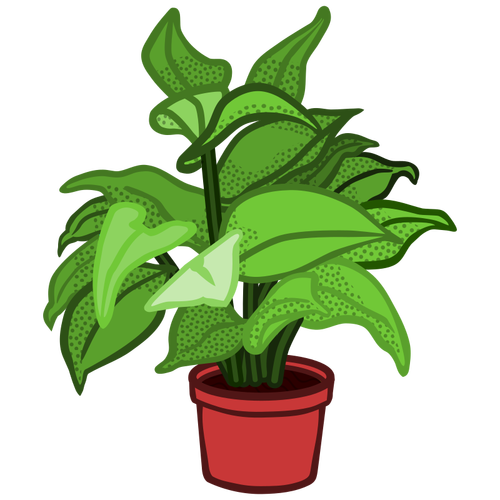 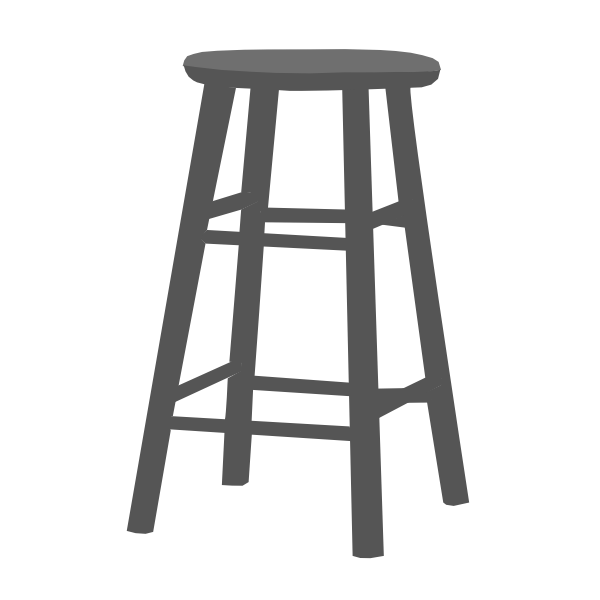 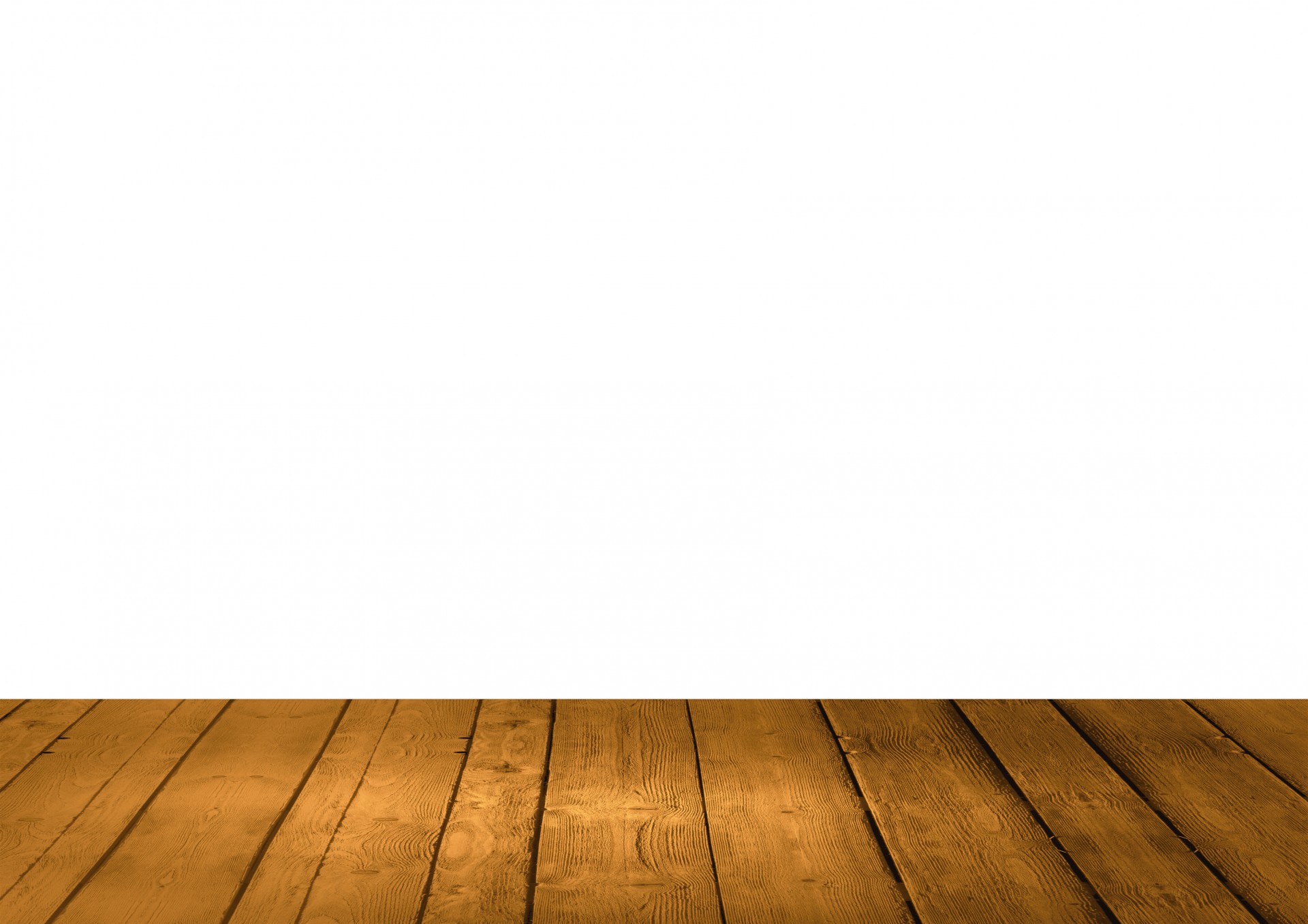 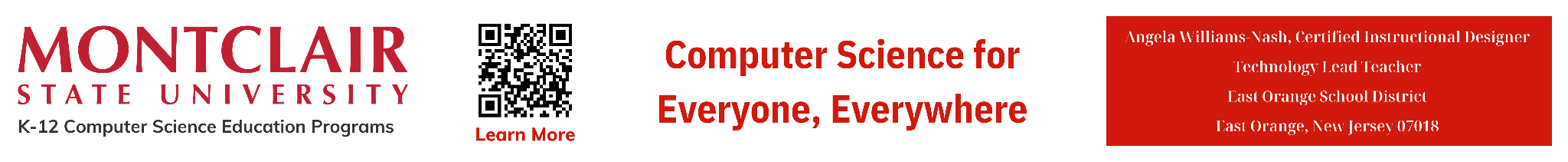 ‹#›
I
AP
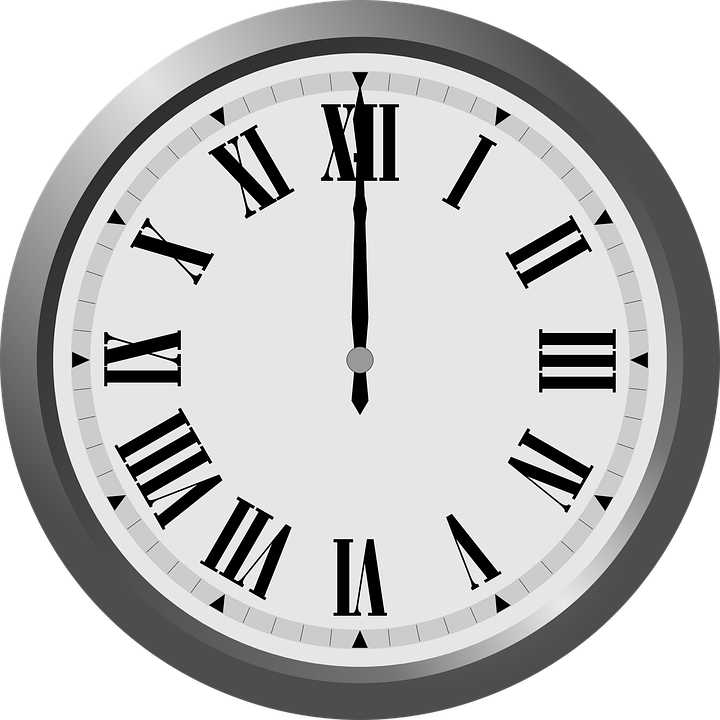 Core Concept  8.1.2 Algorithms & Programming
People develop and follow directions as part of daily life. A sequence of steps designed to accomplish a specific task is called an algorithm. Computer programmers create algorithms for programs, or code by providing instructions to computing devices. Algorithms and programming control all computing systems, empowering people to communicate with the world in new ways and solve all type of problems.
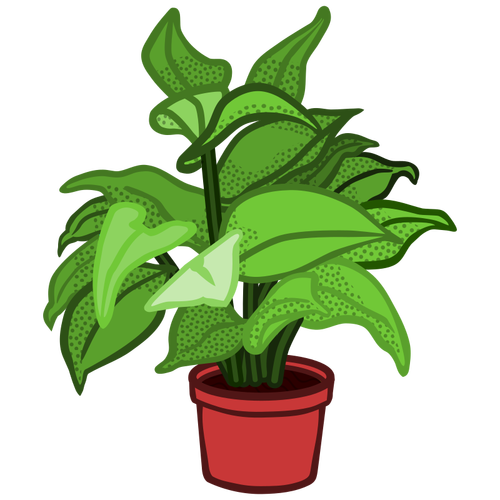 8.1.2
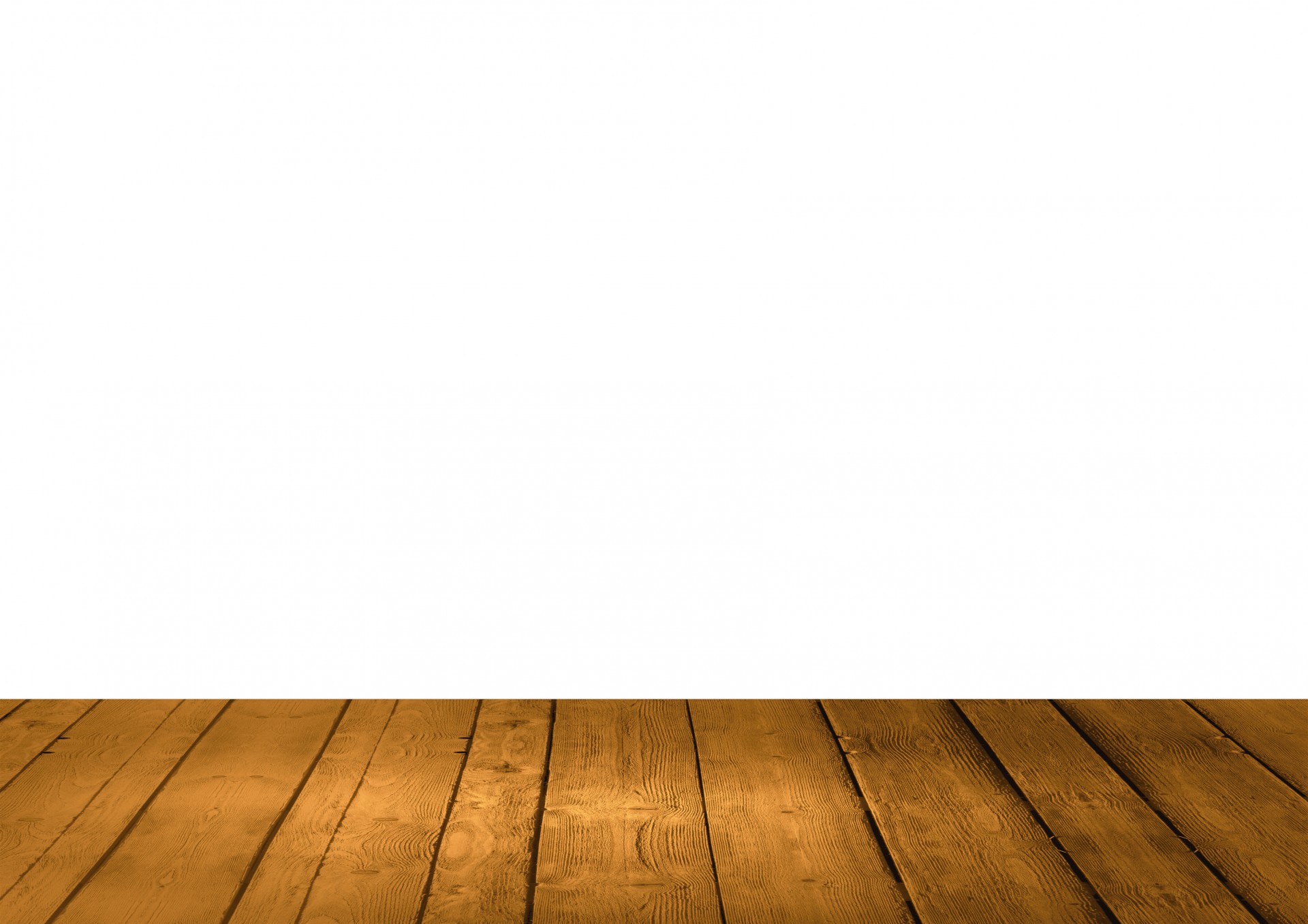 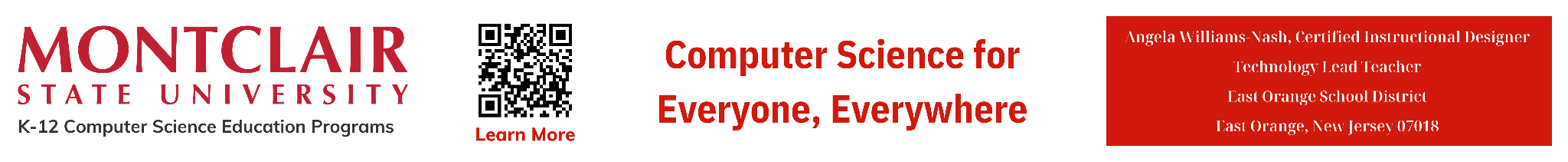 ‹#›
AP
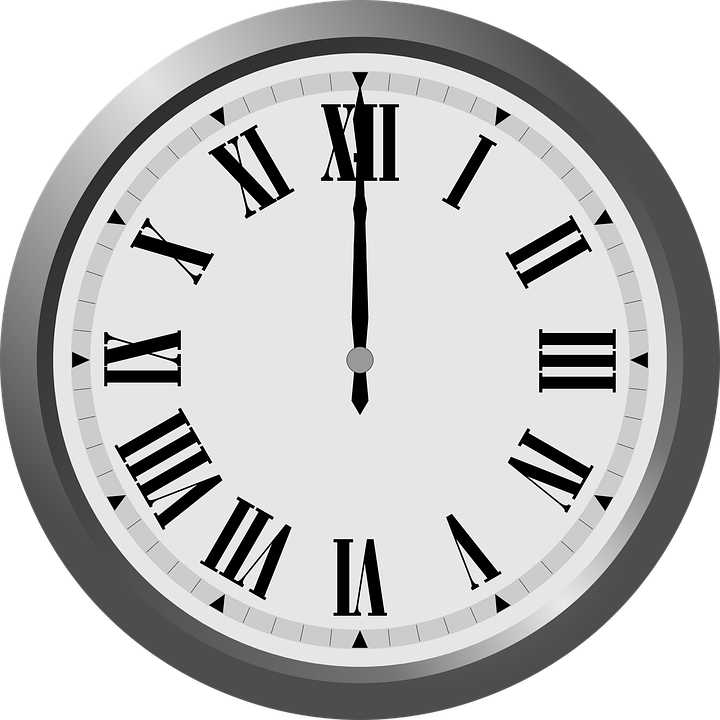 Topics Covered
Communication Between Humans
Algorithms
Debugging
Programming
Computer Programming
Works Cited
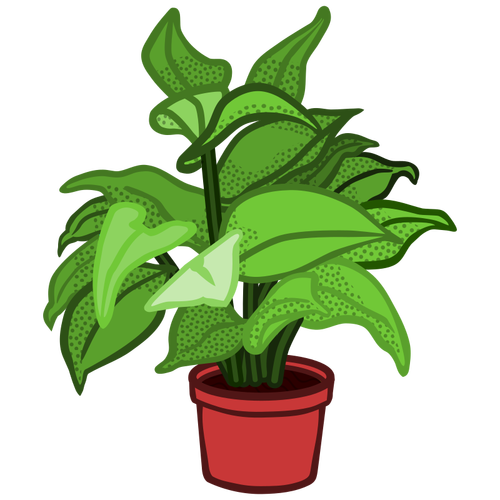 8.1.2
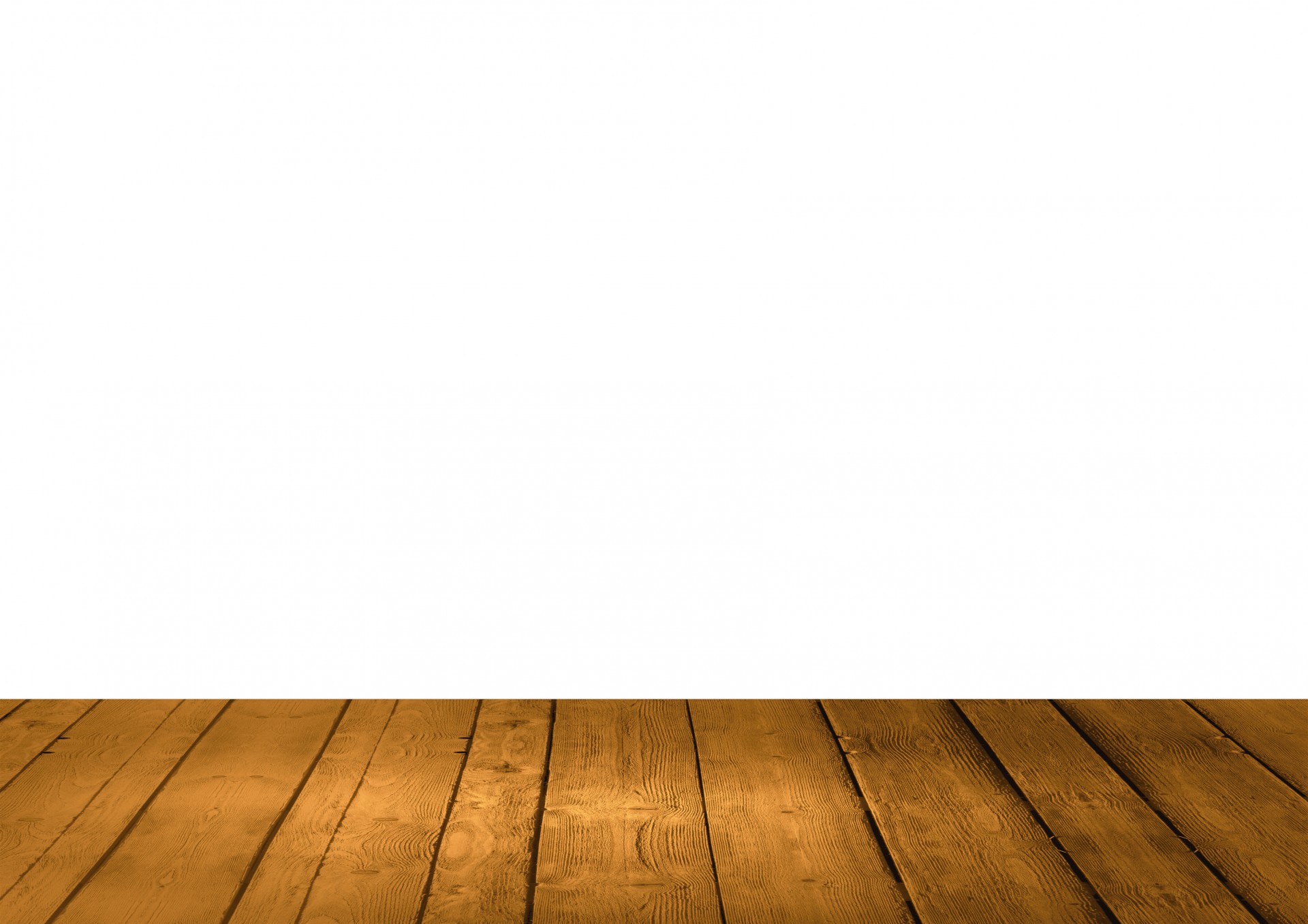 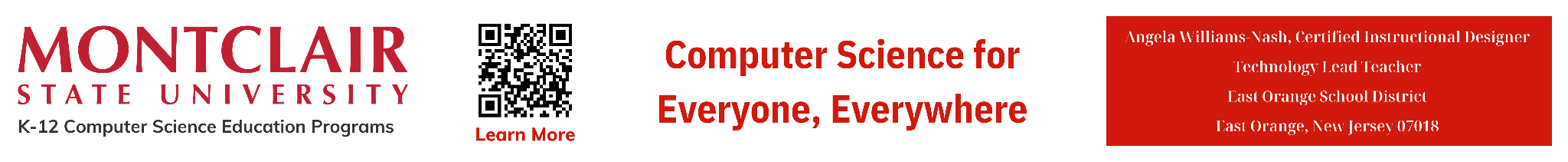 ‹#›
AP
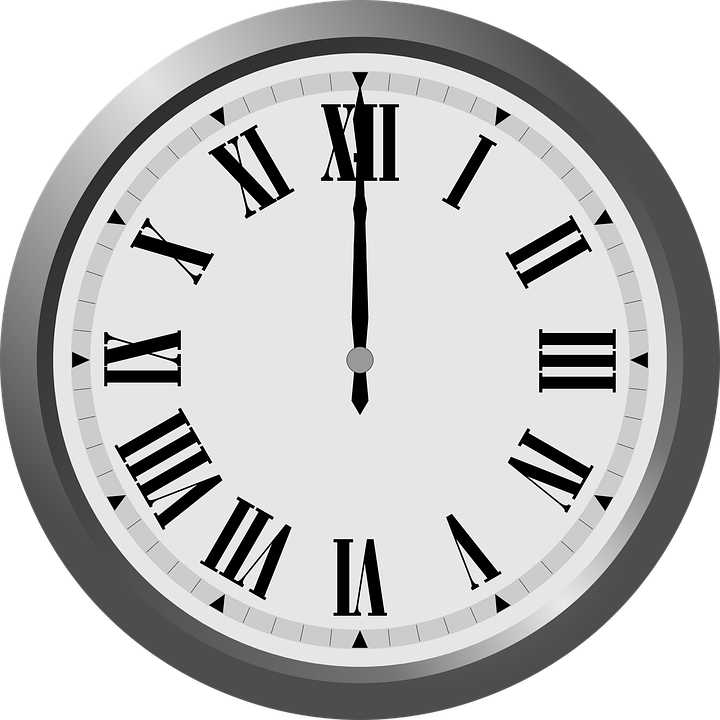 Communication
Between Humans
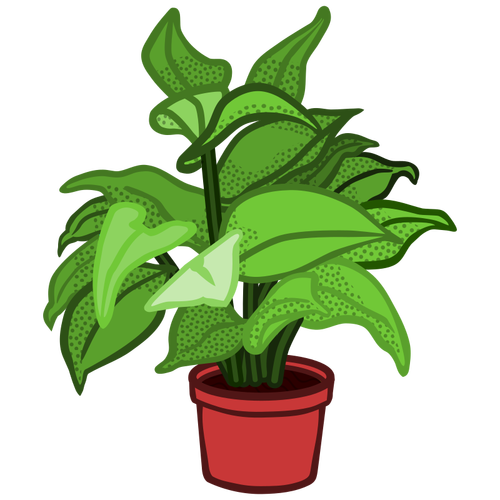 8.1.2
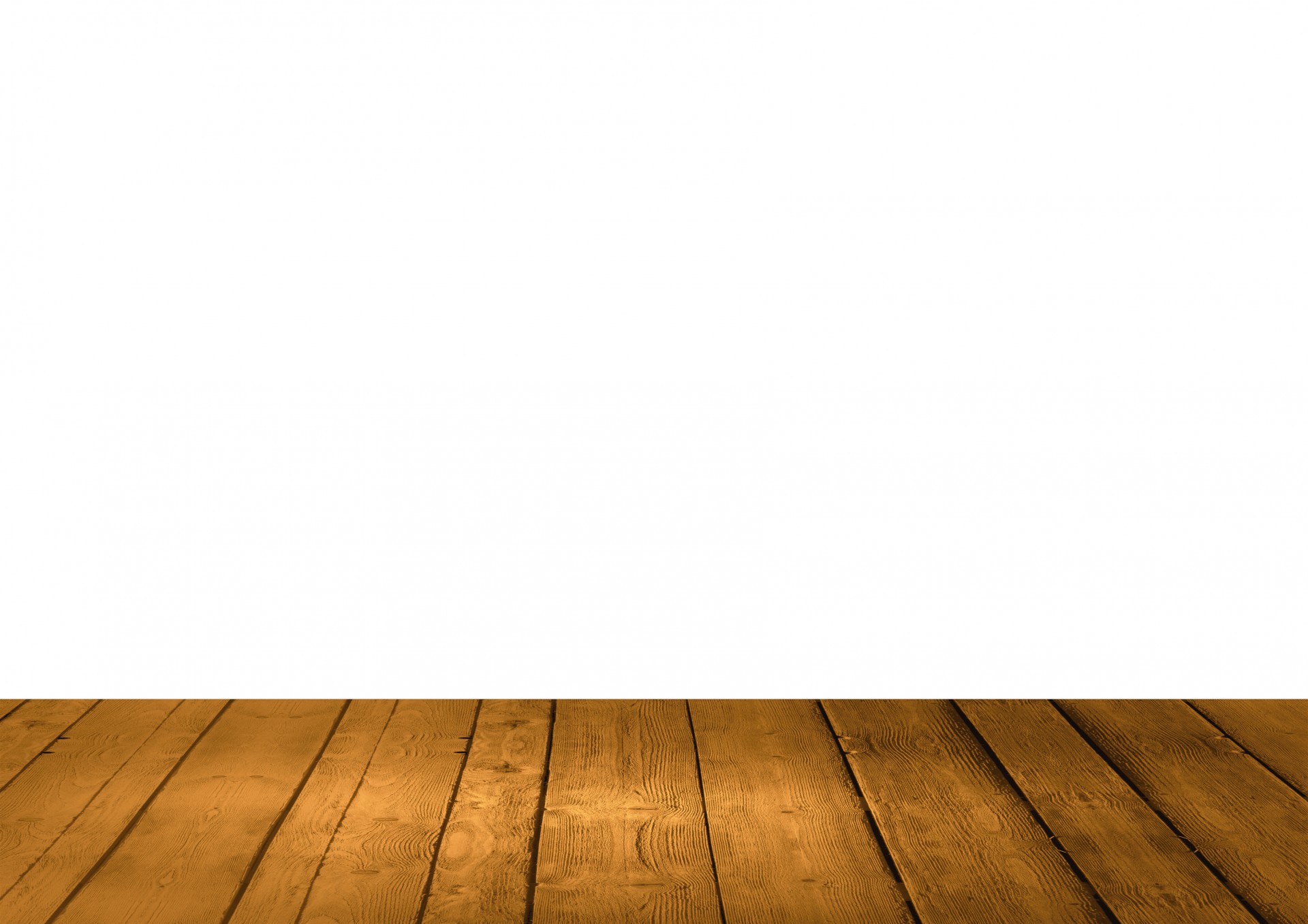 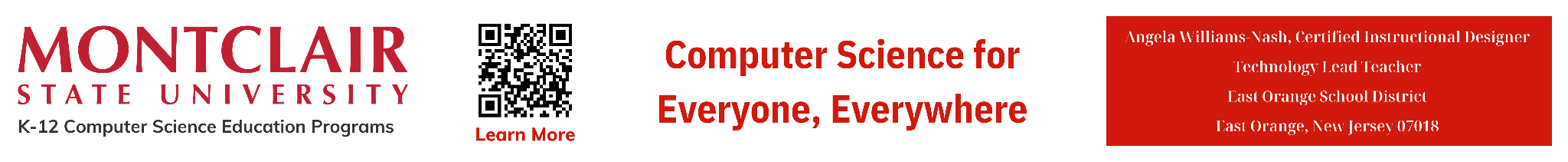 ‹#›
AP
Communication Between Humans
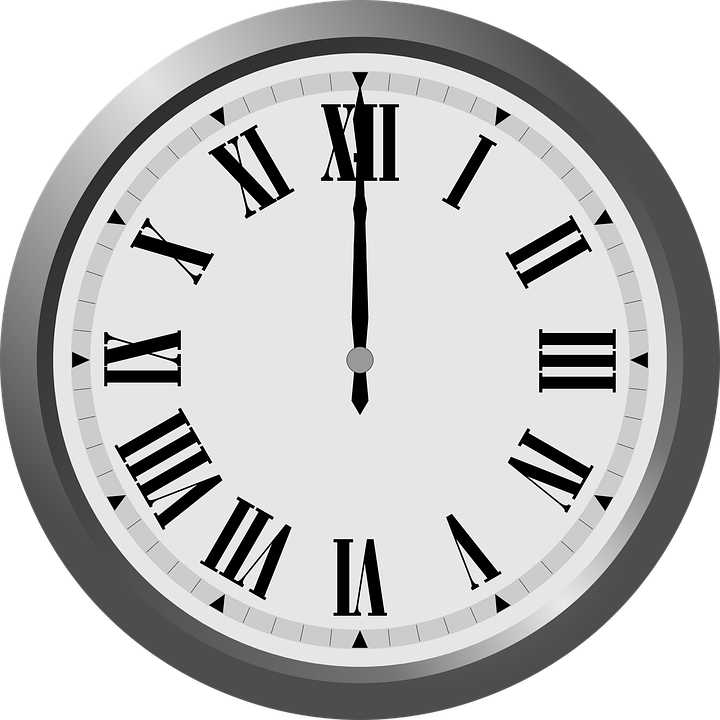 People create ways to communicate with each other without speaking.
 We have codes with 
pictures and symbols 
to share secret messages!
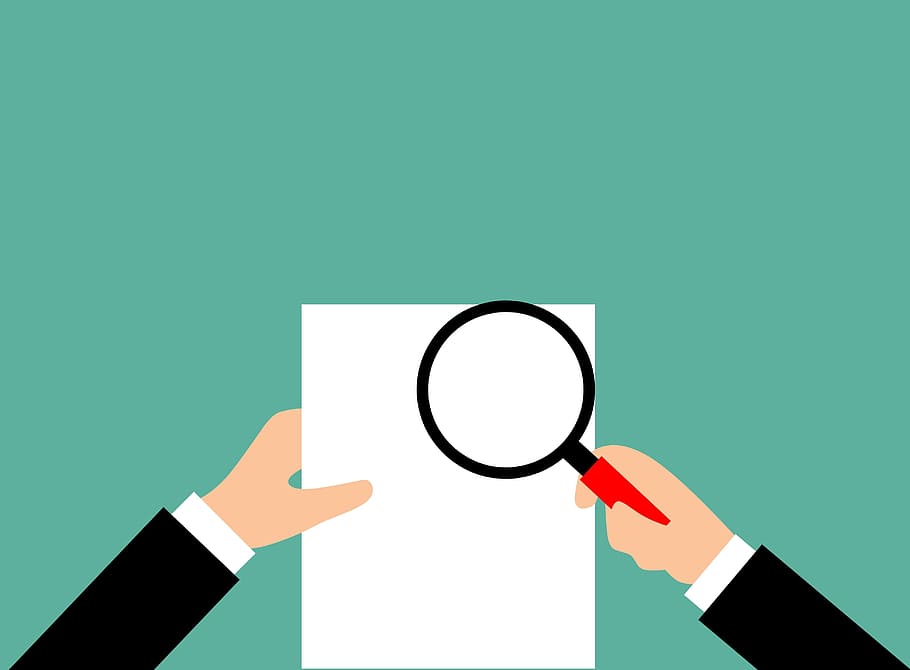 ↪↻↾←⍇╅┆┗☨♽⛕⛤☡✆⛦⛚⛓⛮
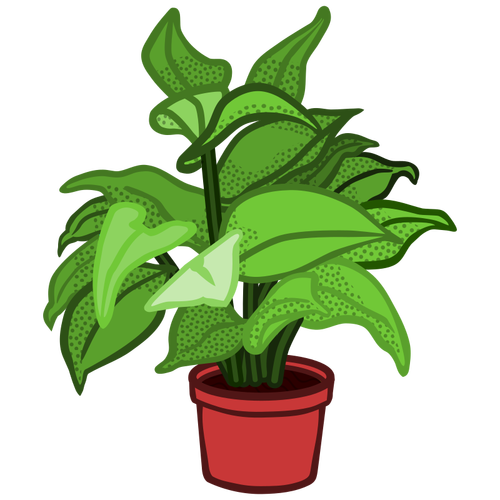 8.1.2
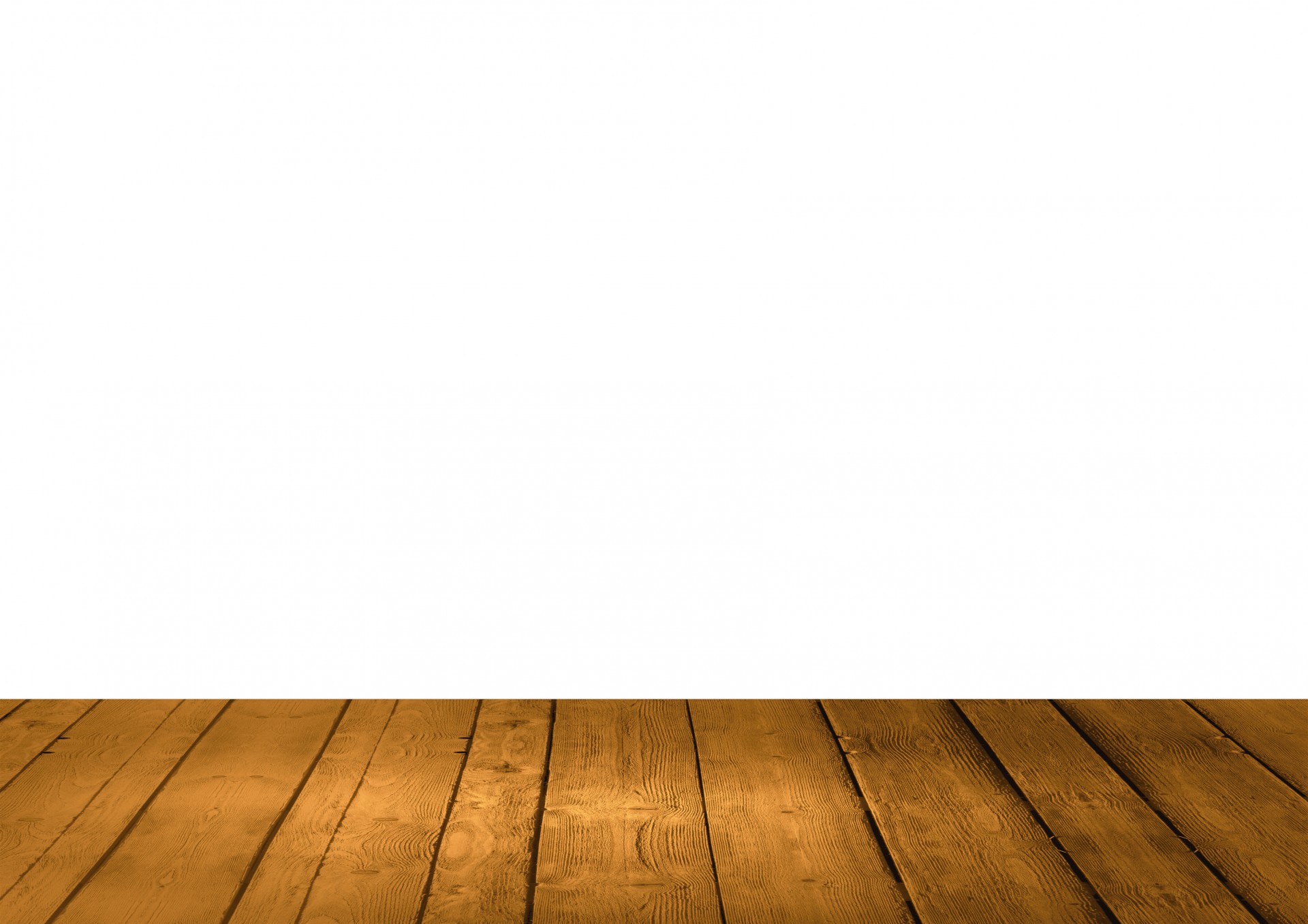 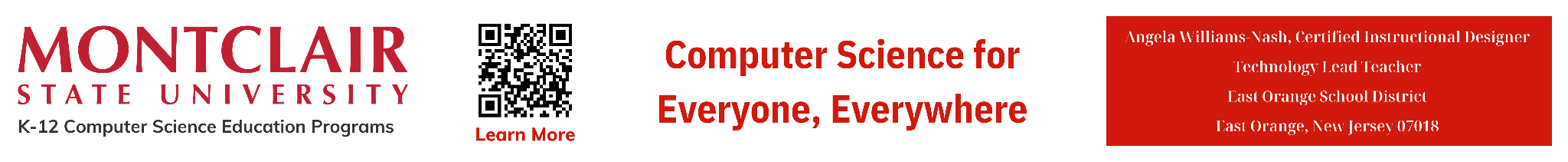 ‹#›
AP
Writing Algorithms
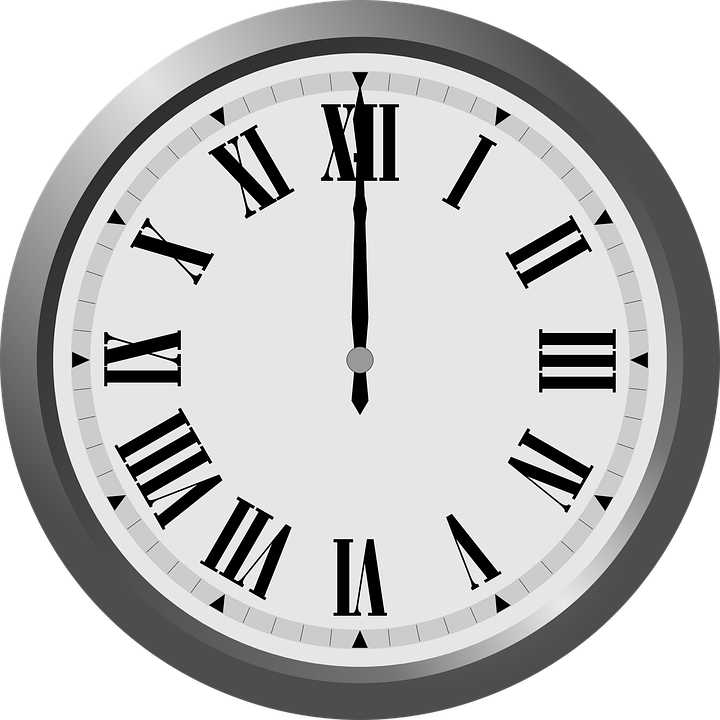 Pictographs
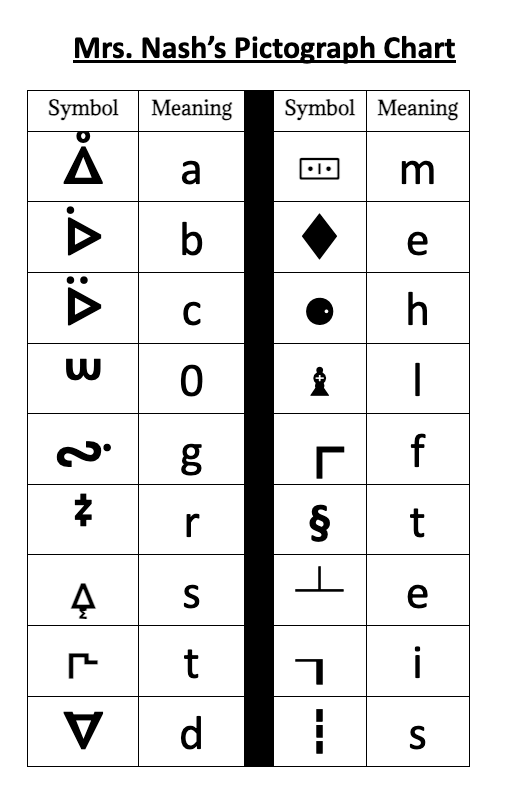 Pictographs represent letters or words. It is a graphical representation of data using symbols, icons, or pictures.
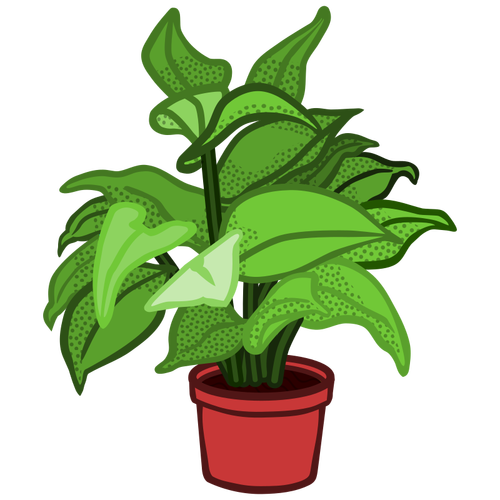 8.1.2
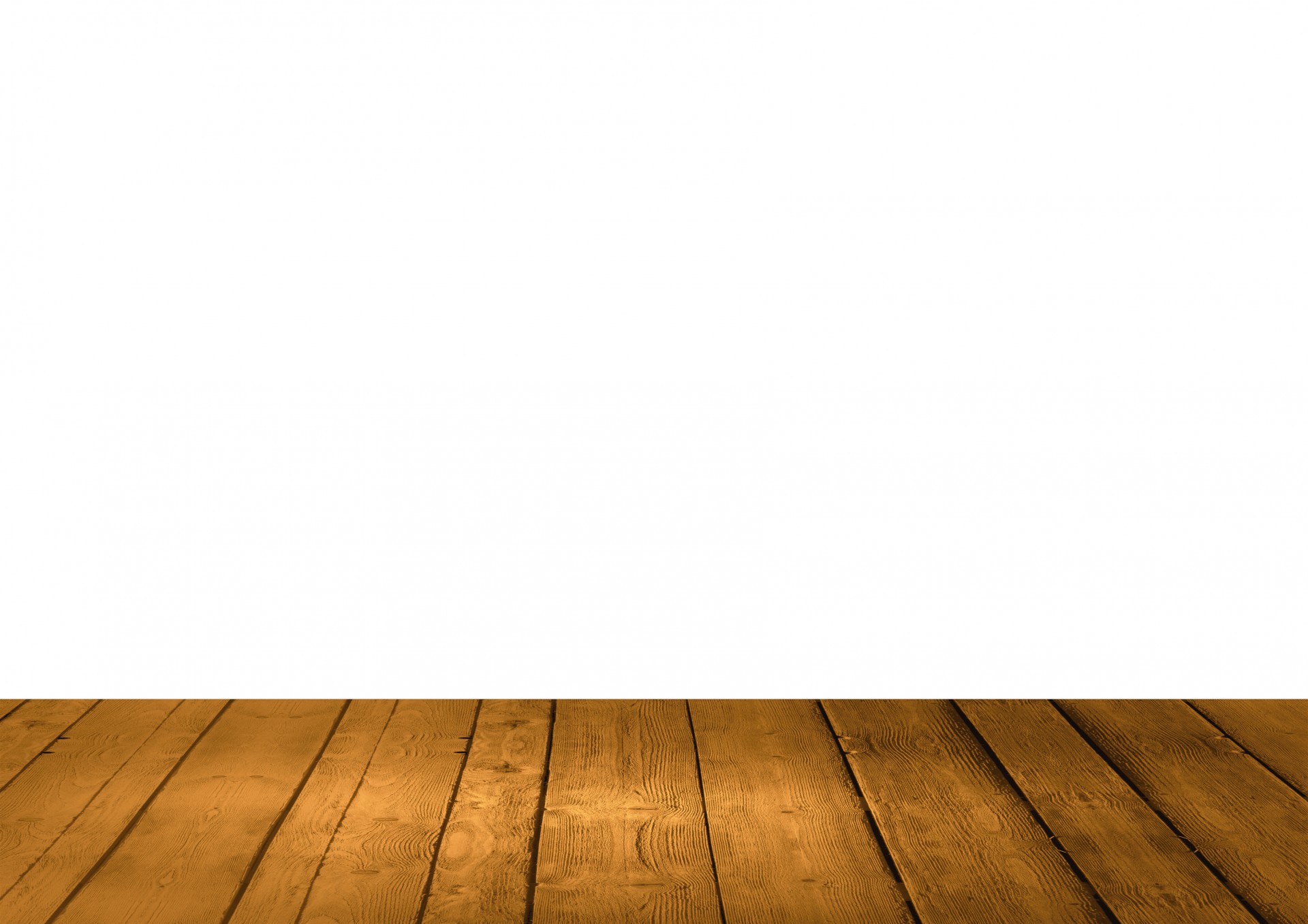 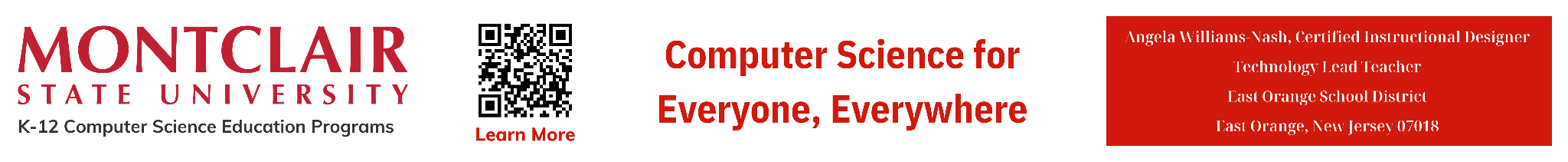 ‹#›
[Speaker Notes: Have students come up with a third option. For example a triangle for Yes and a circle for No.]
AP
Writing Algorithms
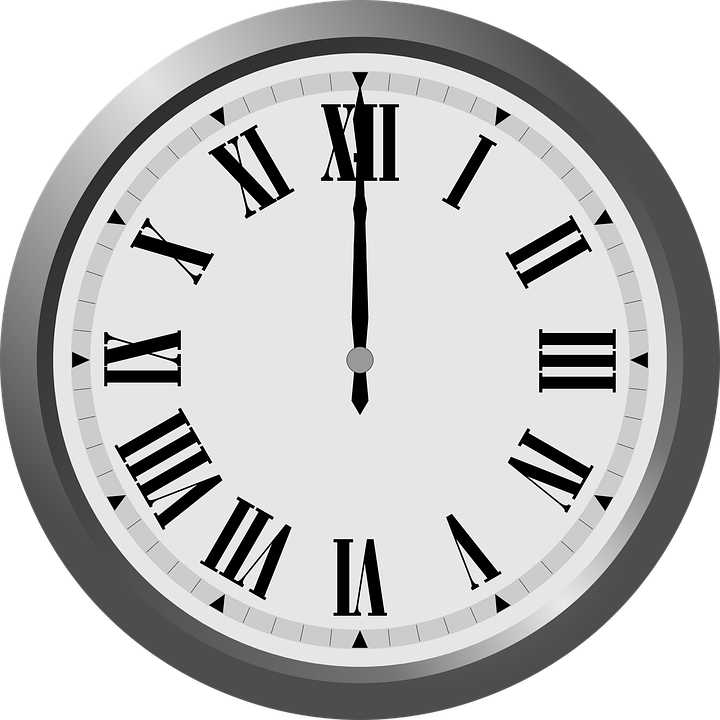 Use the pictograph chart to decode the following message!
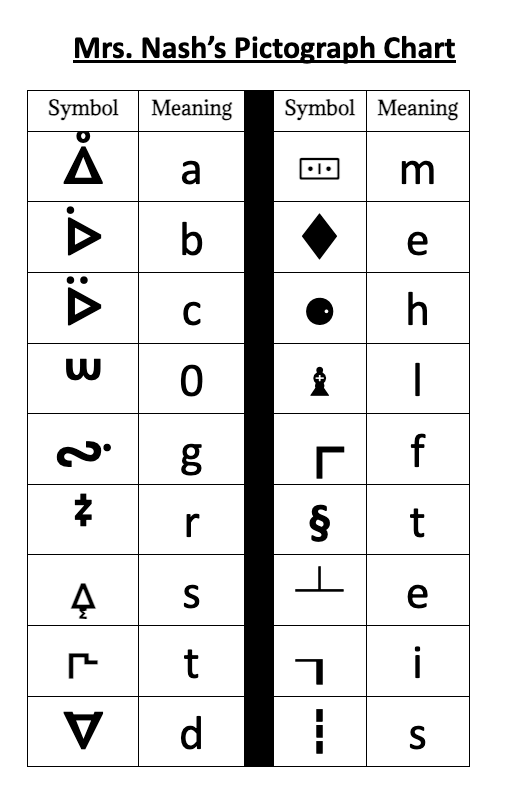 ᐂ♝ᔞᐜᙇ┒𐅬⚈🀹𐅐
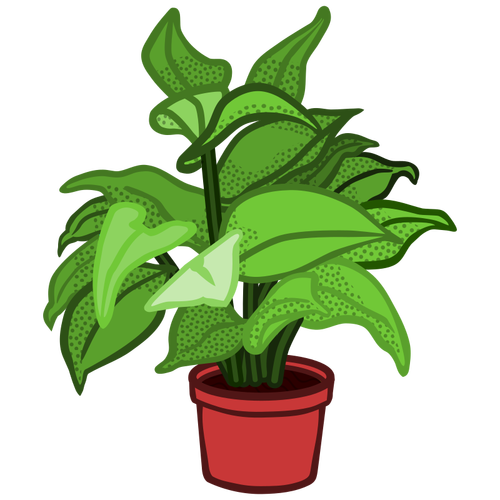 8.1.2
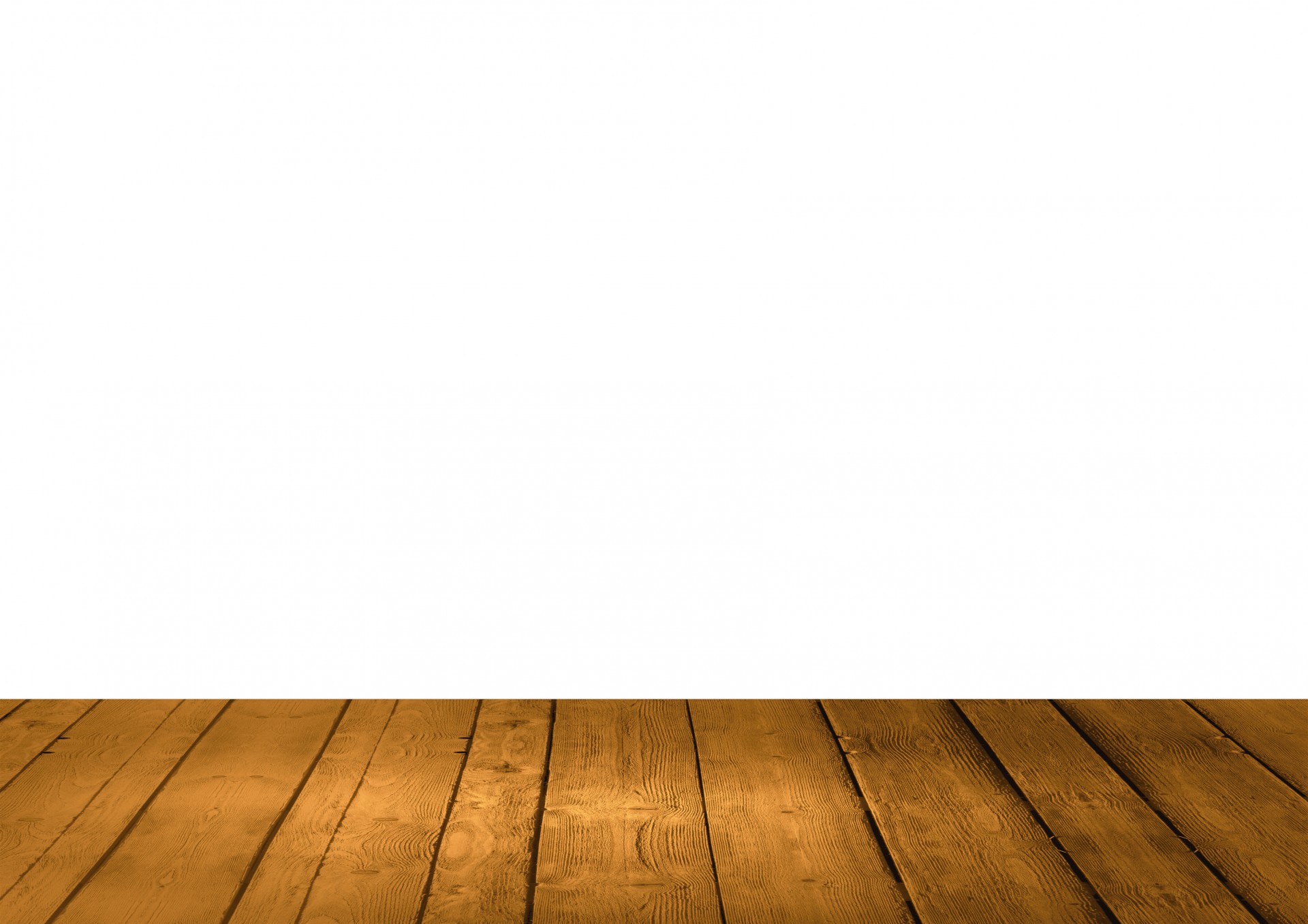 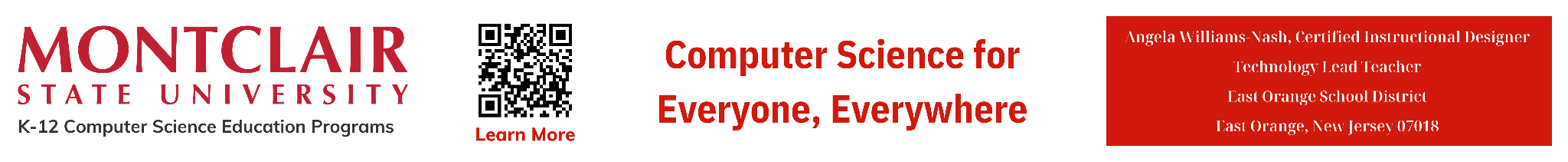 ‹#›
[Speaker Notes: Have students come up with a third option. For example a triangle for Yes and a circle for No.]
AP
Communication Between Humans
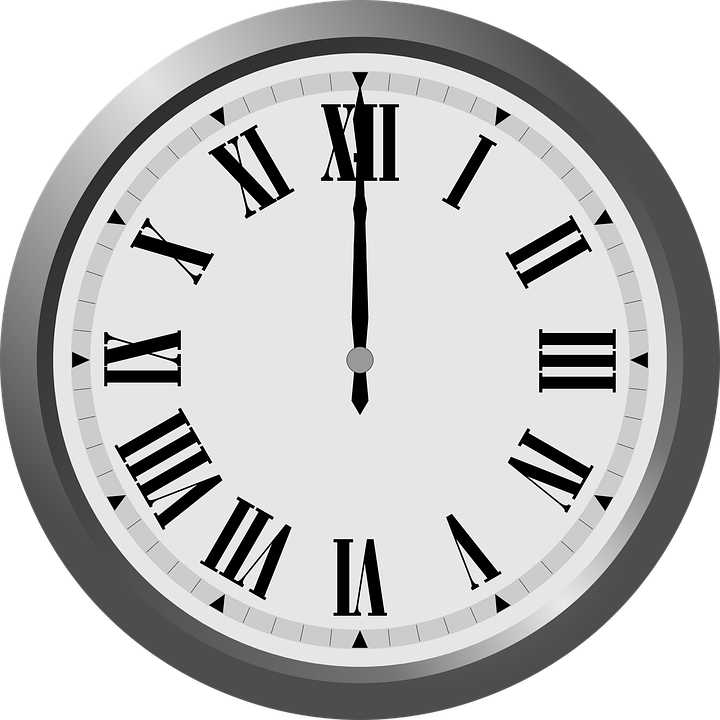 Braille is a reading and writing system for blind and vision impaired people, made up of raised dots that can be 'read' by touch.
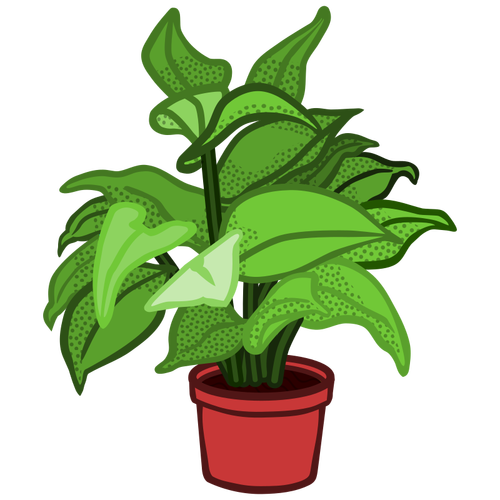 8.1.2
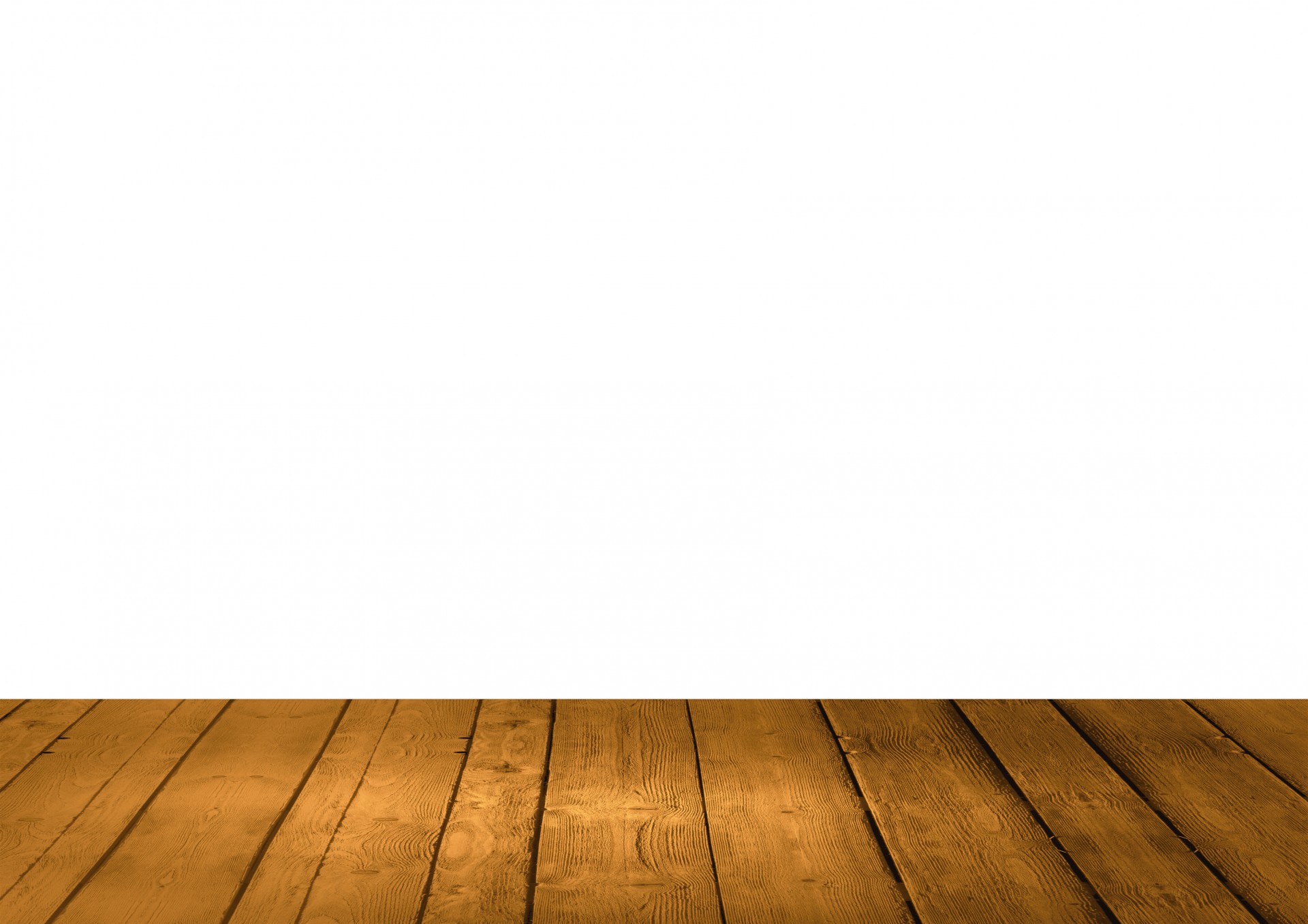 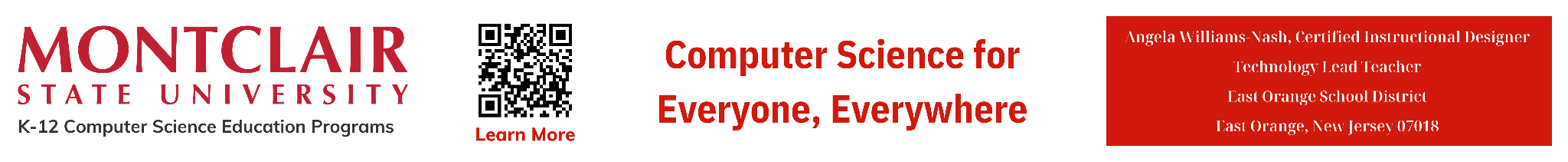 ‹#›
[Speaker Notes: Try to get and show an actual passage in braille so students can see and touch it.]
AP
Communication Between Humans
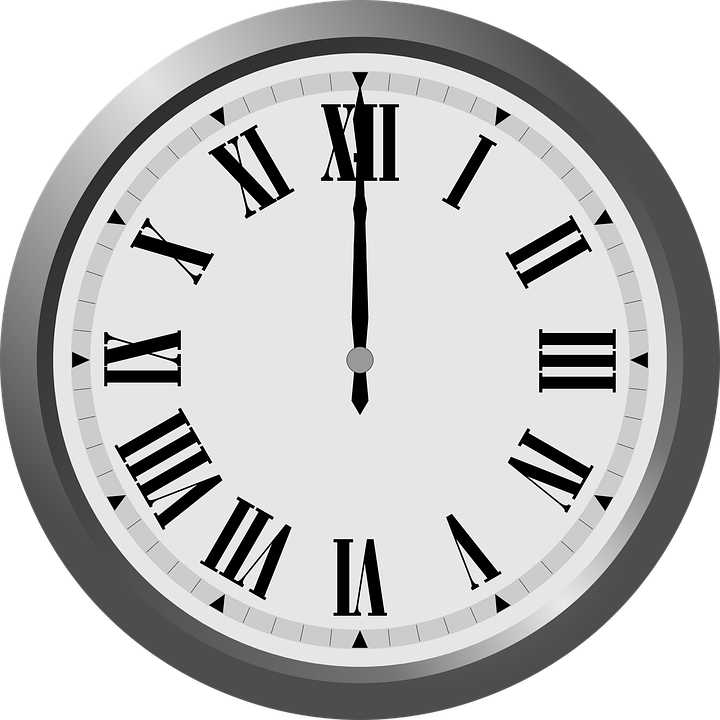 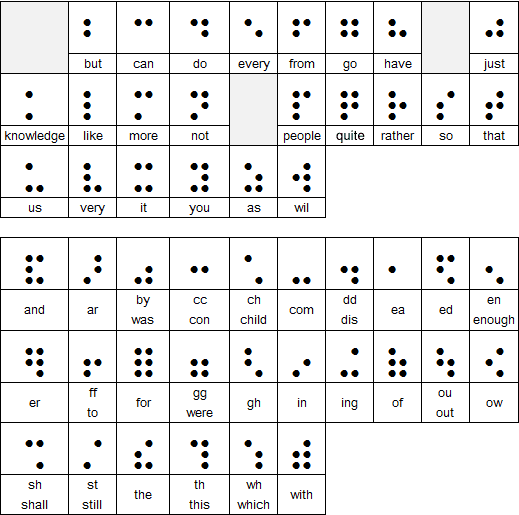 Braille Chart
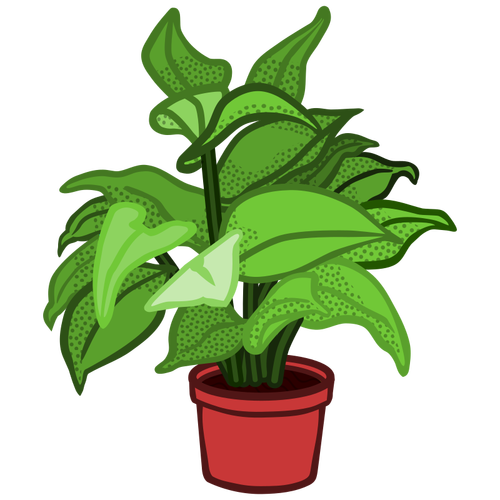 8.1.2
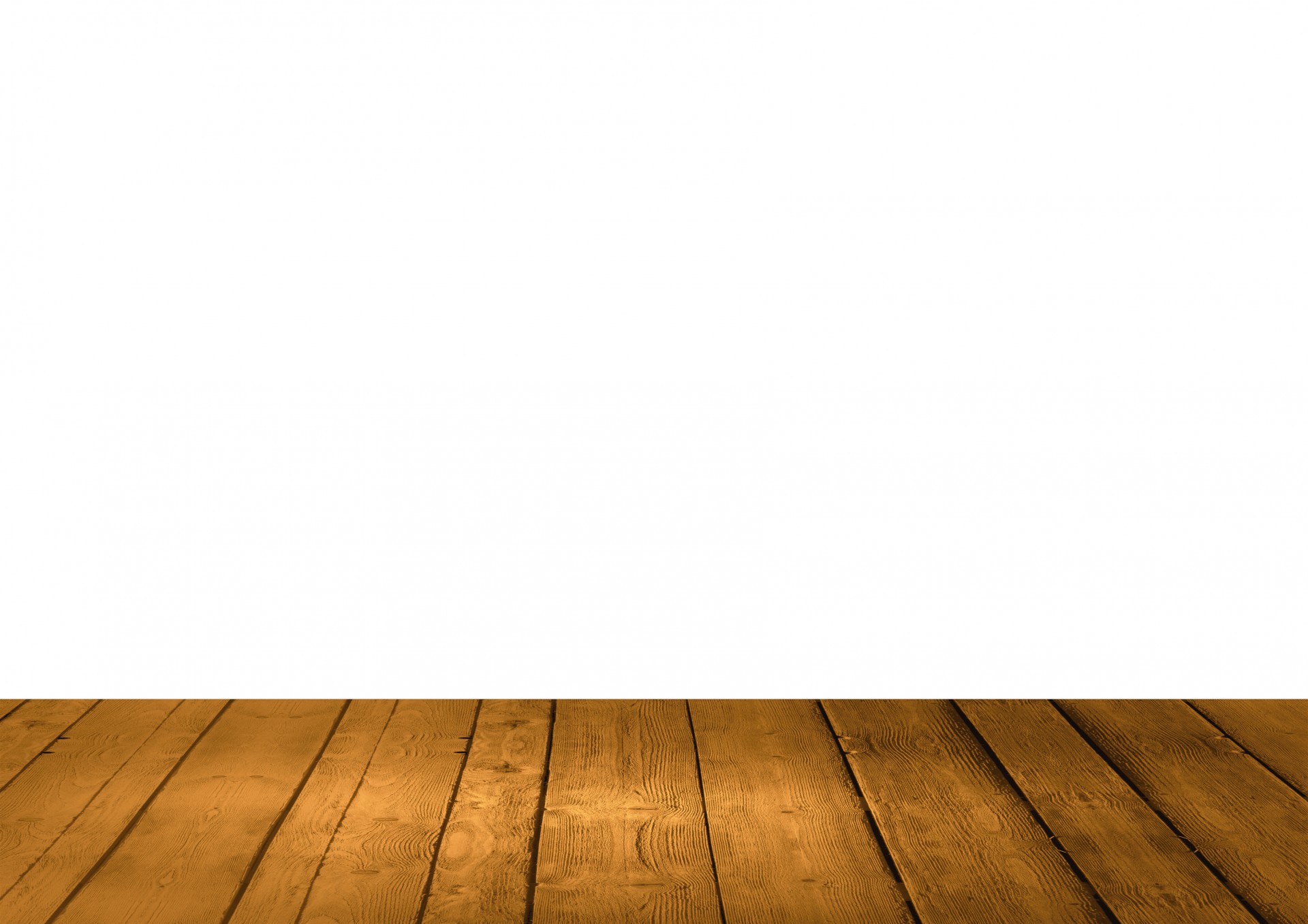 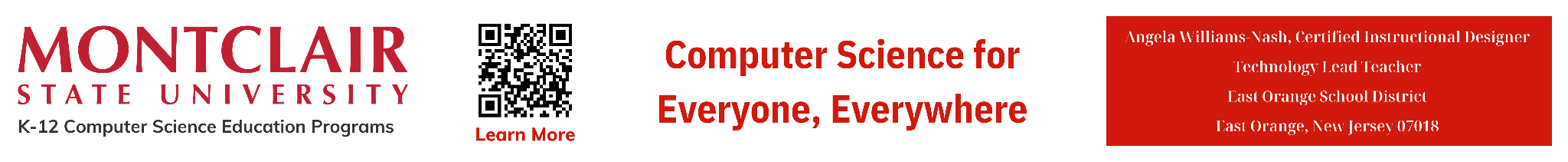 ‹#›
AP
Communication Between Humans
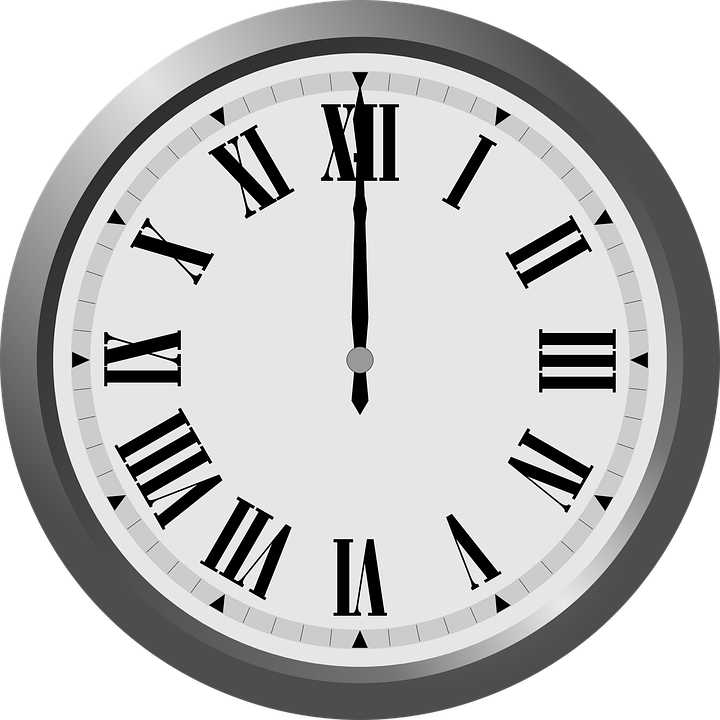 Sign language is commonly used by people who are deaf. The gestures or symbols in sign language are organized in a linguistic way. Each individual gesture is called a sign.
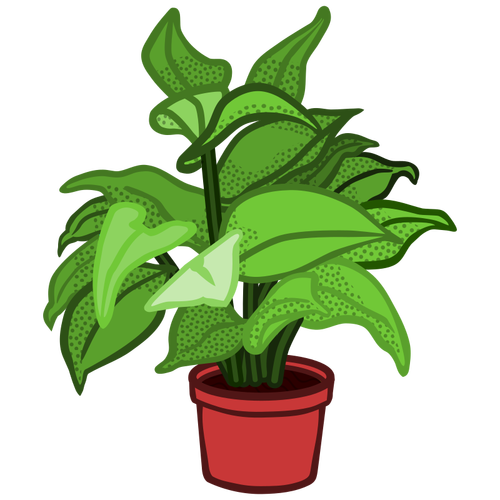 8.1.2
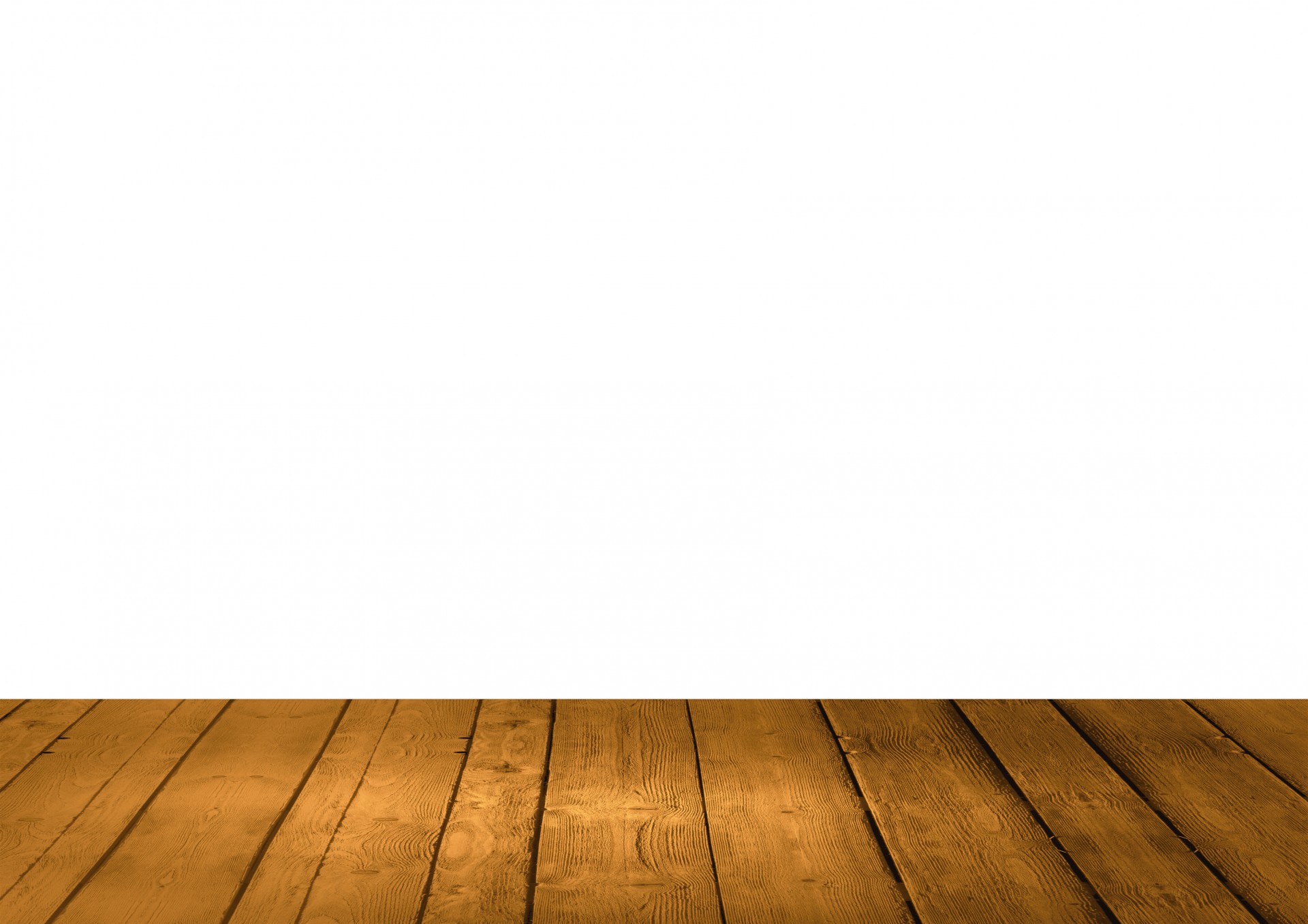 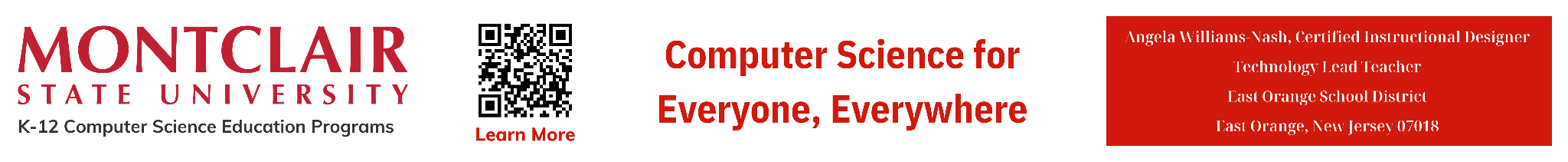 ‹#›
AP
Communication Between Humans
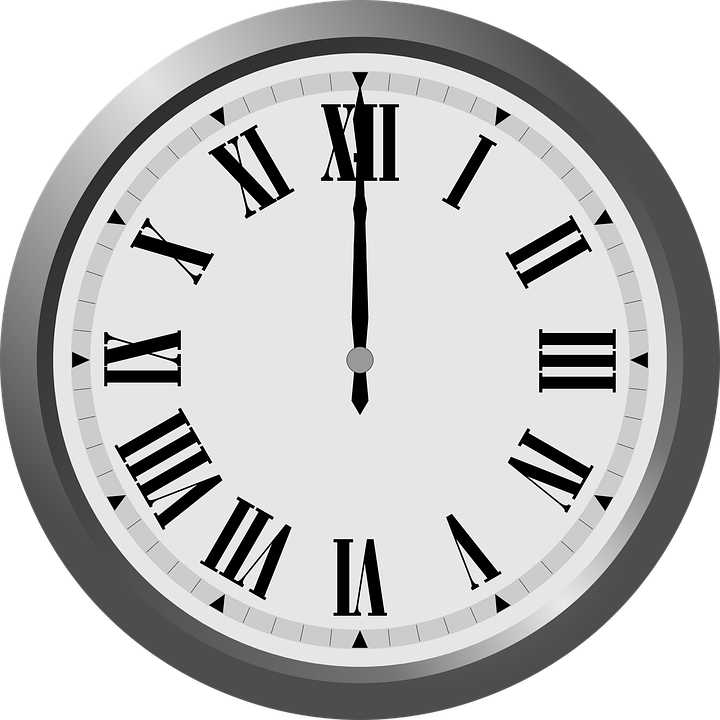 Sign language Each sign has three distinct parts: 
the handshape, 
the position of the hands, and 
the movement of the hands. 
American Sign Language (ASL) is used most in our country. Other countries have their own sign language.
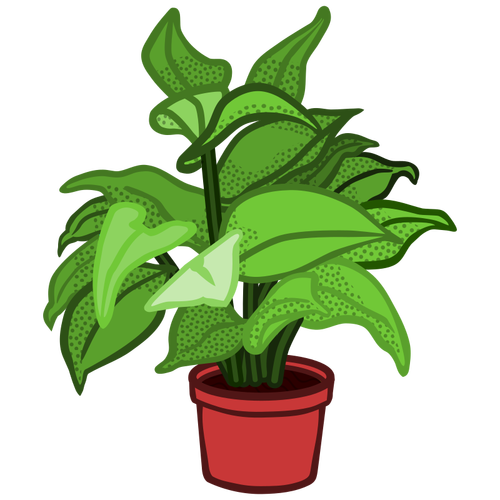 8.1.2
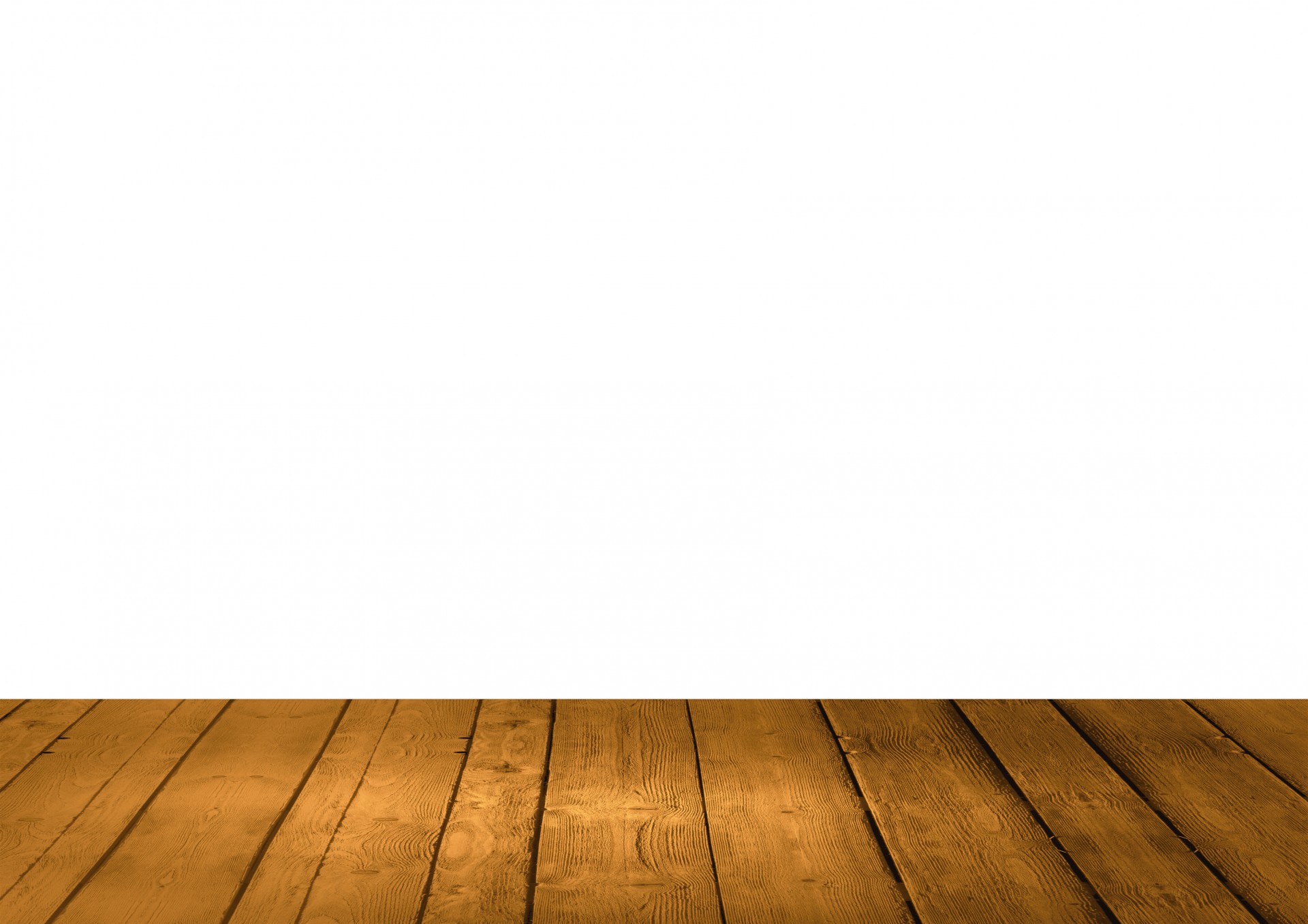 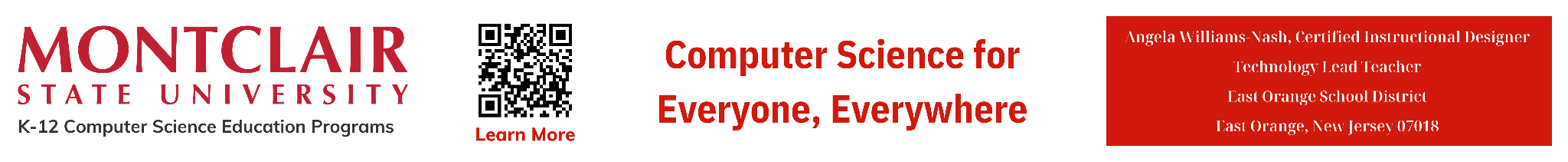 ‹#›
AP
Communication Between Humans
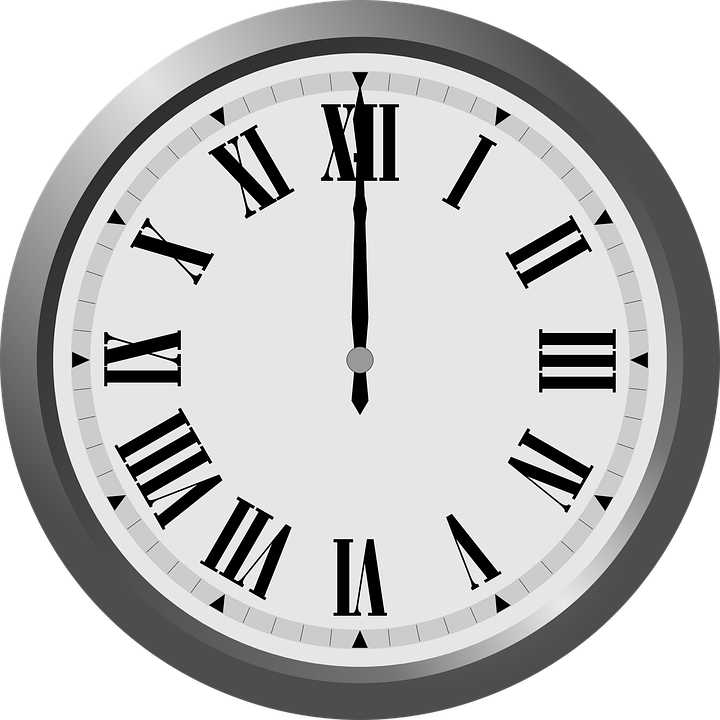 American Sign Language Symbols
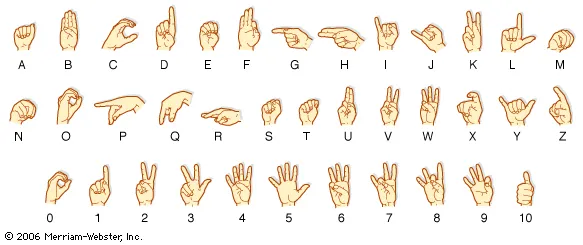 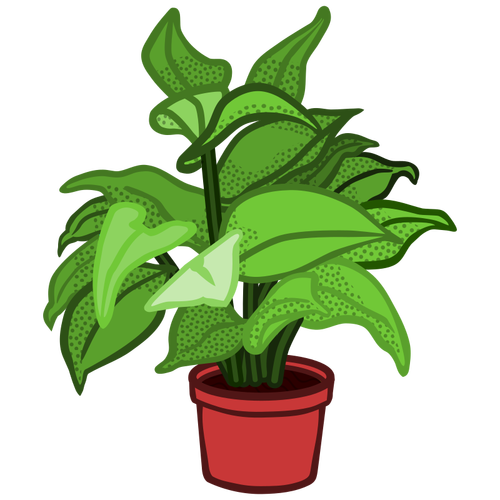 8.1.2
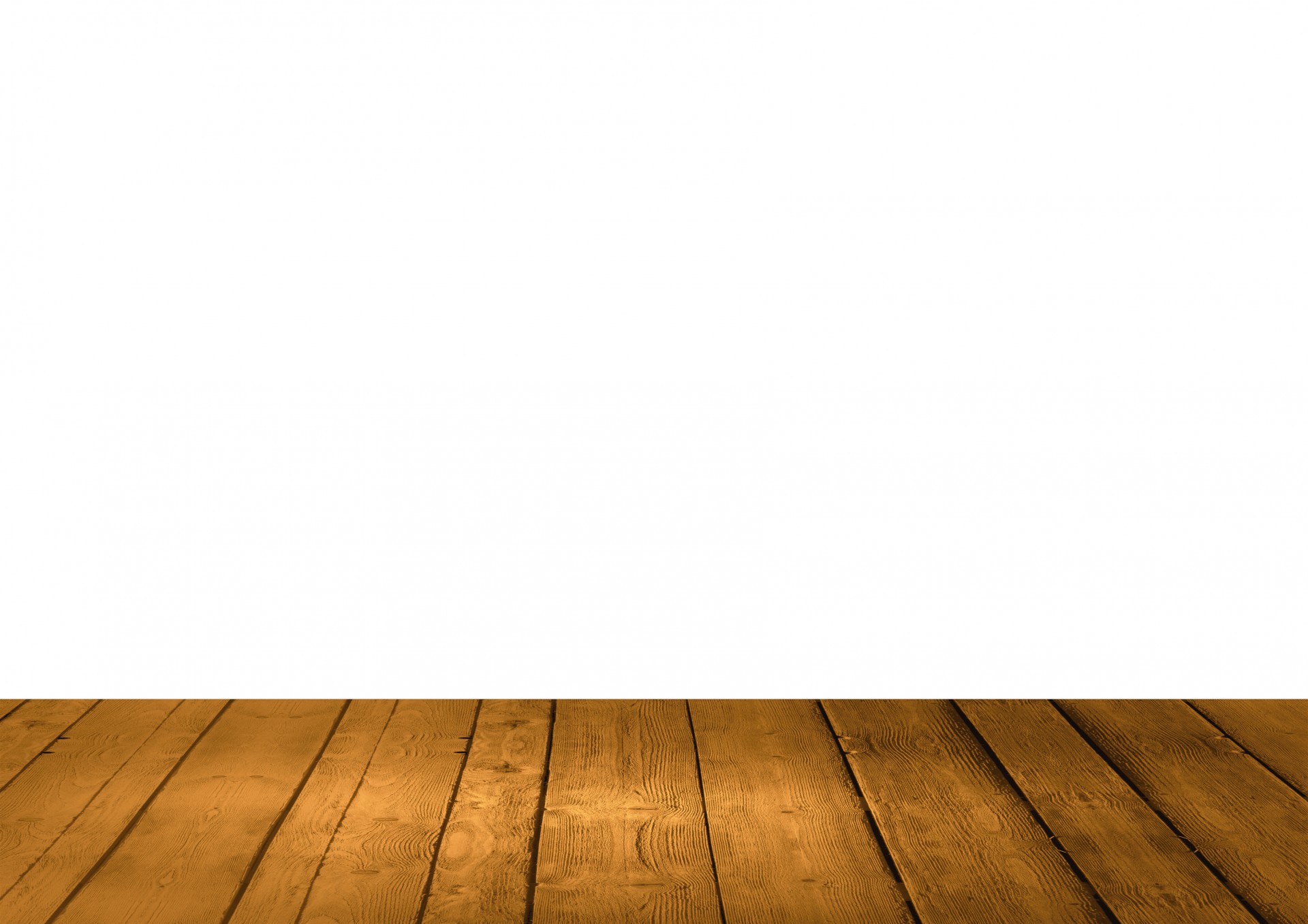 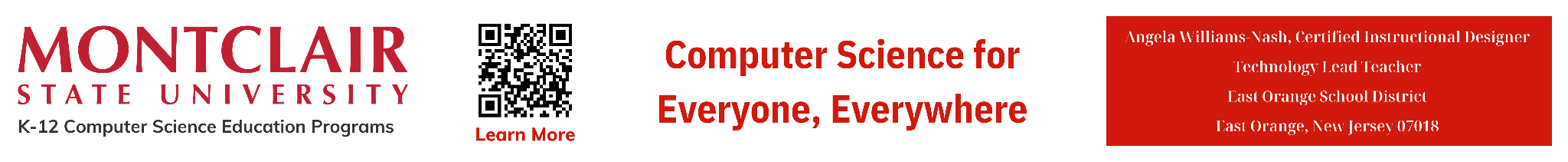 ‹#›
[Speaker Notes: Have students sign the word “Hello”.]
AP
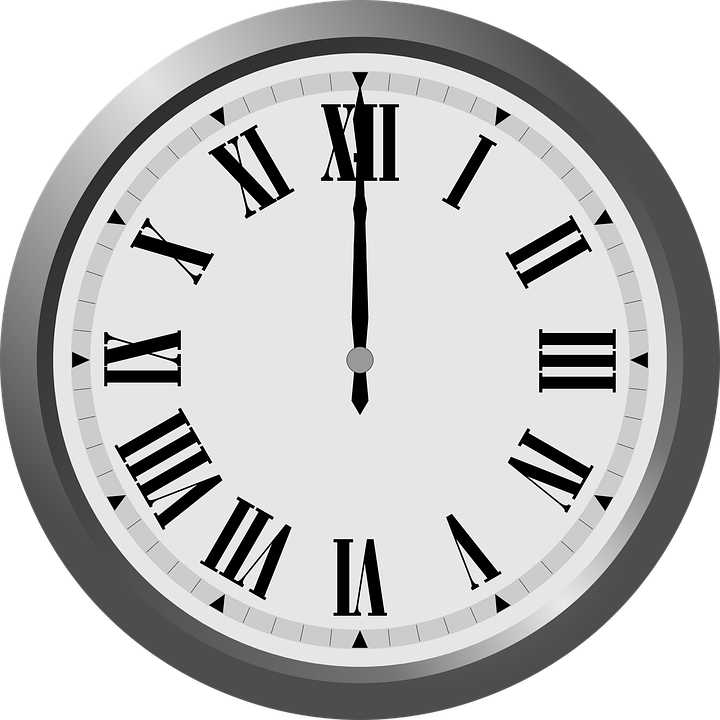 Communication Between Humans
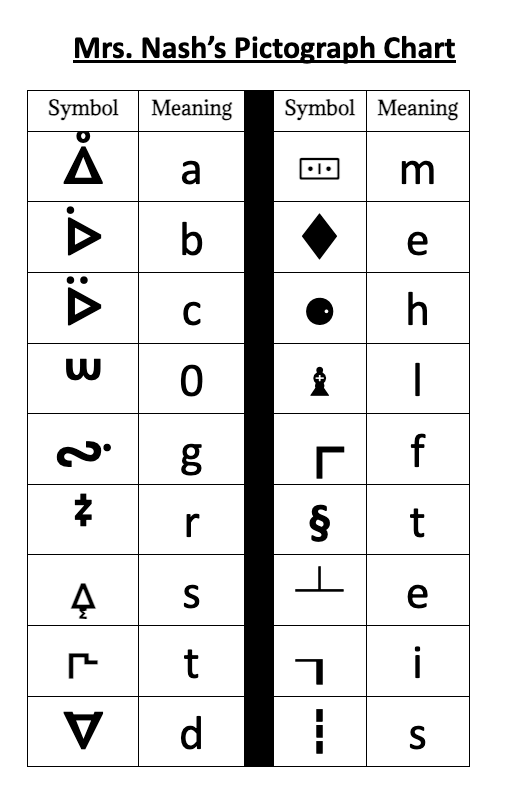 We create our own code to send and receive secret messages.
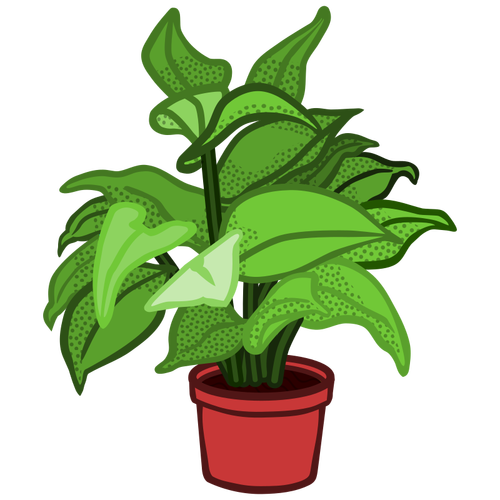 8.1.2
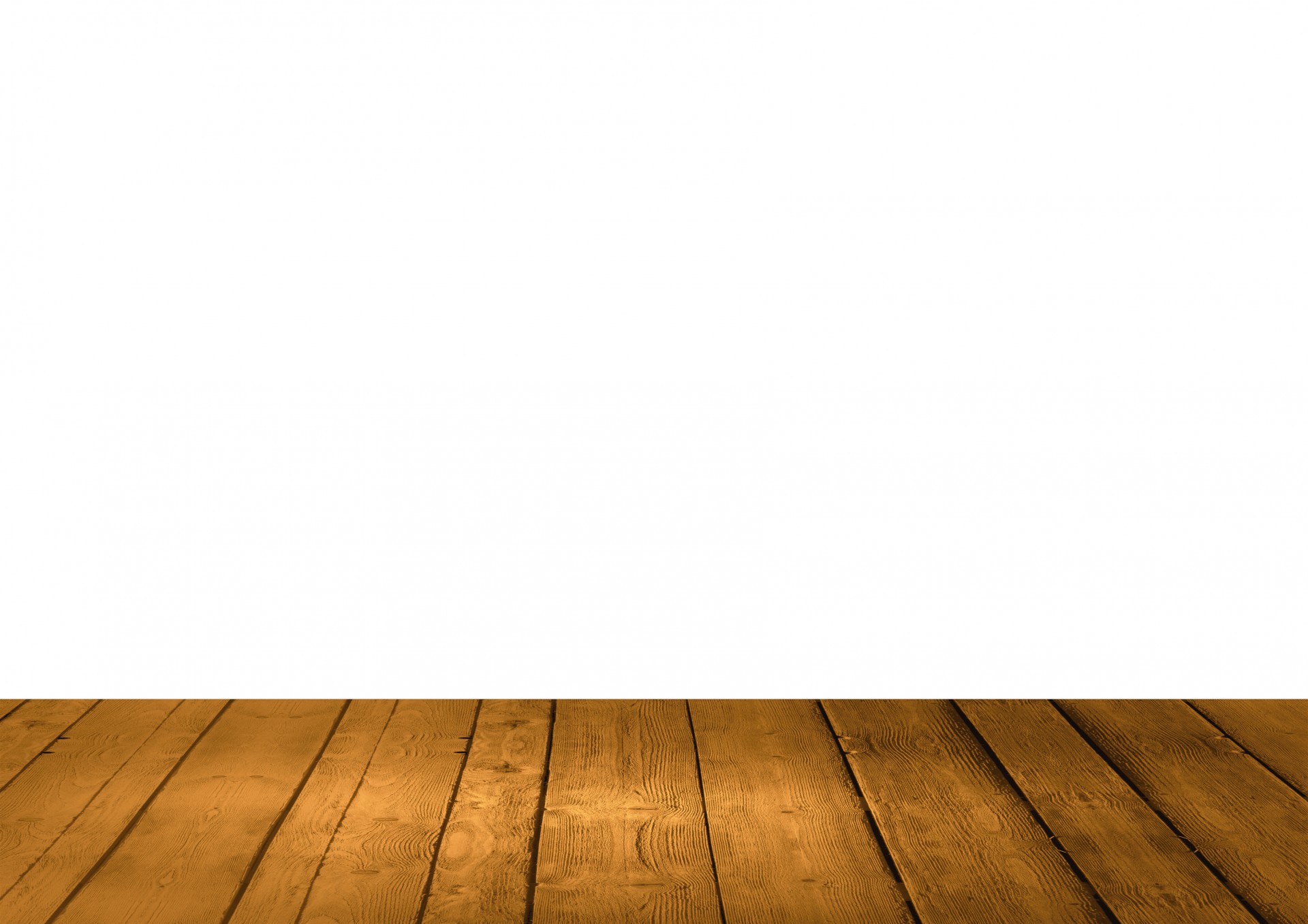 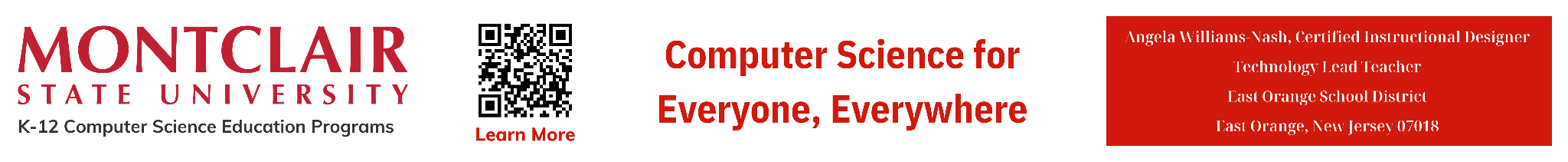 ‹#›
AP
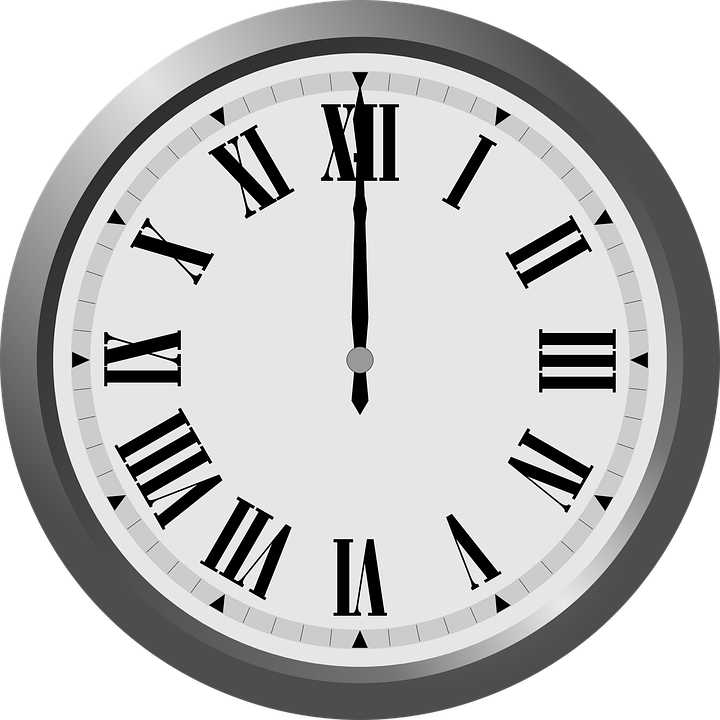 Communication Between Humans
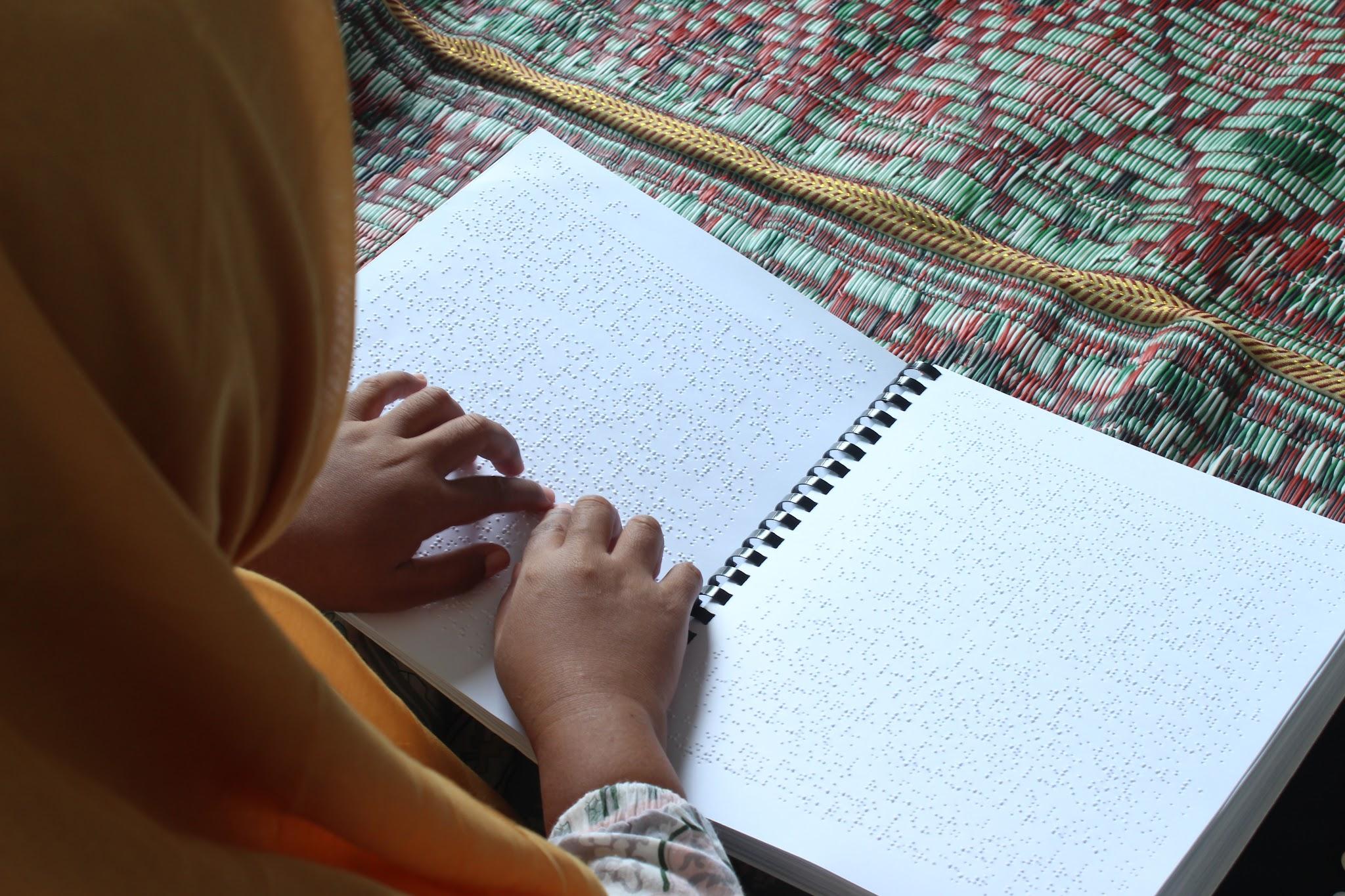 We have braille to communicate with the visually impaired.
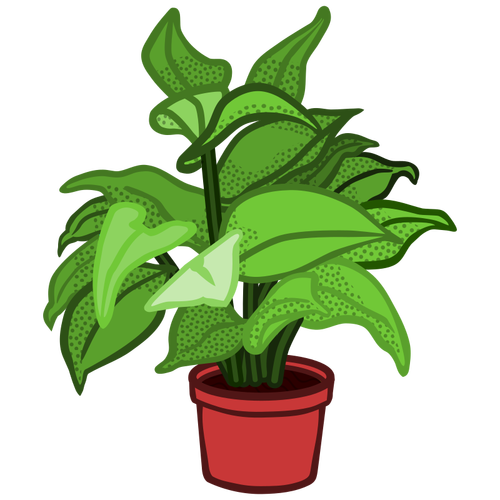 8.1.2
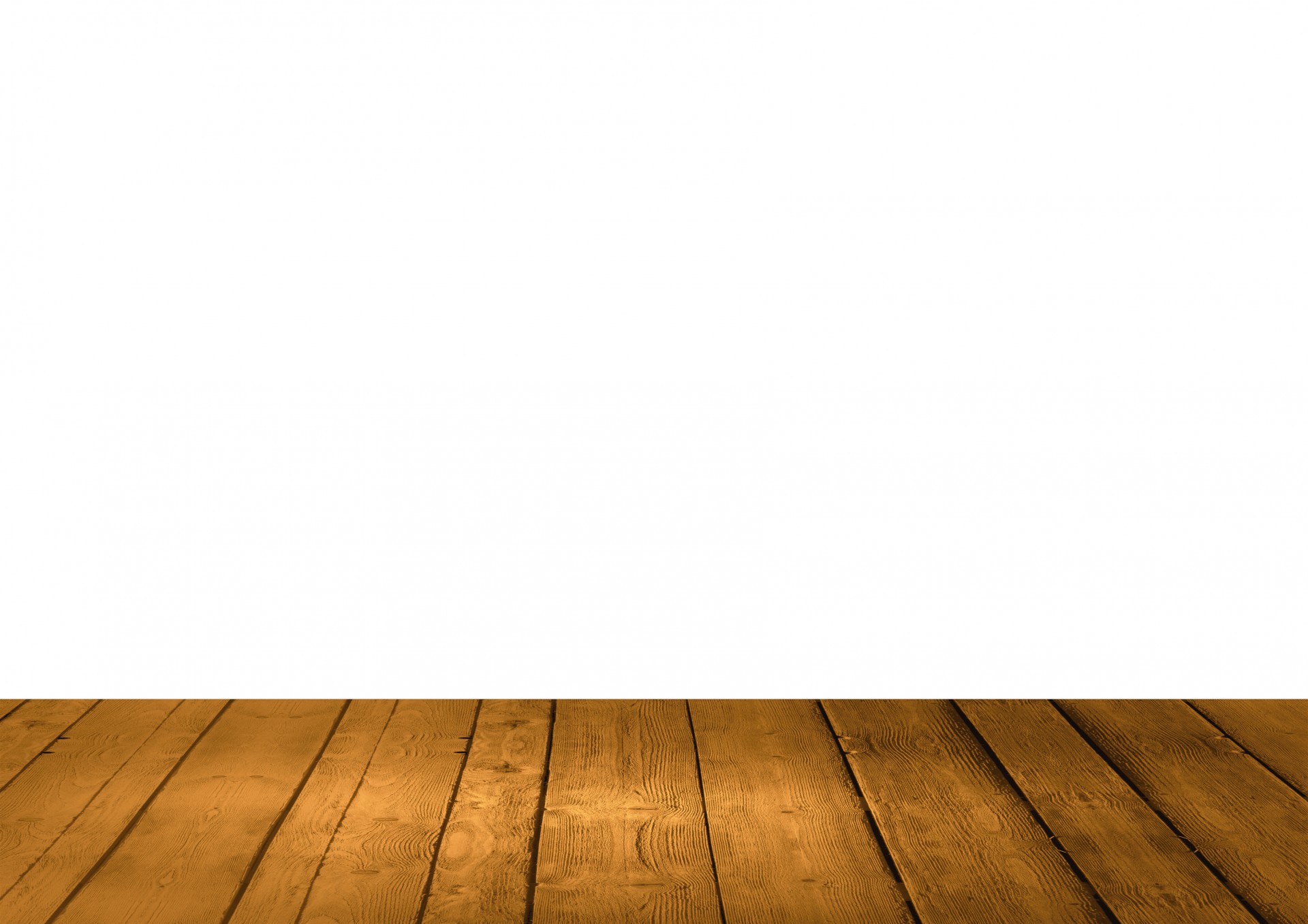 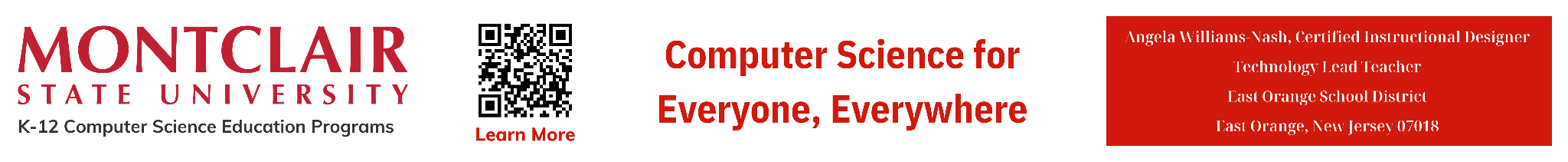 ‹#›
AP
Communication Between Humans
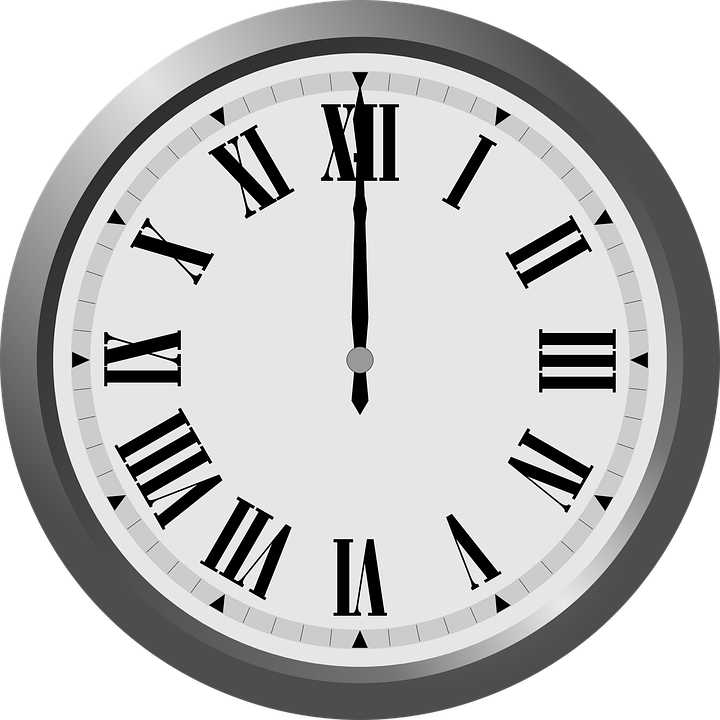 We have sign language to communicate with the deaf!
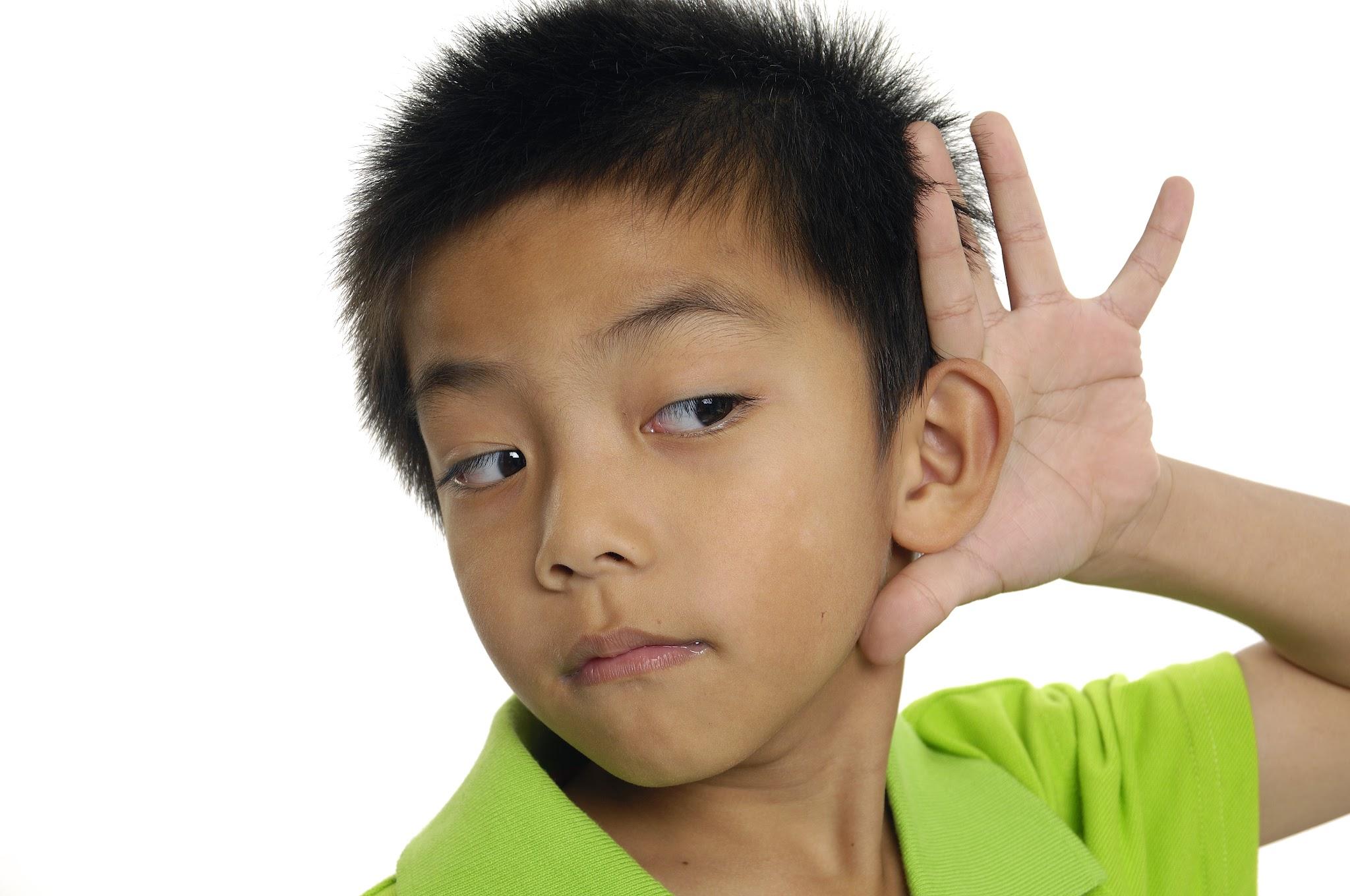 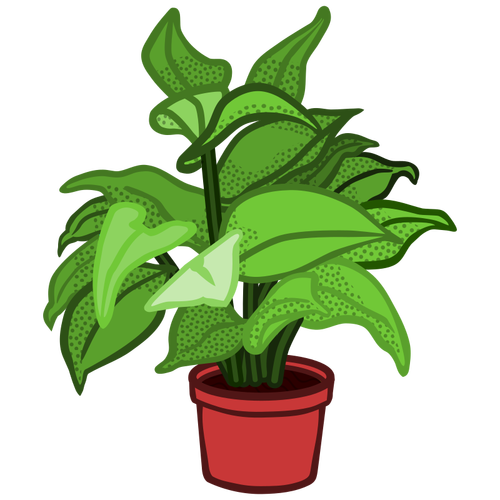 8.1.2
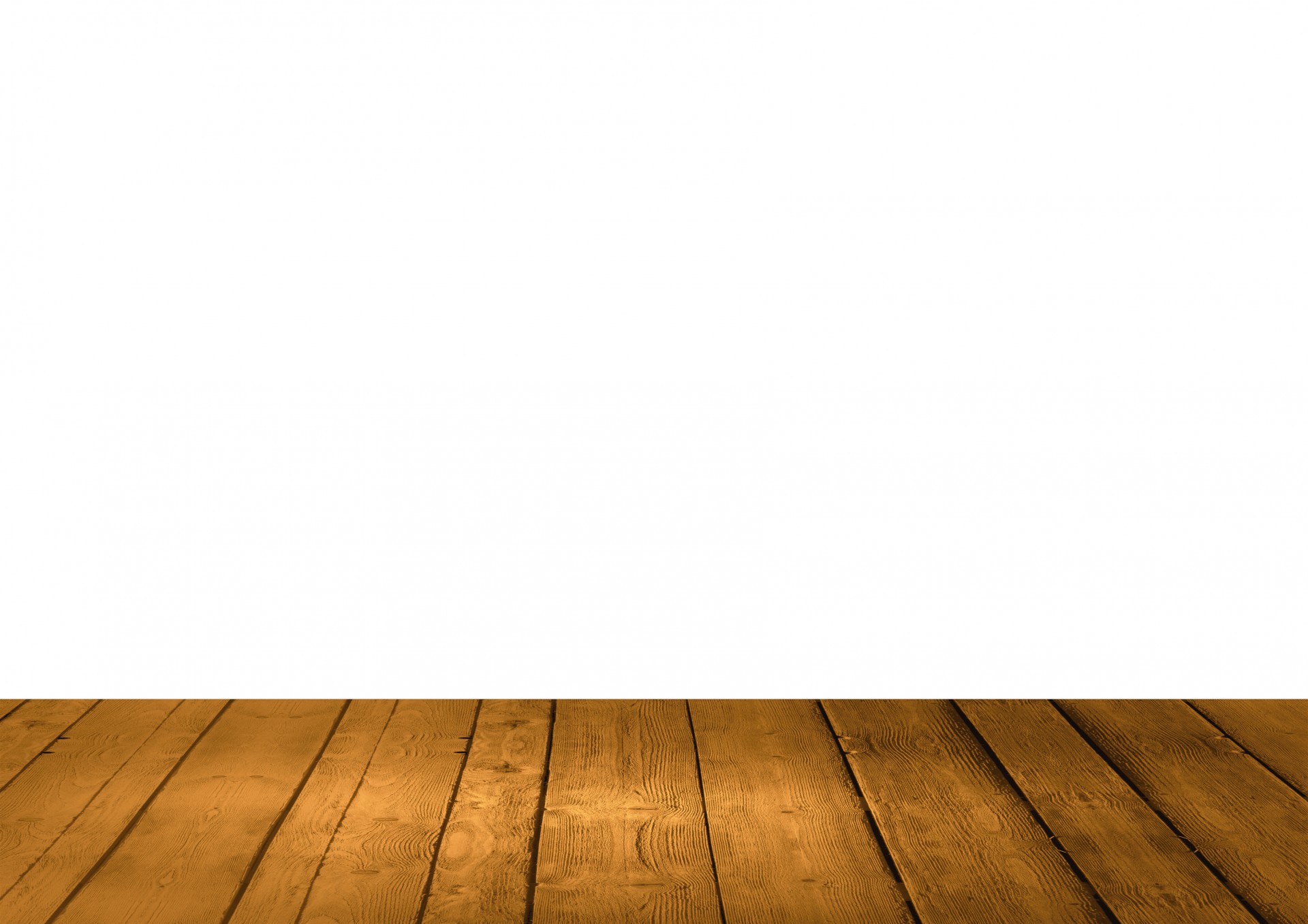 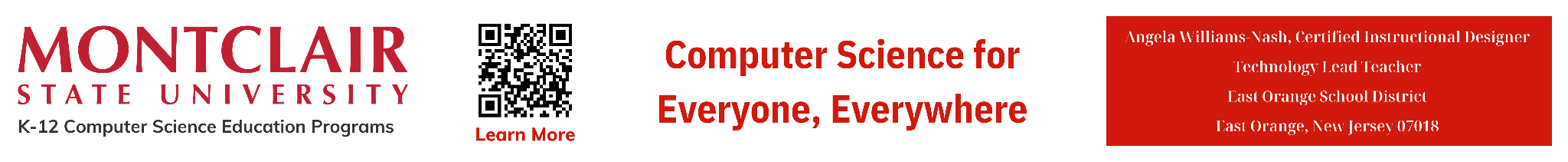 ‹#›
[Speaker Notes: Have students come up with a third option. For example a triangle for Yes and a circle for No.]
AP
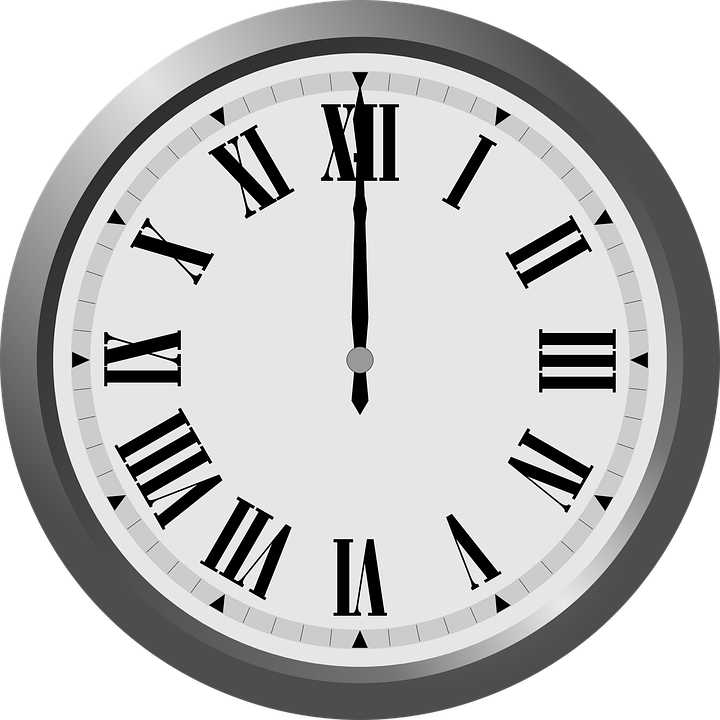 Algorithms
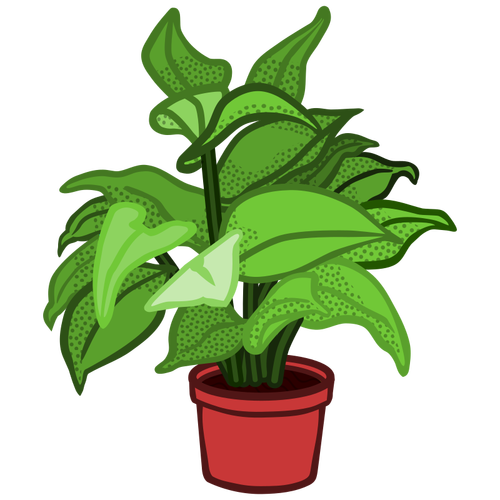 8.1.2
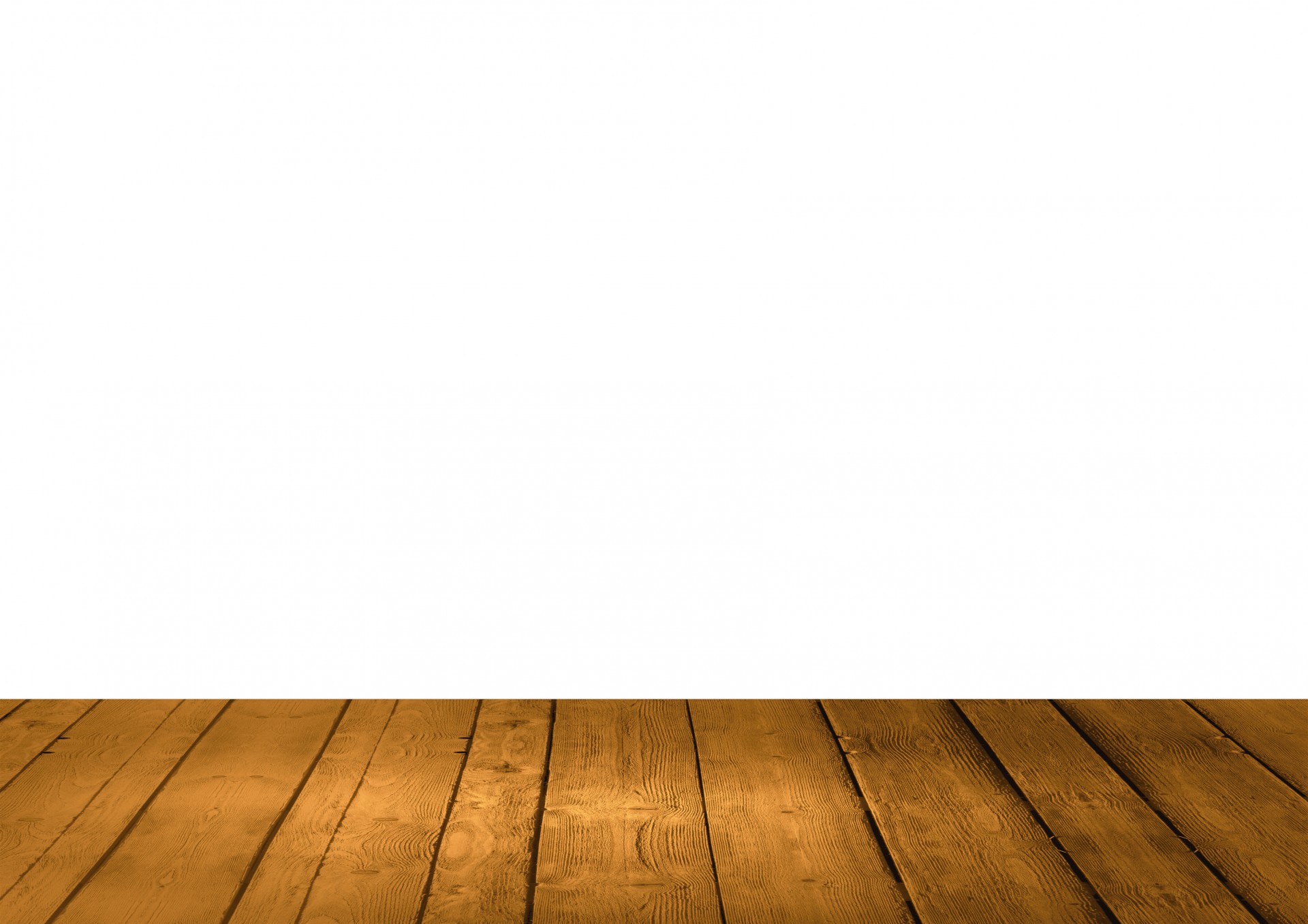 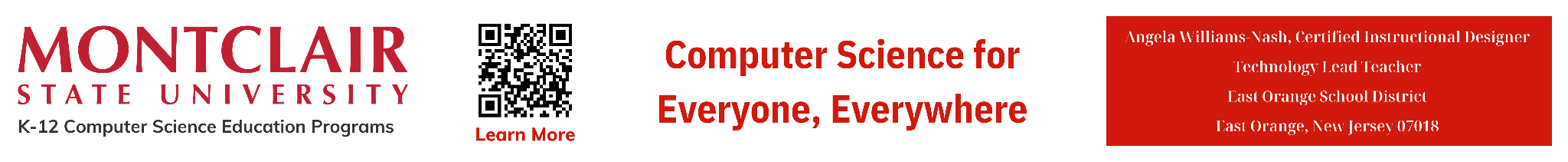 ‹#›
AP
What Is An Algorithm?
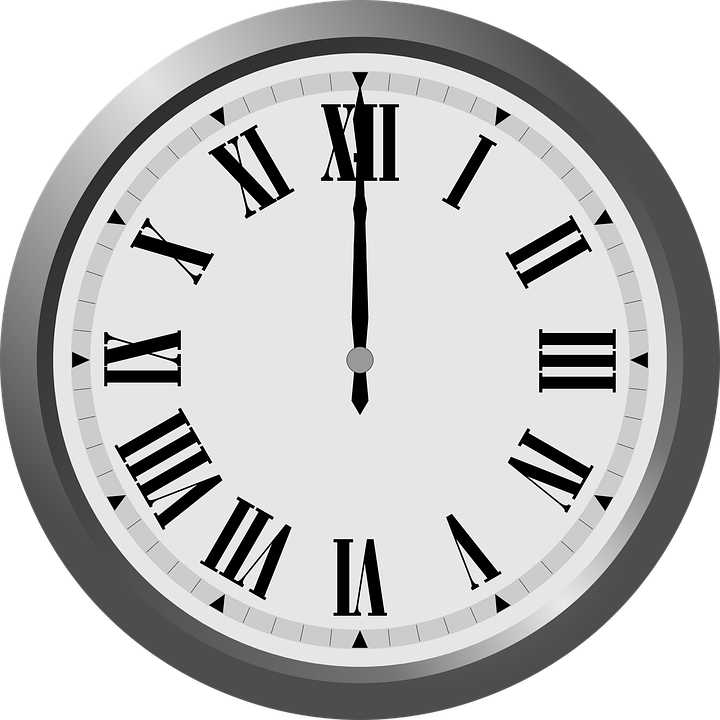 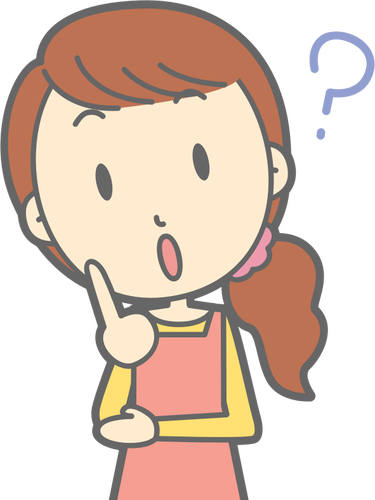 List three tasks or things you do everyday?
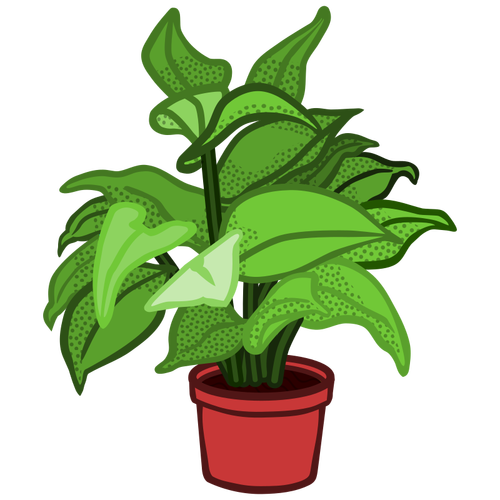 8.1.2
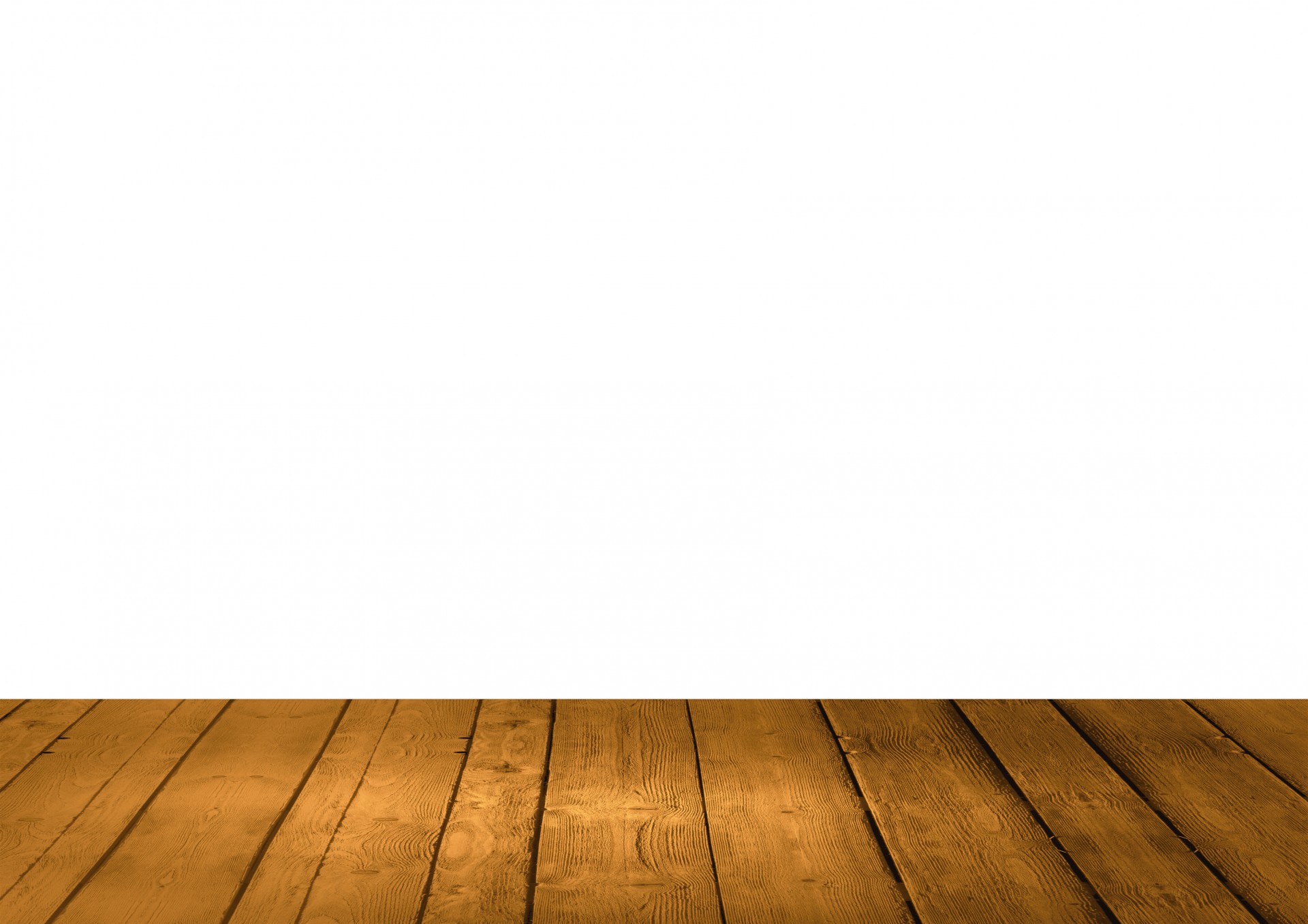 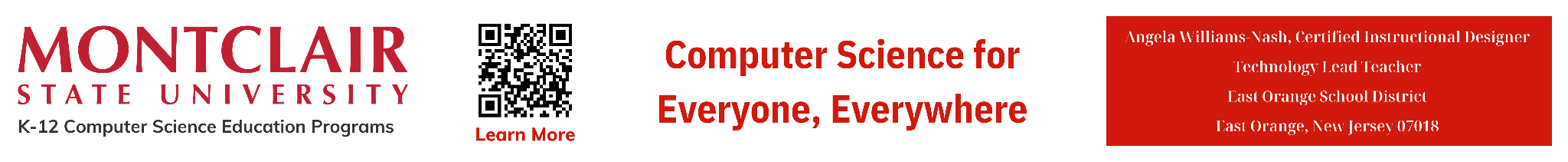 ‹#›
[Speaker Notes: Note to teacher: After a few minutes have students share their list. Write ideas on the smartboard.]
AP
What Is An Algorithm?
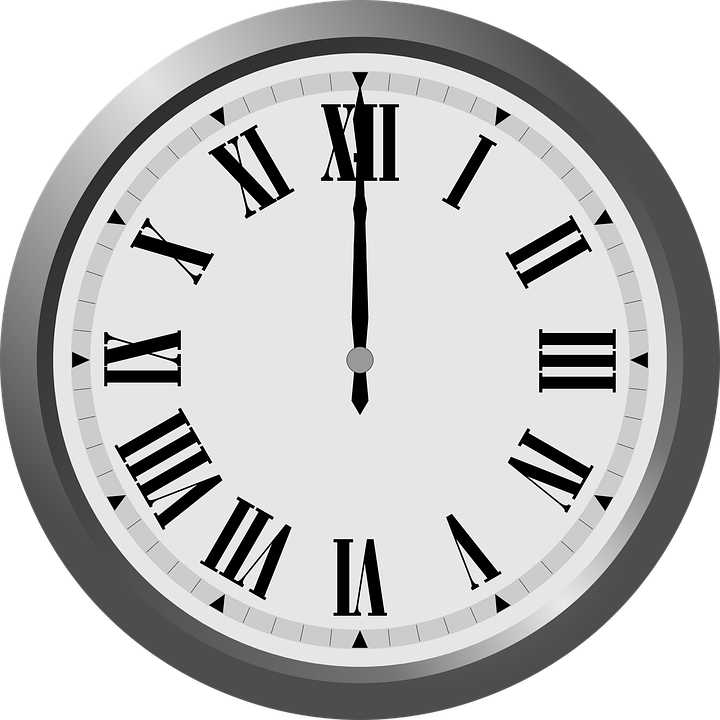 Examples of Daily Tasks 
getting ready for school
brushing teeth
tying sneaker strings
travelling to or from school
 school day
structure of a class
participating in clean-up time
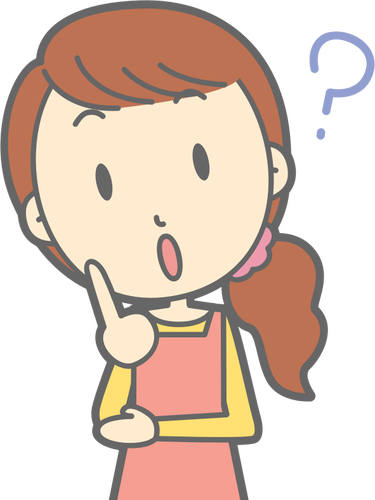 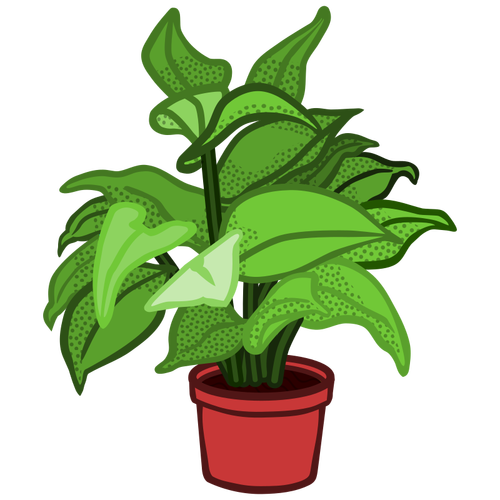 8.1.2
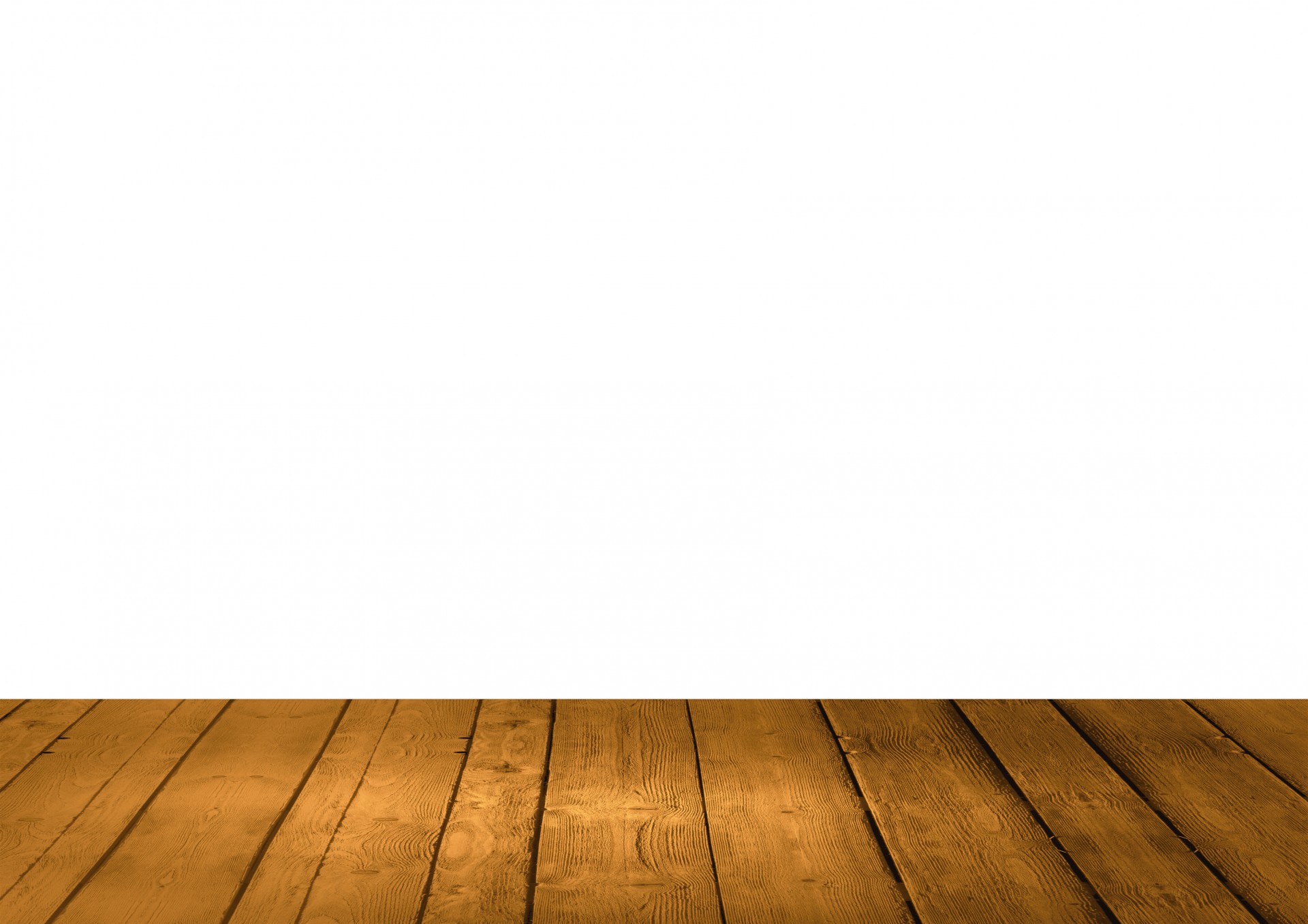 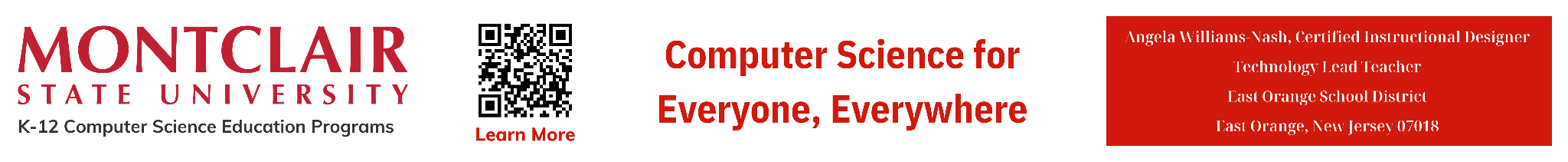 ‹#›
[Speaker Notes: Note to teacher: After a few minutes have students share their list. Write ideas on the smartboard.]
AP
What Is An Algorithm?
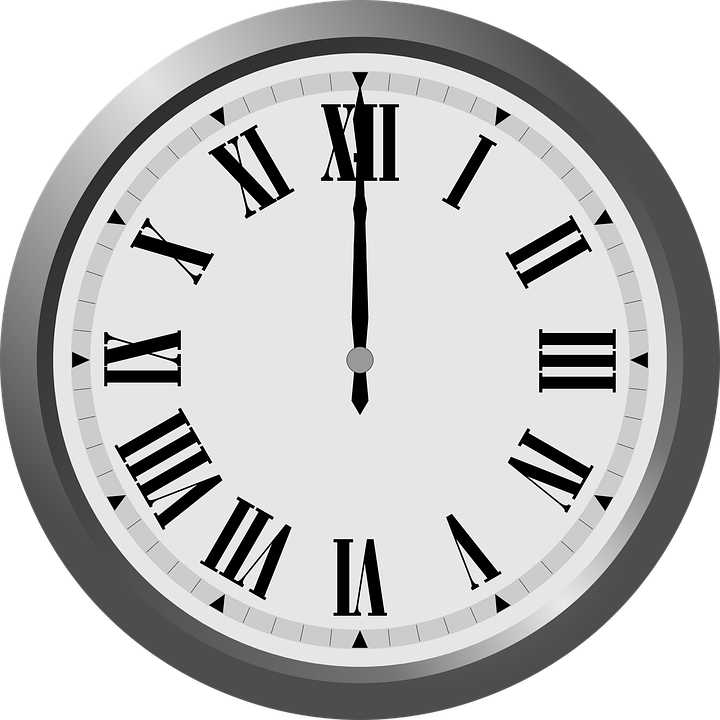 Take one item from your list and write the steps you use to complete that task.
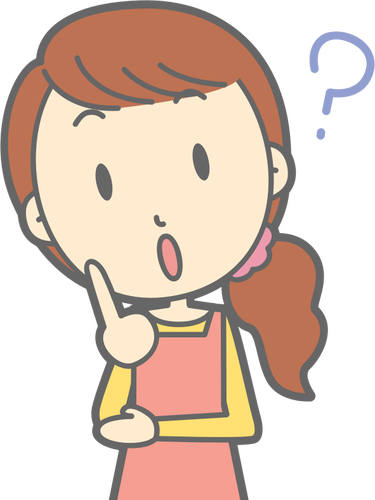 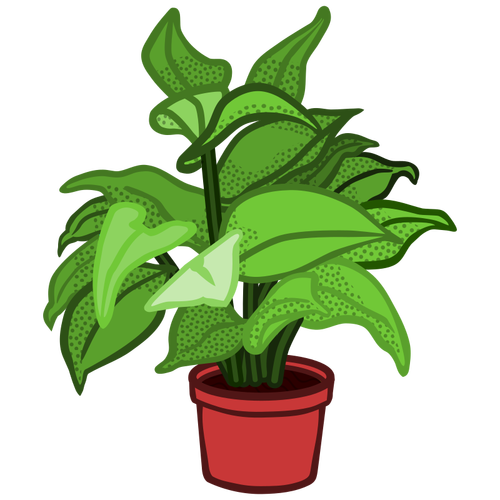 8.1.2
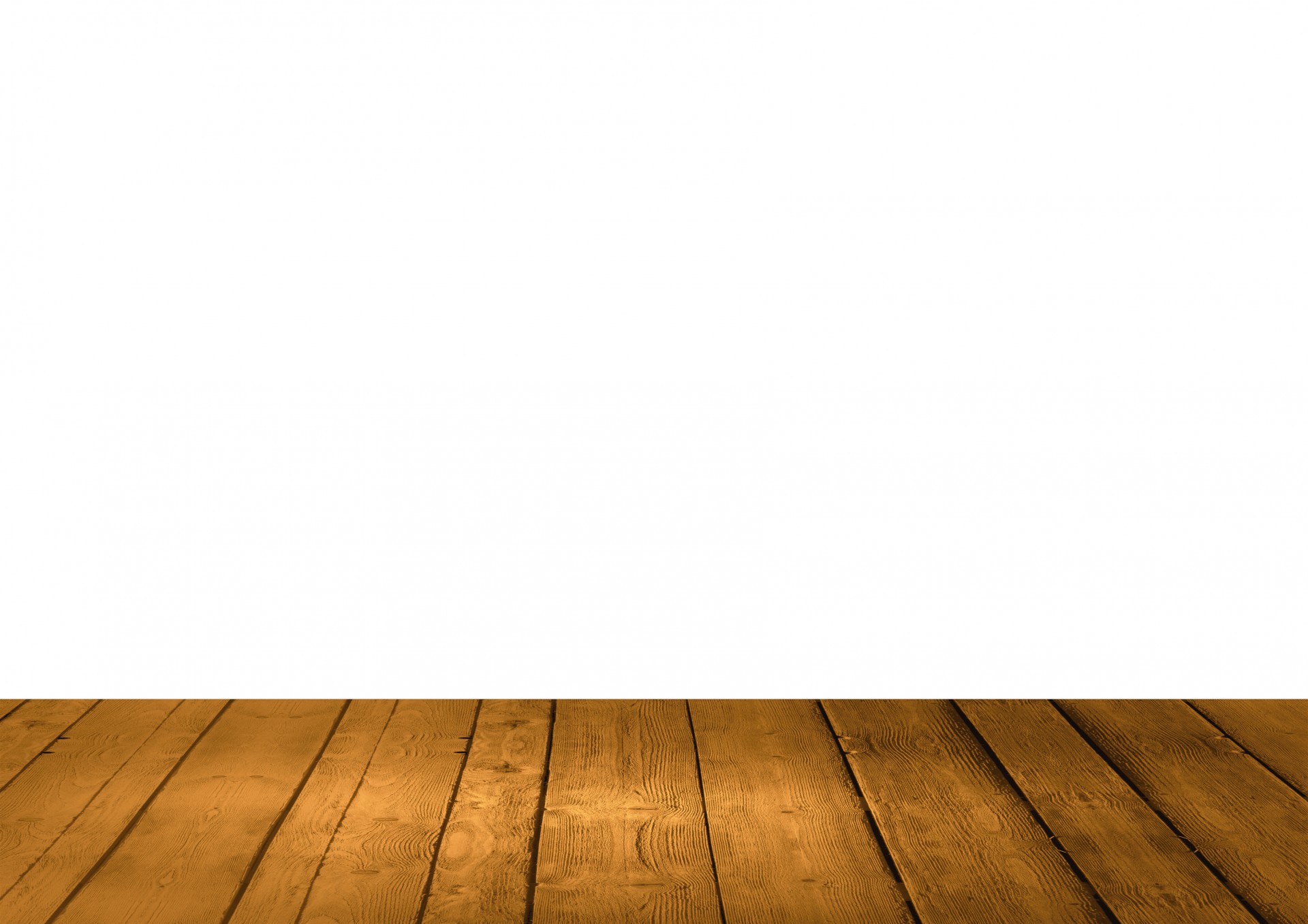 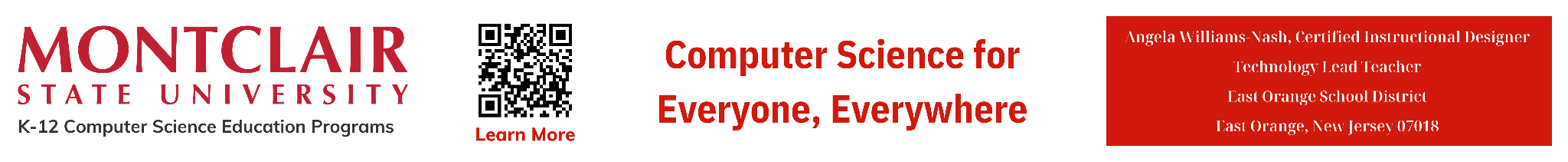 ‹#›
[Speaker Notes: From the completed list discuss how we usually complete task the same way every time. Have students write the steps for one of their tasks. Have several students share with class.]
AP
What Is An Algorithm?
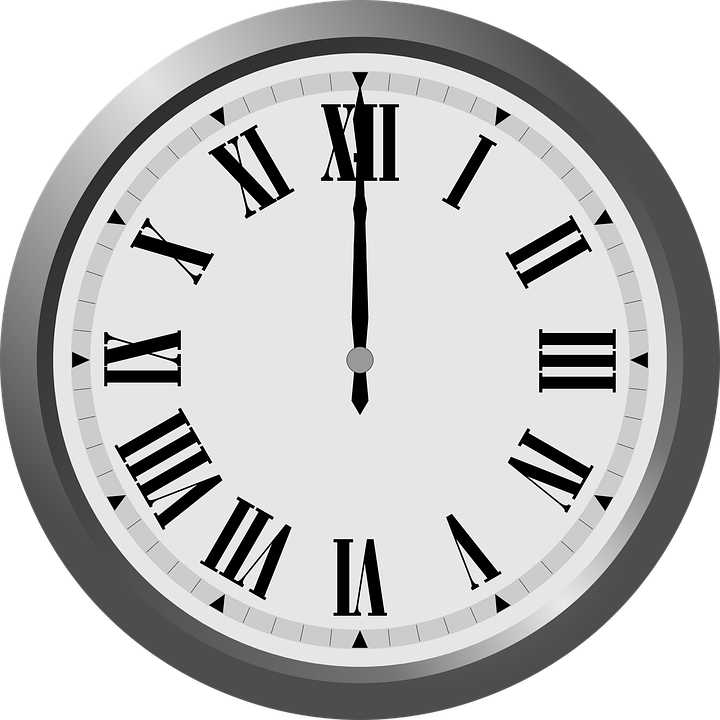 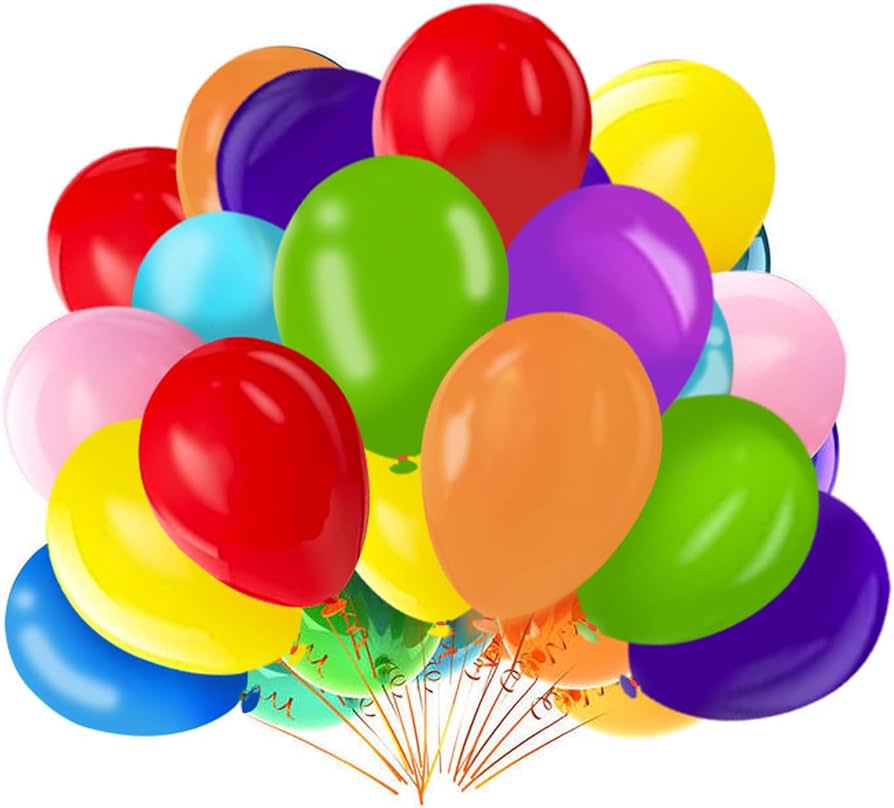 Congratulations! You have just created your first algorithm!
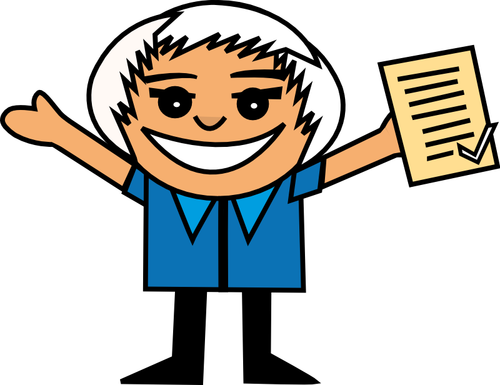 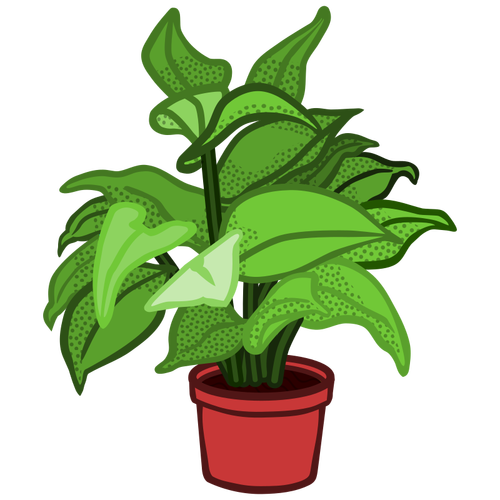 8.1.2
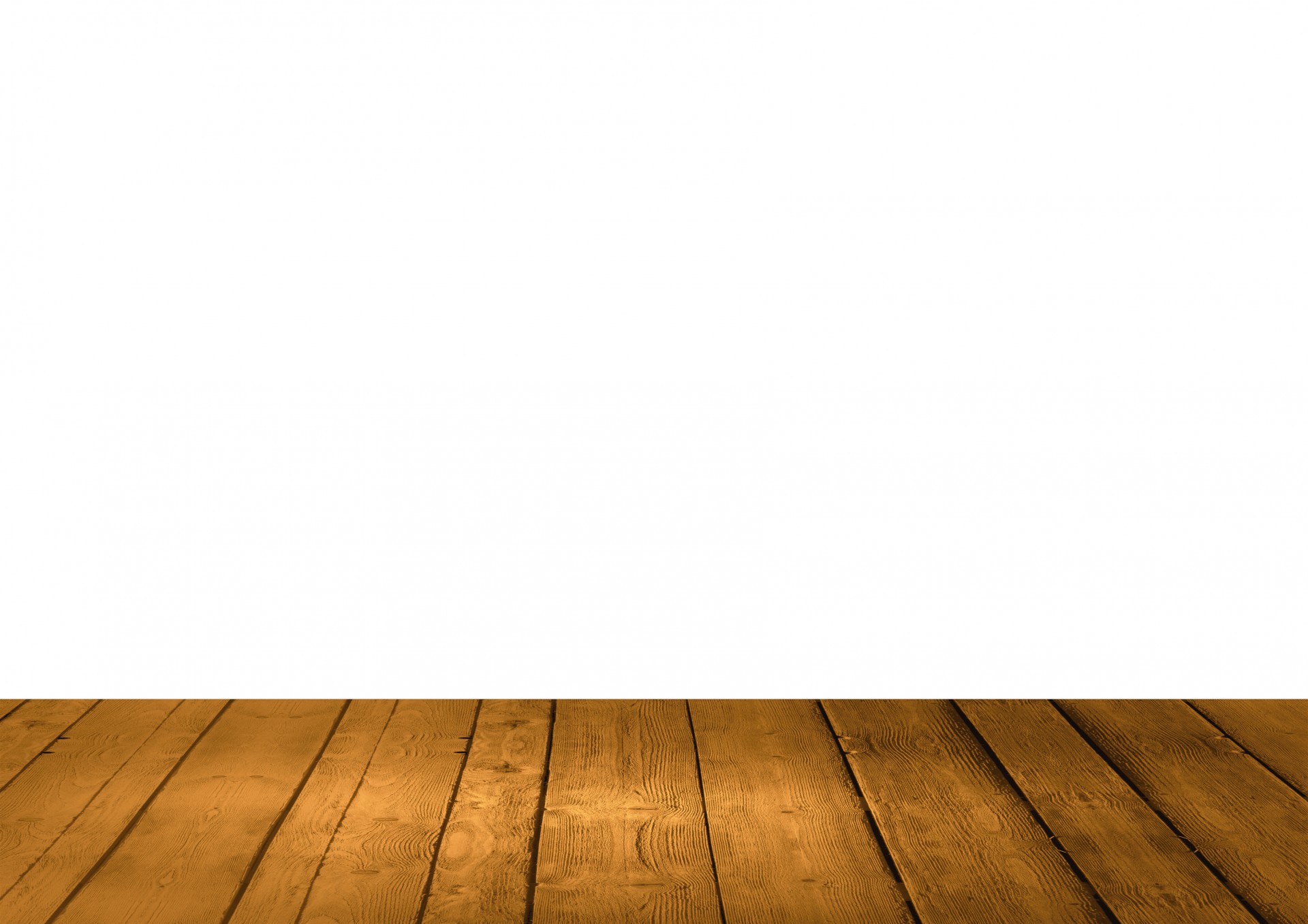 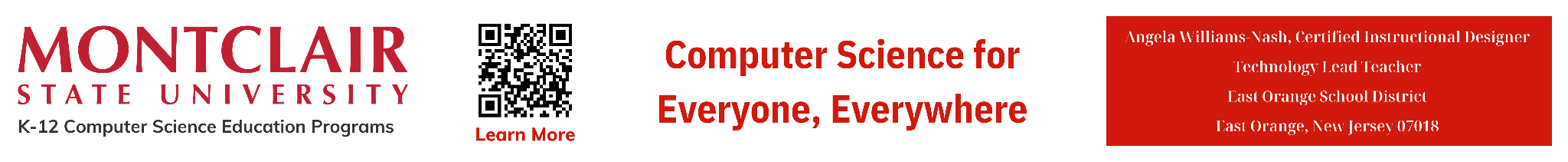 ‹#›
[Speaker Notes: From the completed list discuss how we usually complete task the same way every time. Have students write the steps for one of their tasks. Have several students share with class.]
AP
What Is An Algorithm?
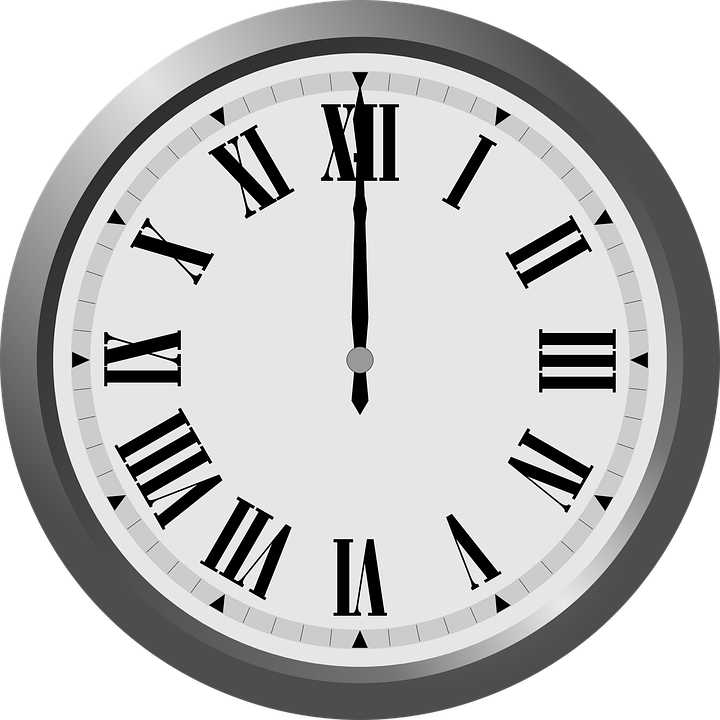 Sooooo! 
What is an algorithm?
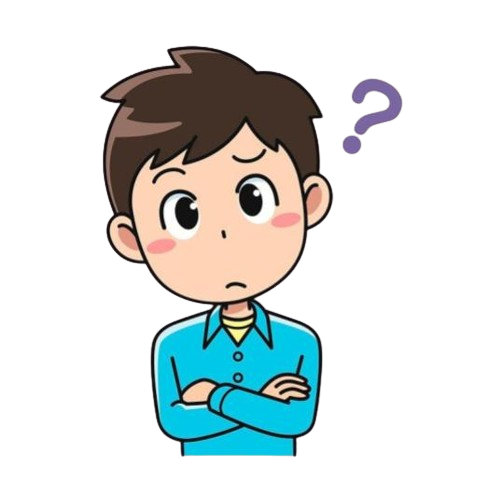 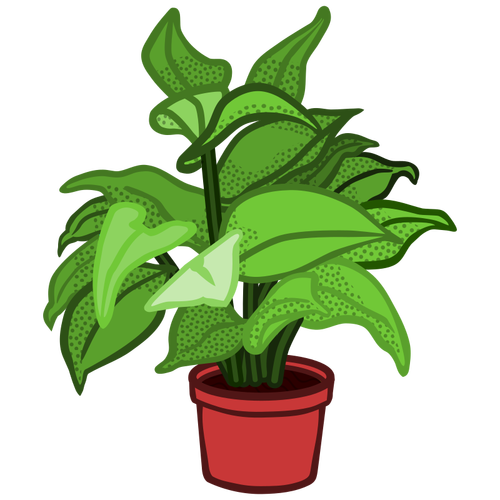 8.1.2
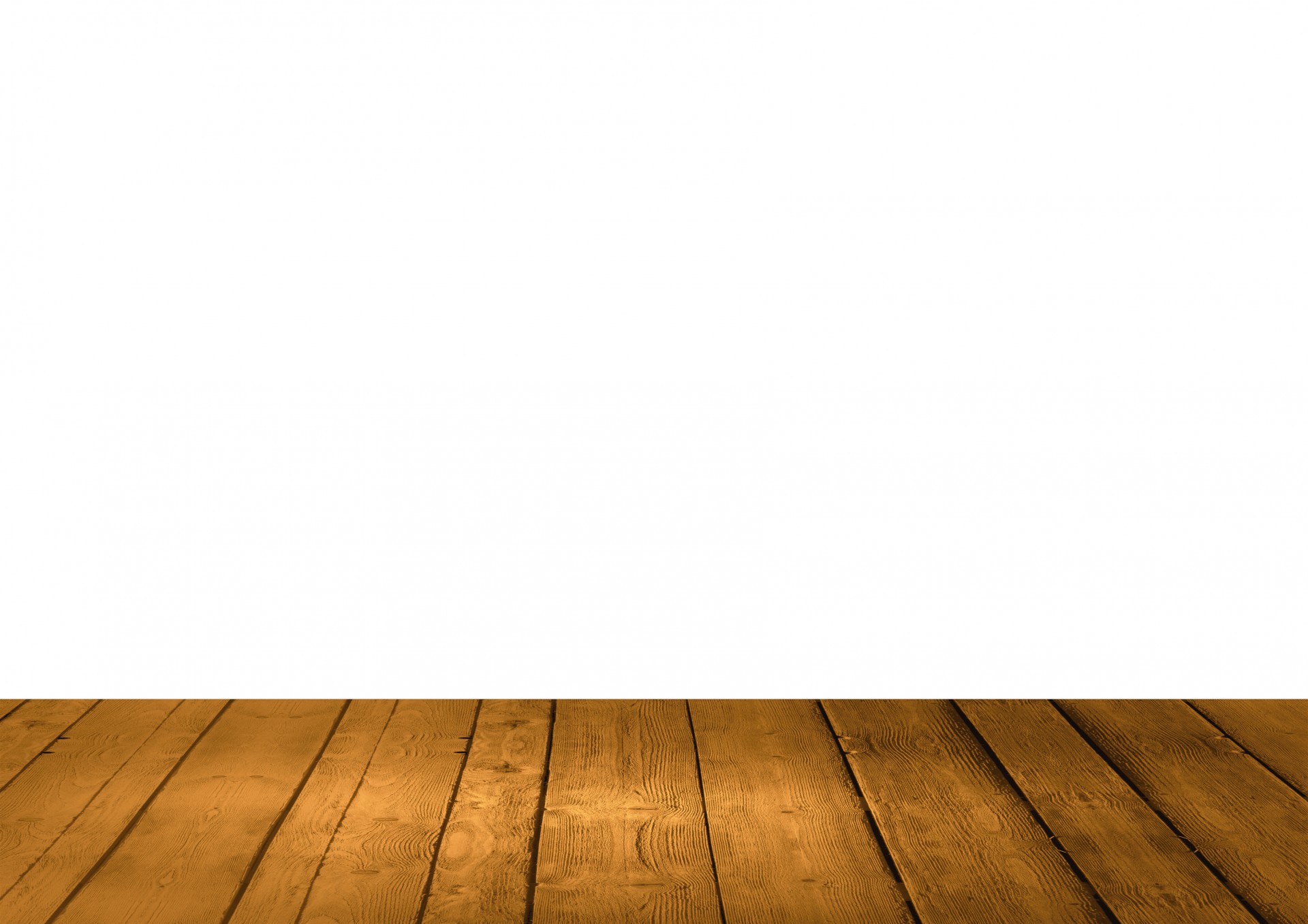 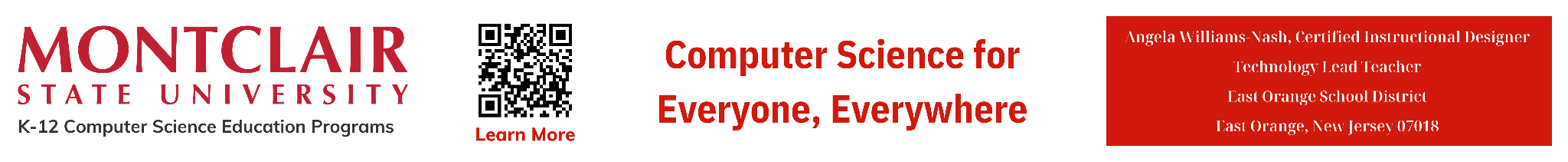 ‹#›
[Speaker Notes: From the completed list discuss how we usually complete task the same way every time. Have students write the steps for one of their tasks. Have several students share with class.]
AP
What Is An Algorithm?
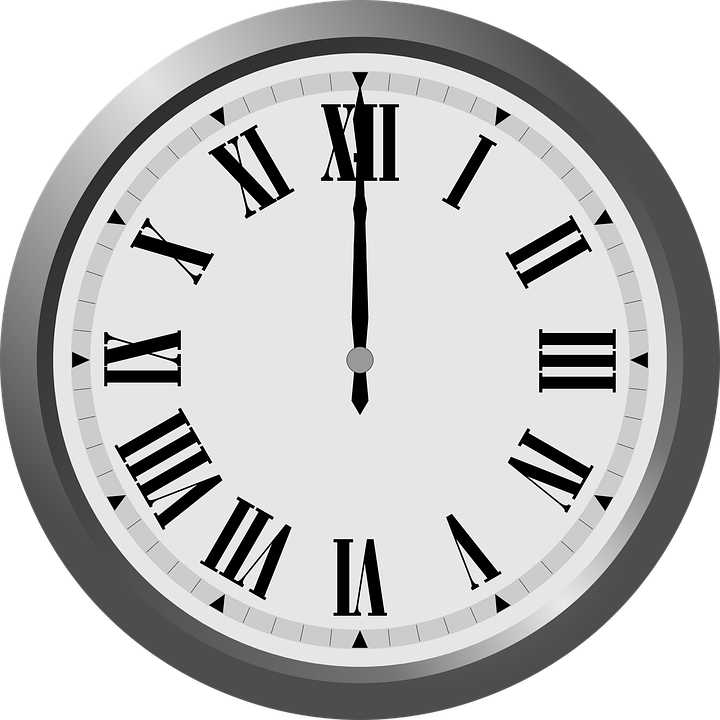 Imagine you have a recipe book. In this book, you have instructions on how to make your favorite sandwich. The book has step by step directions of how to put the sandwich together using words like first, second, third, next, and last.
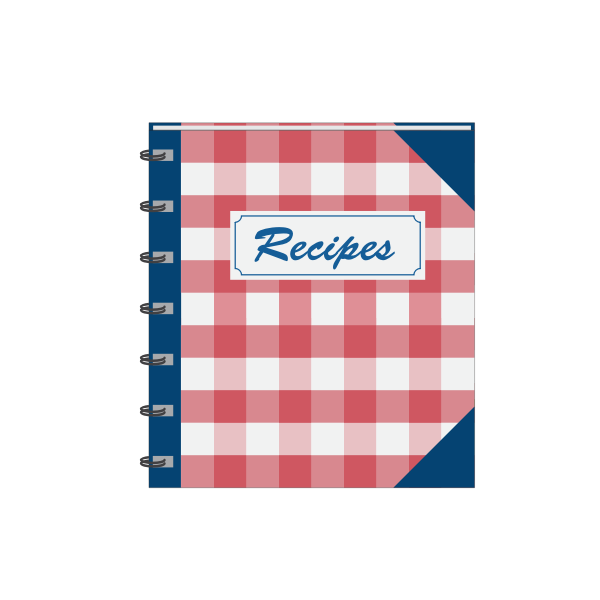 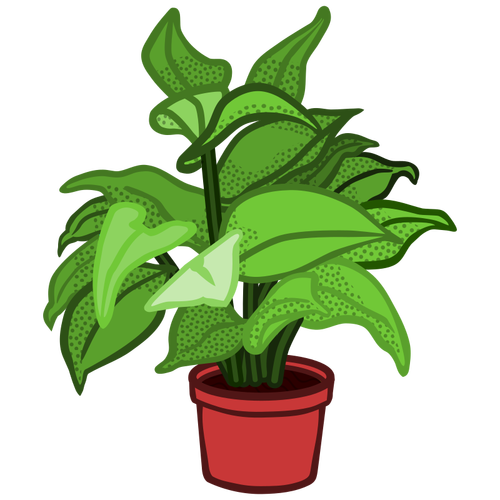 8.1.2
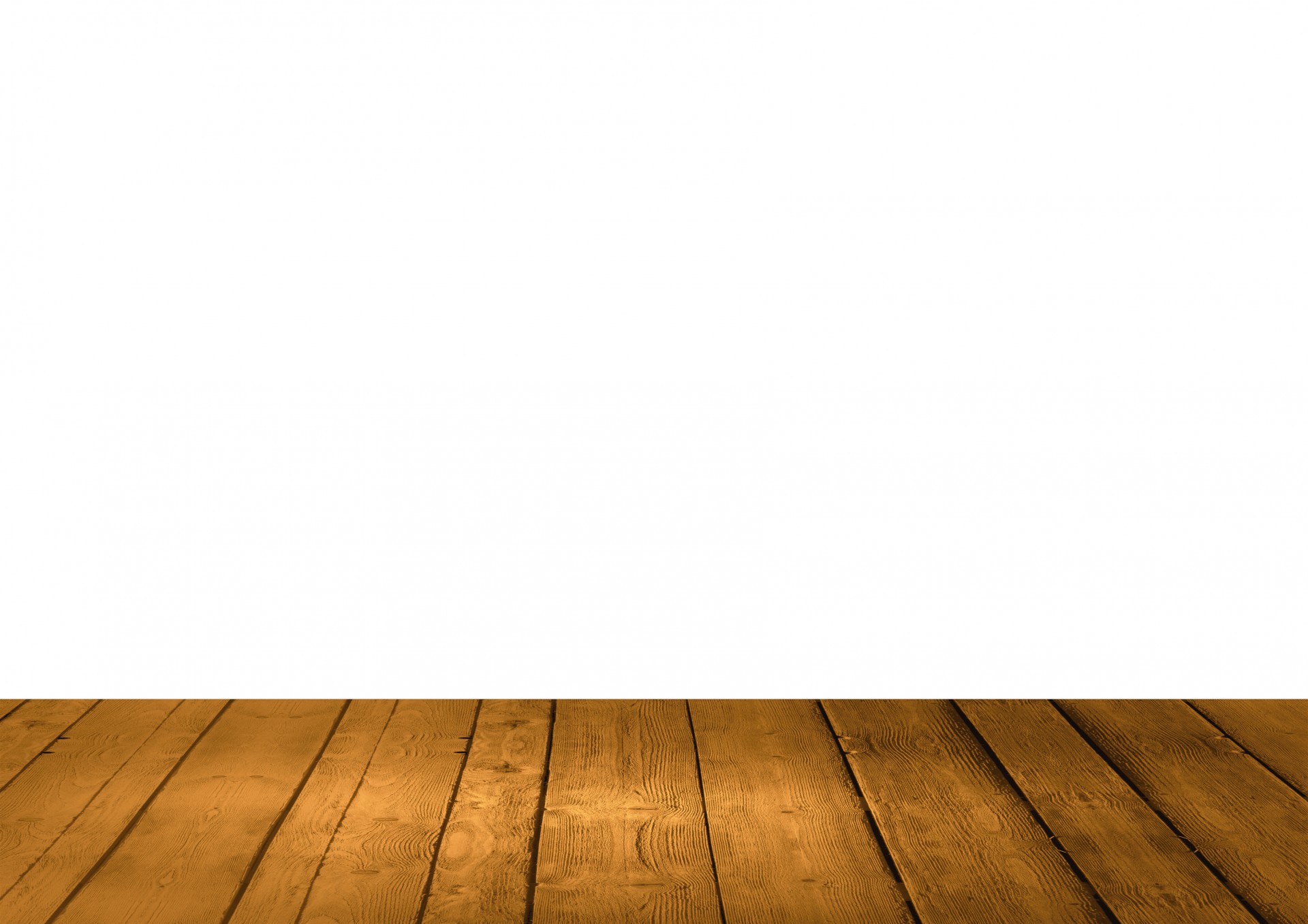 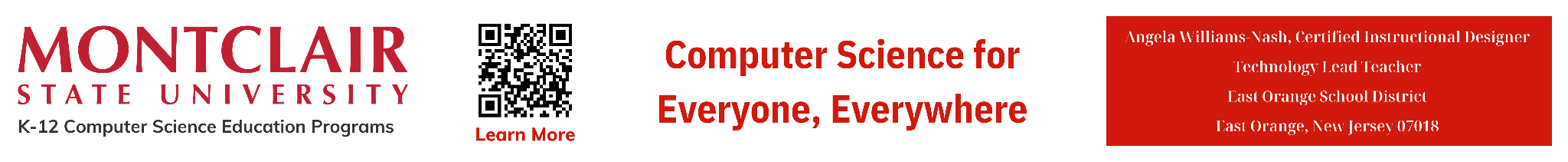 ‹#›
[Speaker Notes: From the completed list discuss how we usually complete task the same way every time. Have students write the steps for one of their tasks. Have several students share with class.]
AP
What Is An Algorithm?
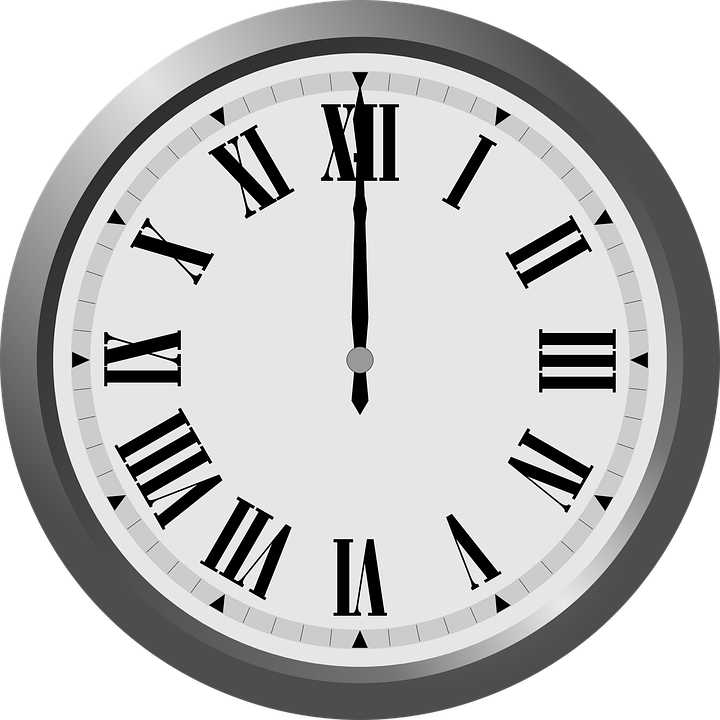 After following instructions in the recipe book, your sandwich comes out perfectly!
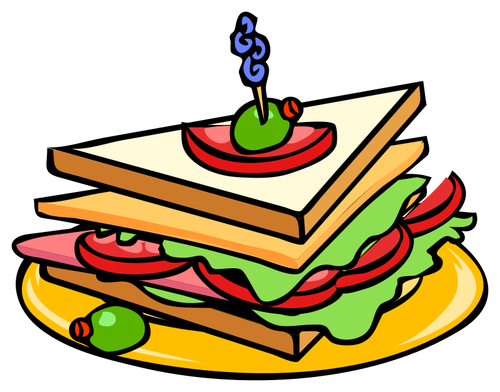 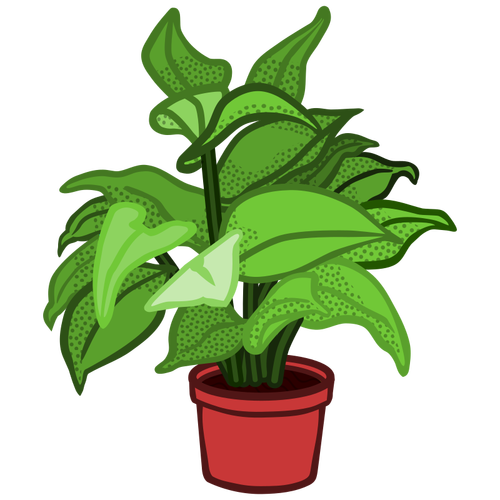 8.1.2
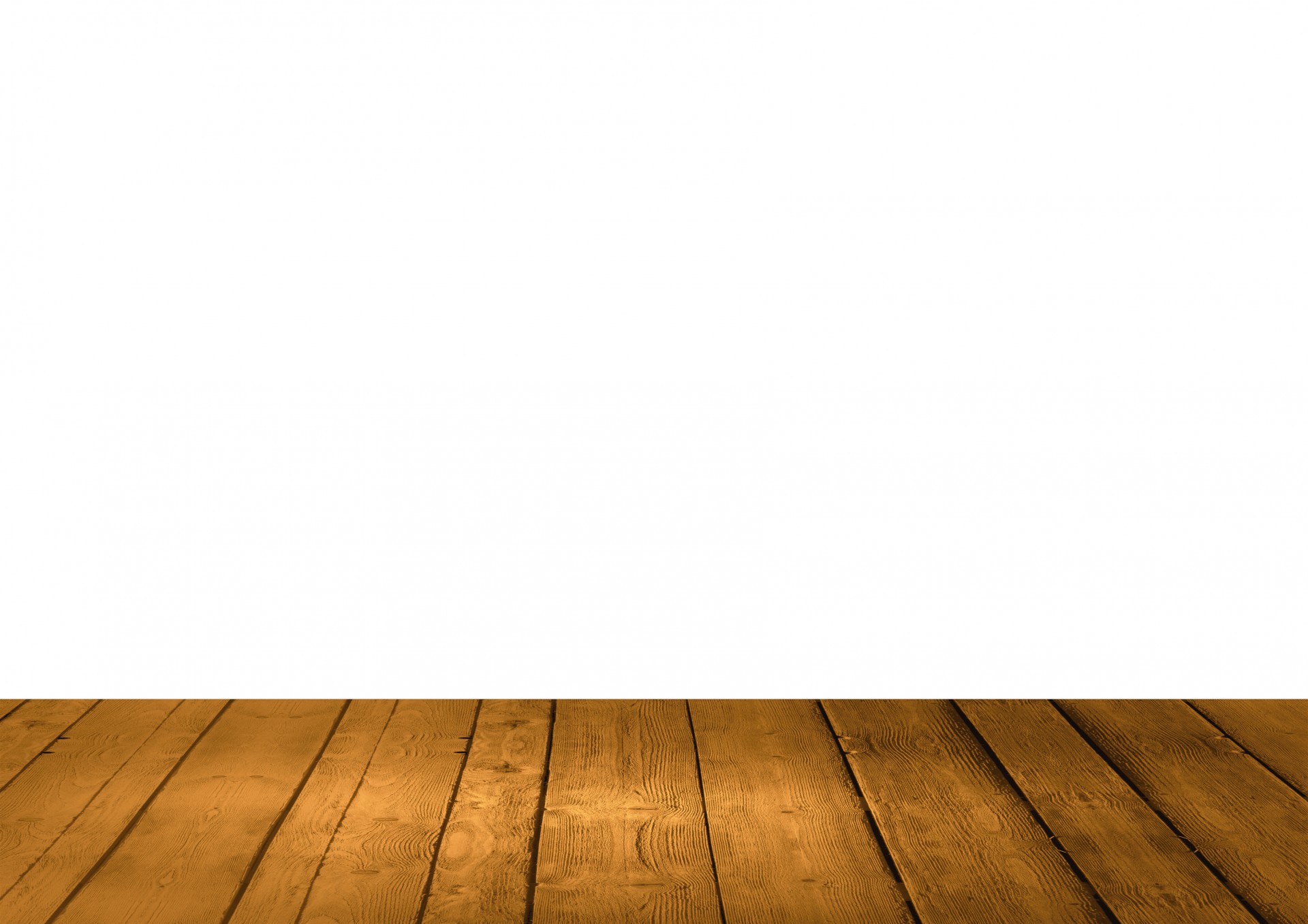 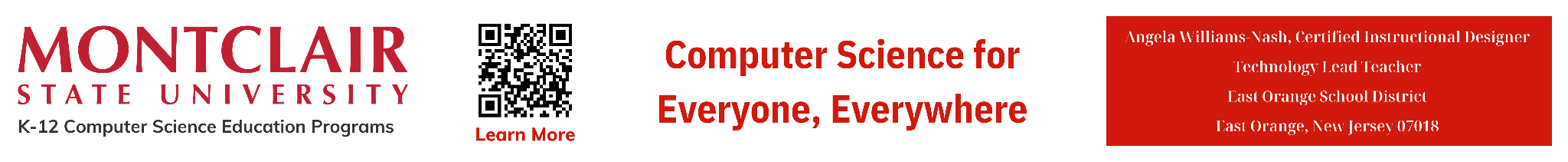 ‹#›
[Speaker Notes: From the completed list discuss how we usually complete task the same way every time. Have students write the steps for one of their tasks. Have several students share with class.]
AP
What Is An Algorithm?
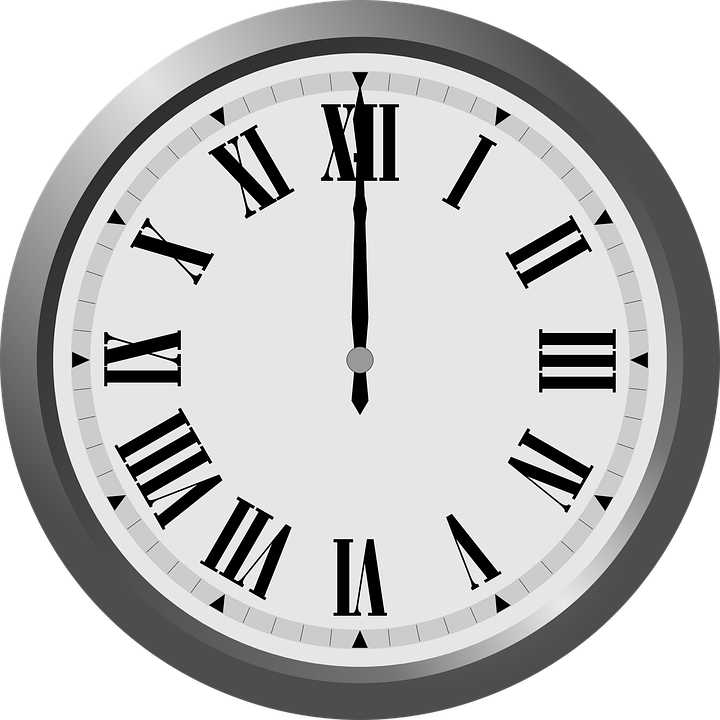 In fact, the instructions are so good, that anyone who follows the recipe can make the same, exact sandwich!
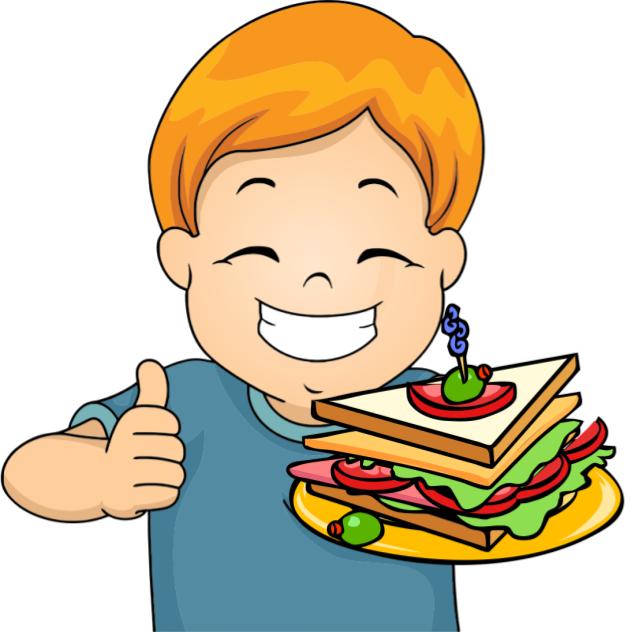 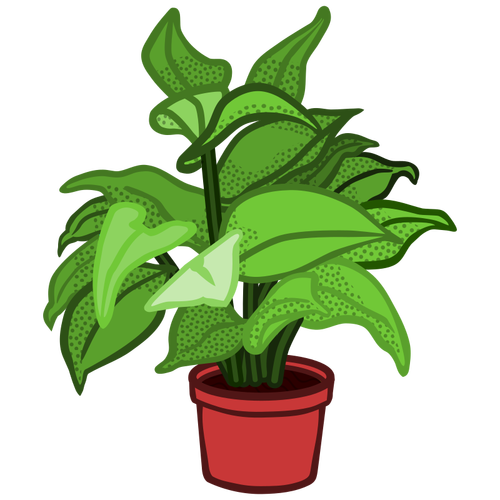 8.1.2
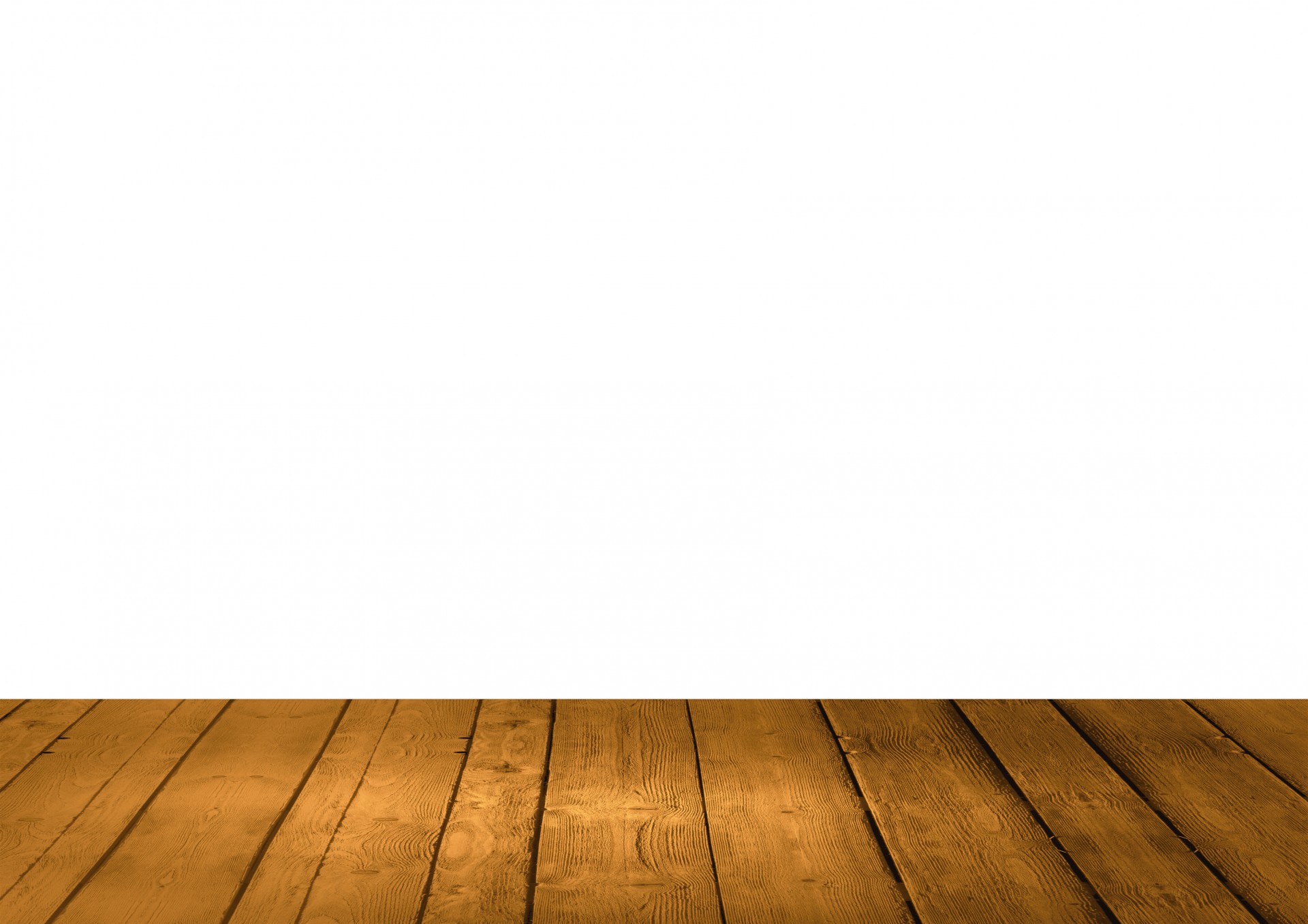 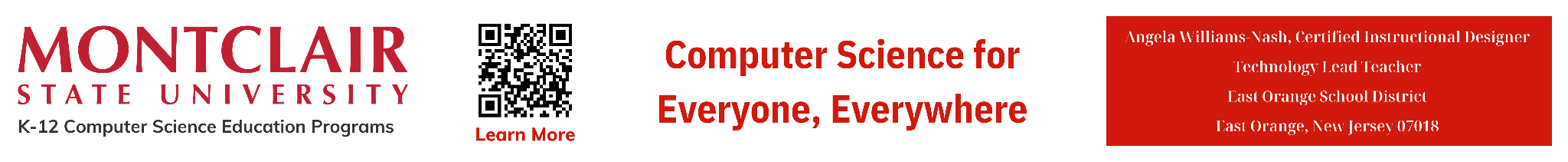 ‹#›
[Speaker Notes: From the completed list discuss how we usually complete task the same way every time. Have students write the steps for one of their tasks. Have several students share with class.]
AP
What Is An Algorithm?
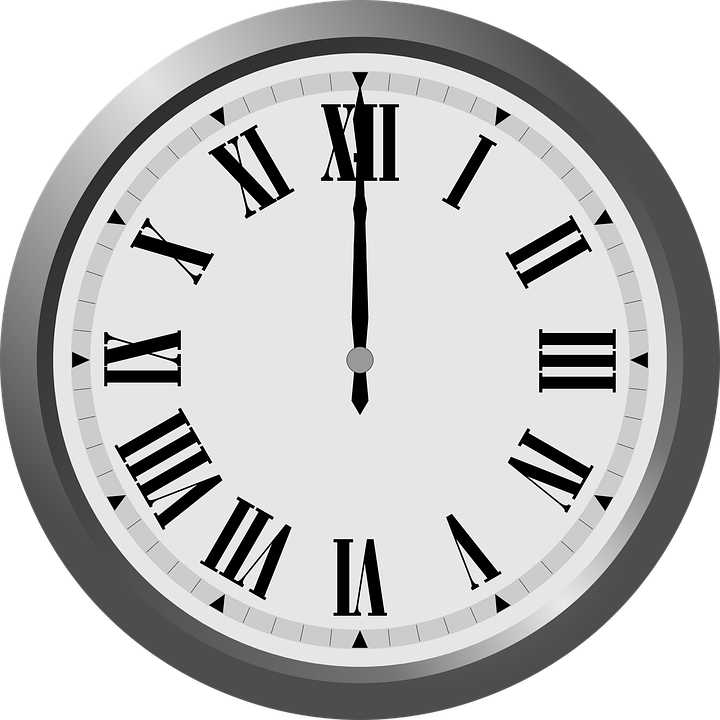 A computer algorithm is like a set of
instructions that tell
the computer what to
do!
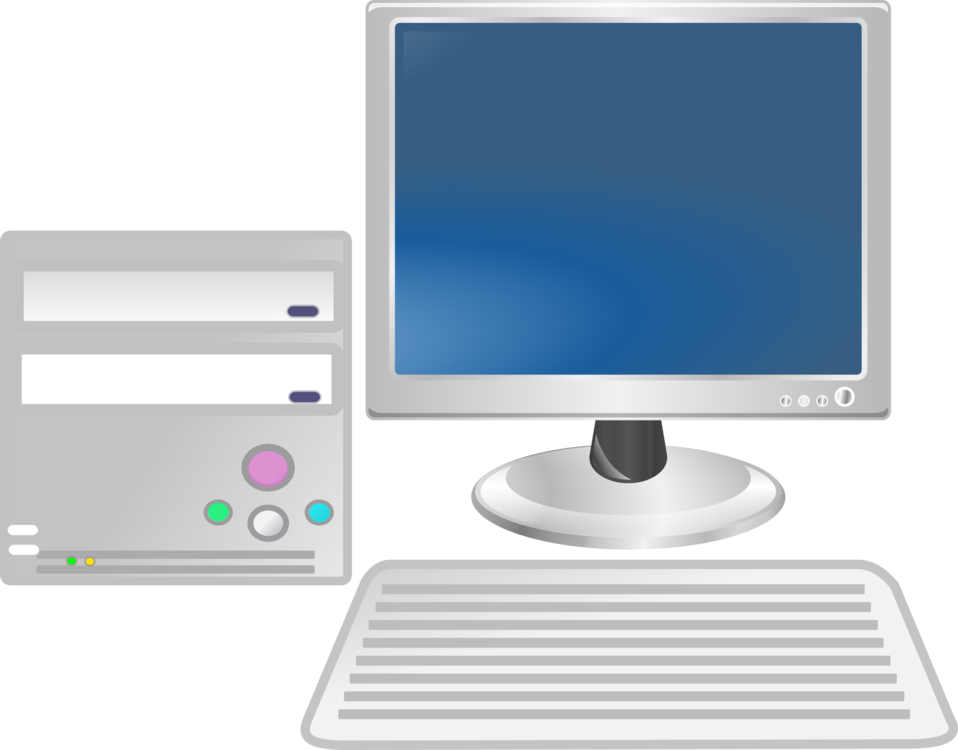 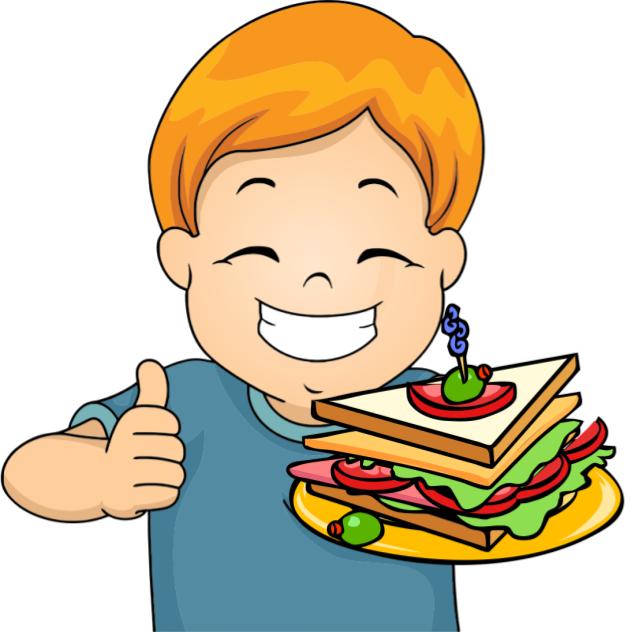 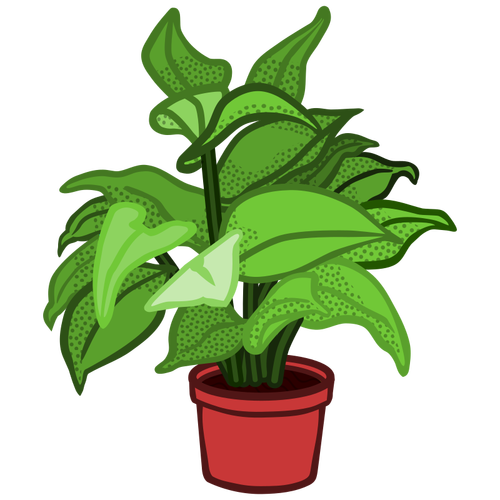 8.1.2
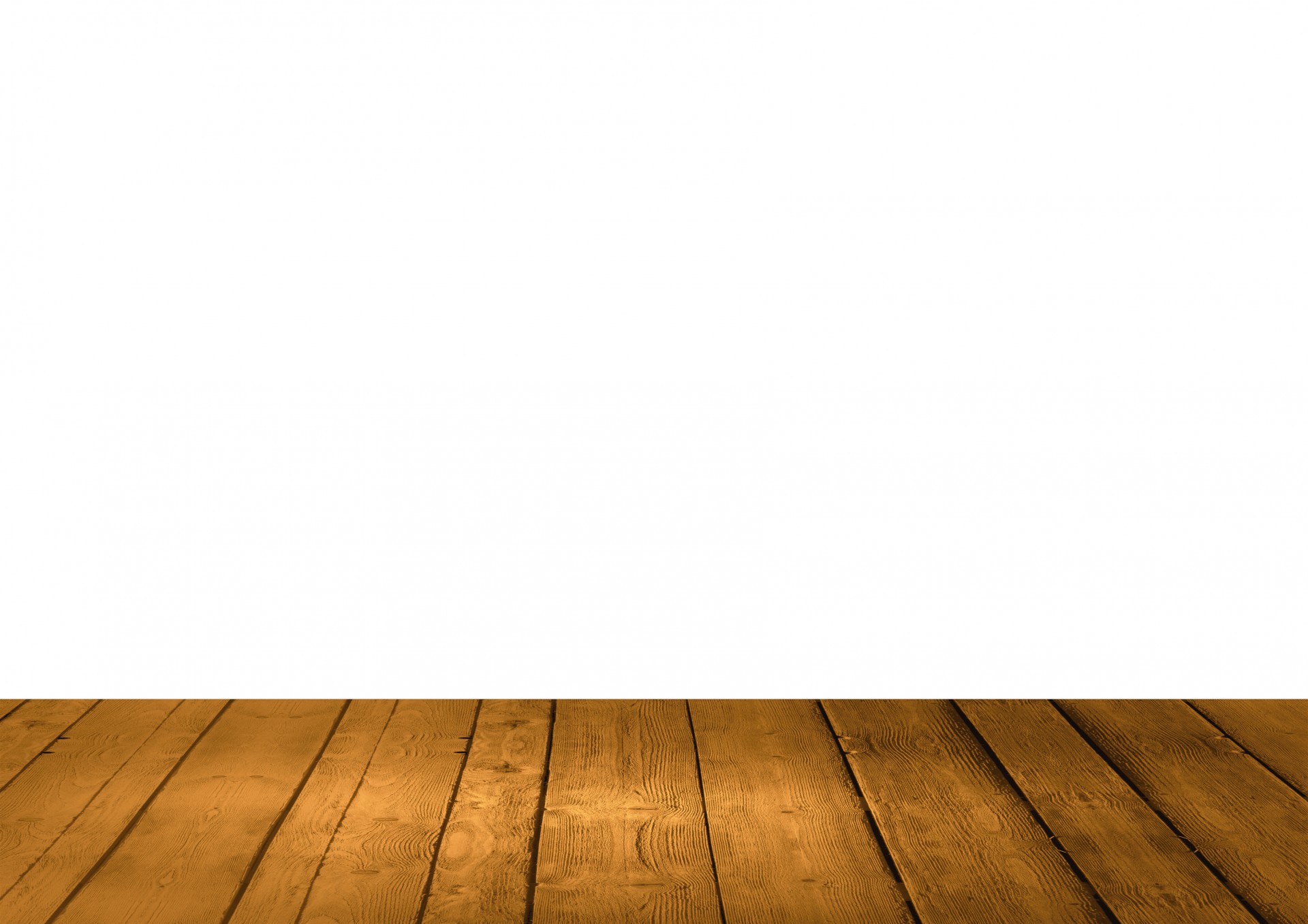 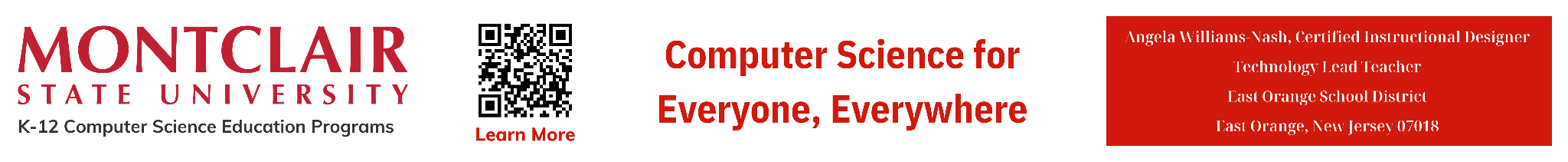 ‹#›
[Speaker Notes: From the completed list discuss how we usually complete task the same way every time. Have students write the steps for one of their tasks. Have several students share with class.]
AP
What Is An Algorithm?
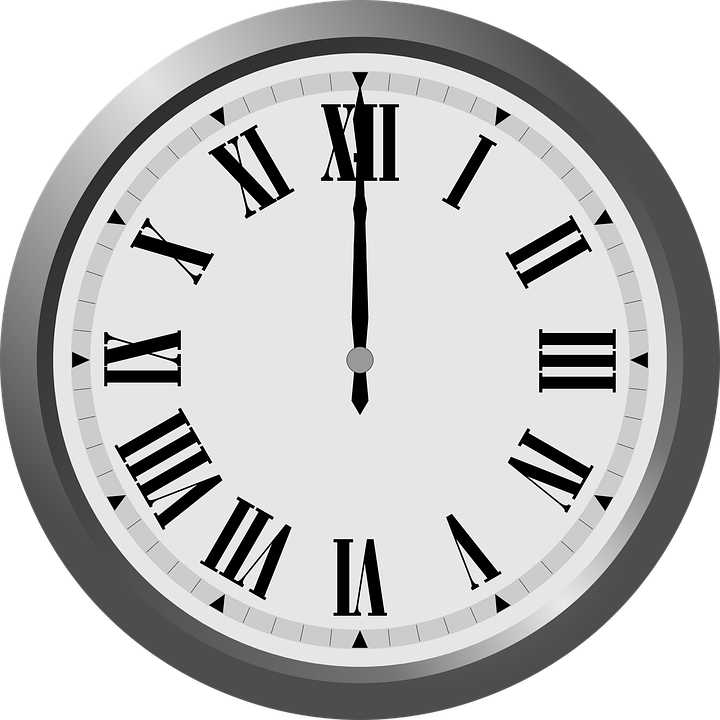 So, just like your recipe book tells you how to make a sandwich, a computer algorithm is a
list of step by step
instructions that are 
followed in order to 
complete a task (run a  program).
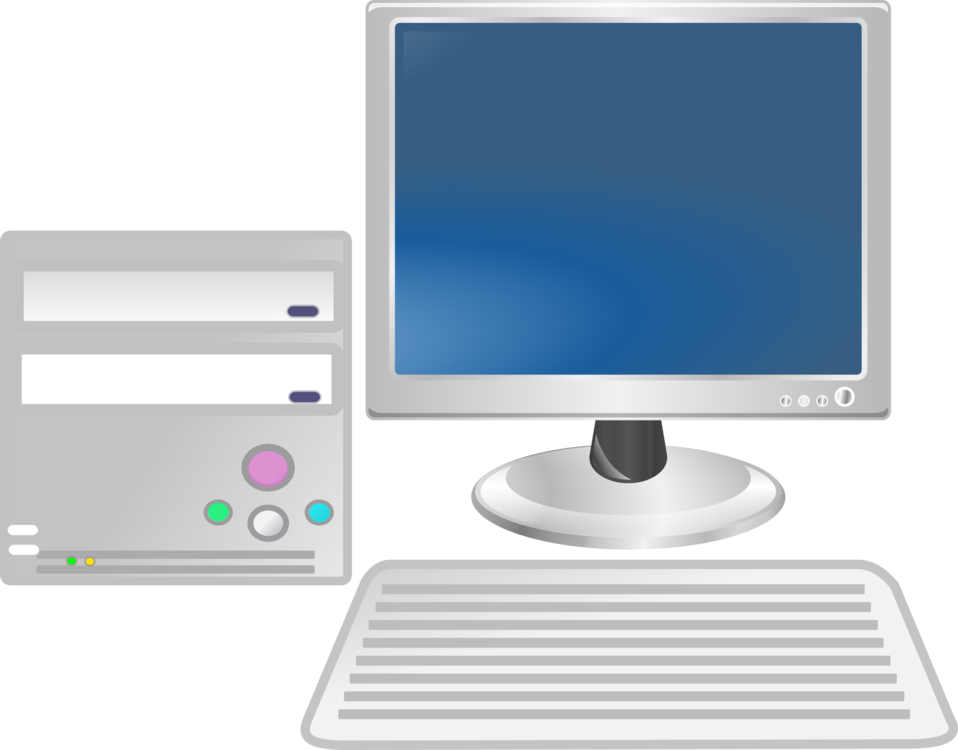 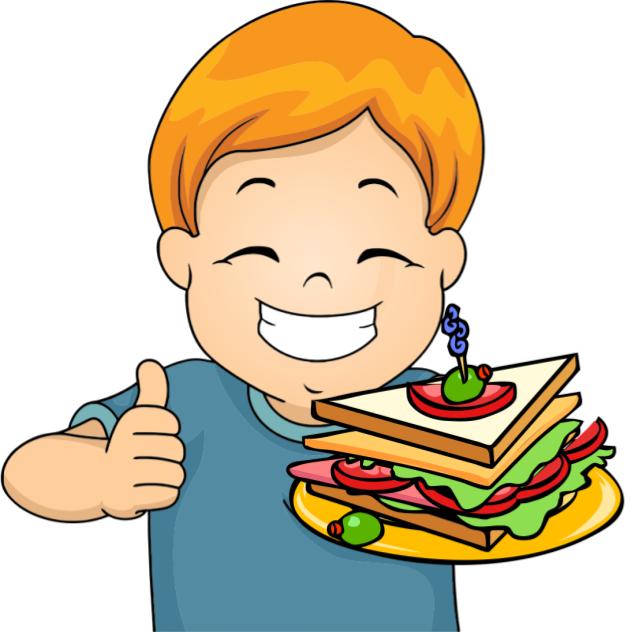 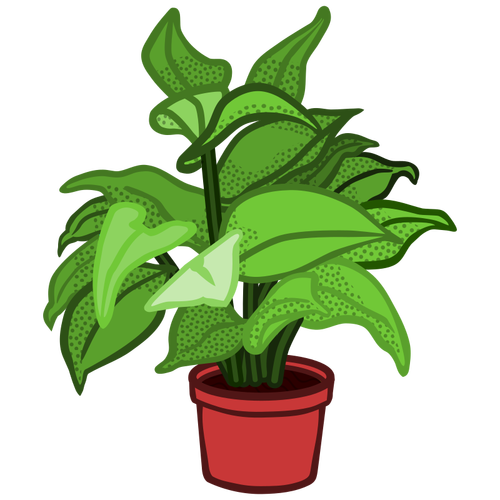 8.1.2
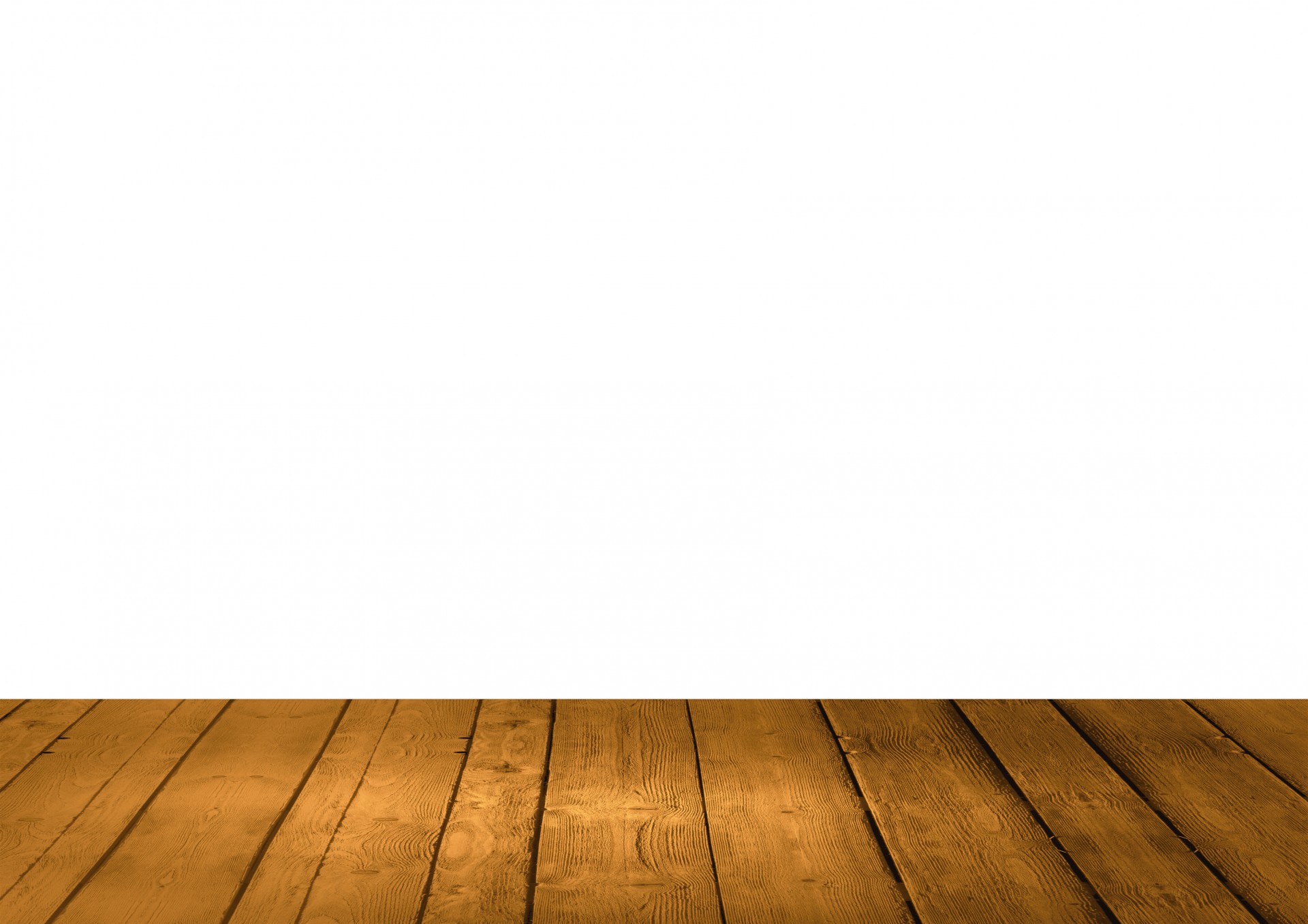 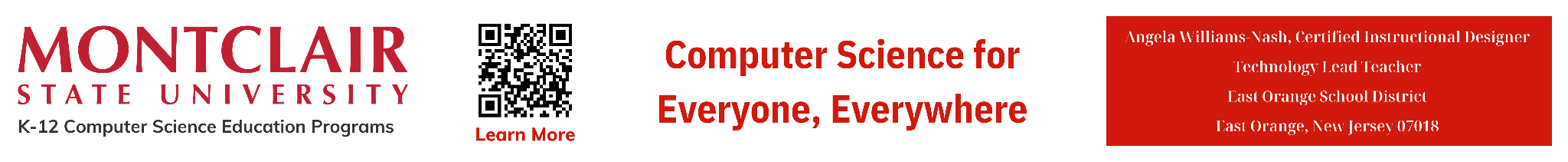 ‹#›
[Speaker Notes: From the completed list discuss how we usually complete task the same way every time. Have students write the steps for one of their tasks. Have several students share with class.]
AP
What Is An Algorithm?
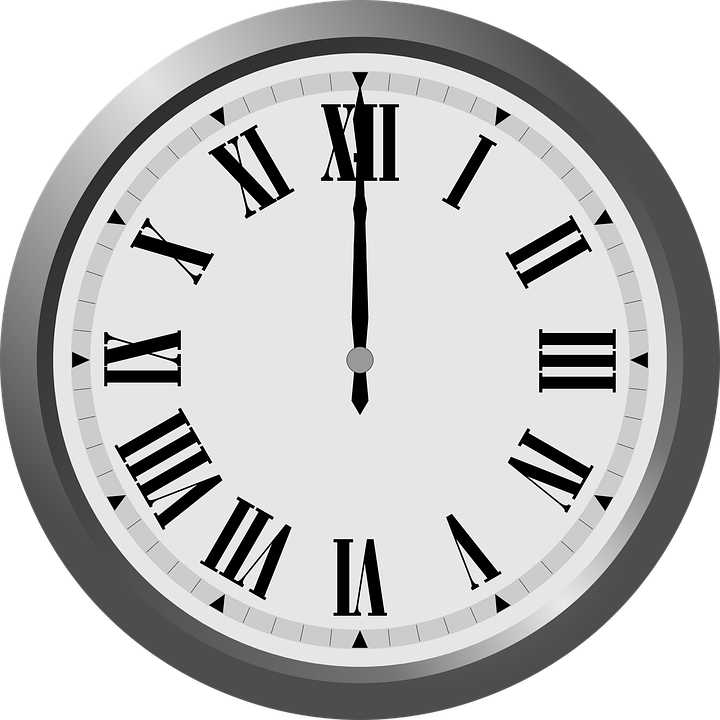 It's like giving the computer a recipe to follow to do something cool!
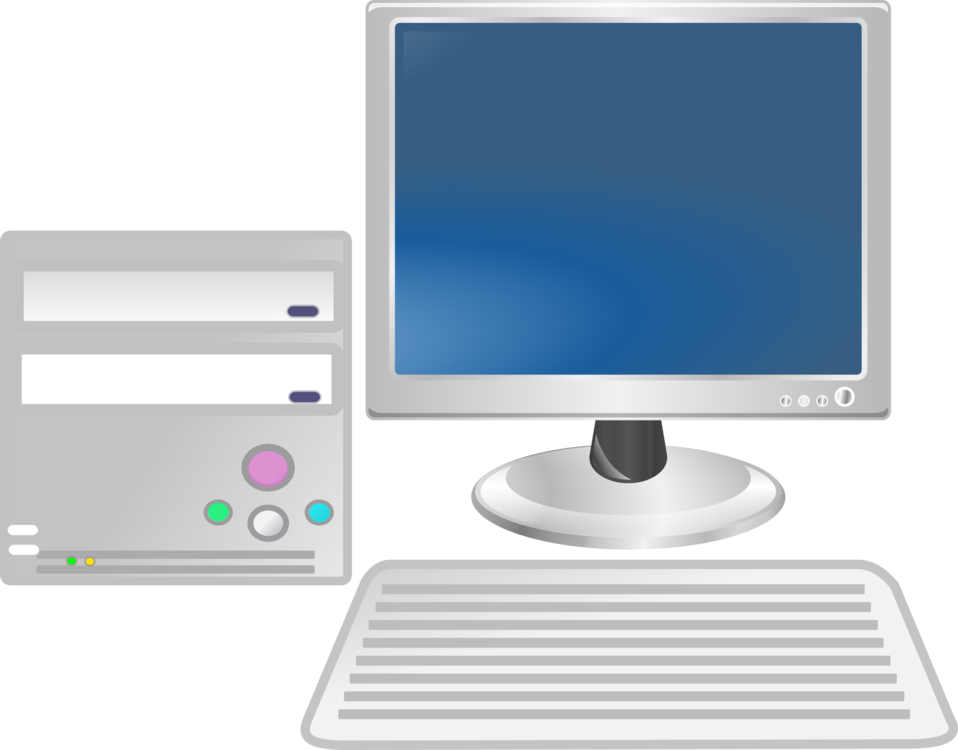 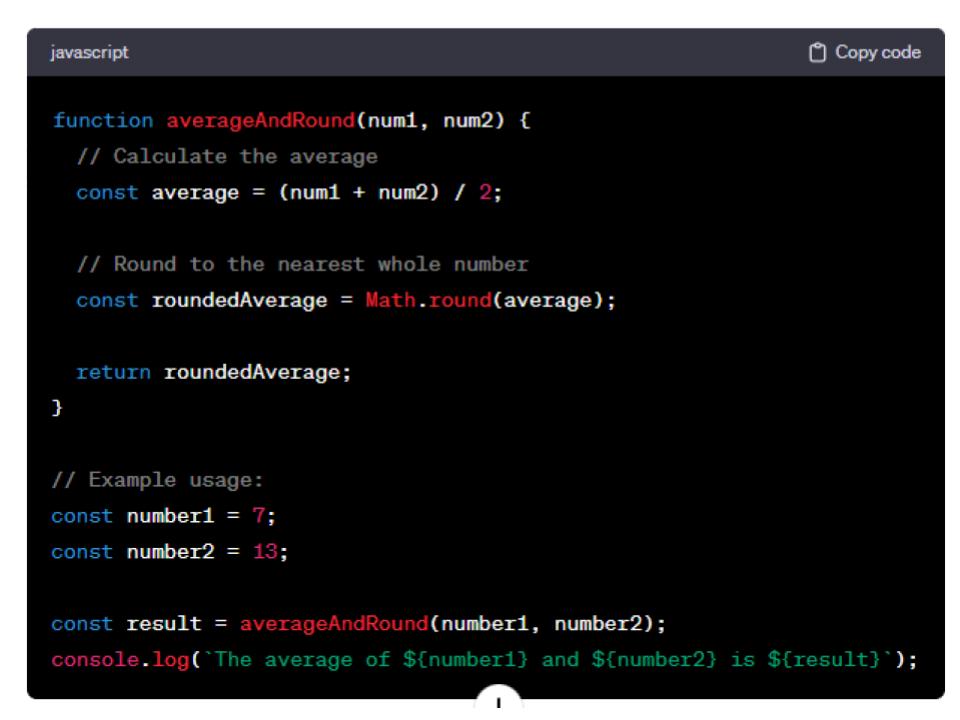 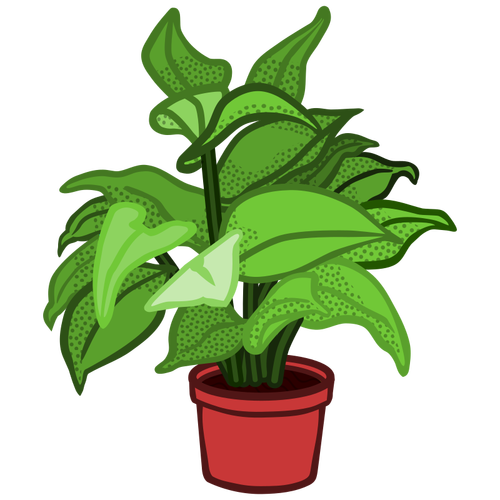 8.1.2
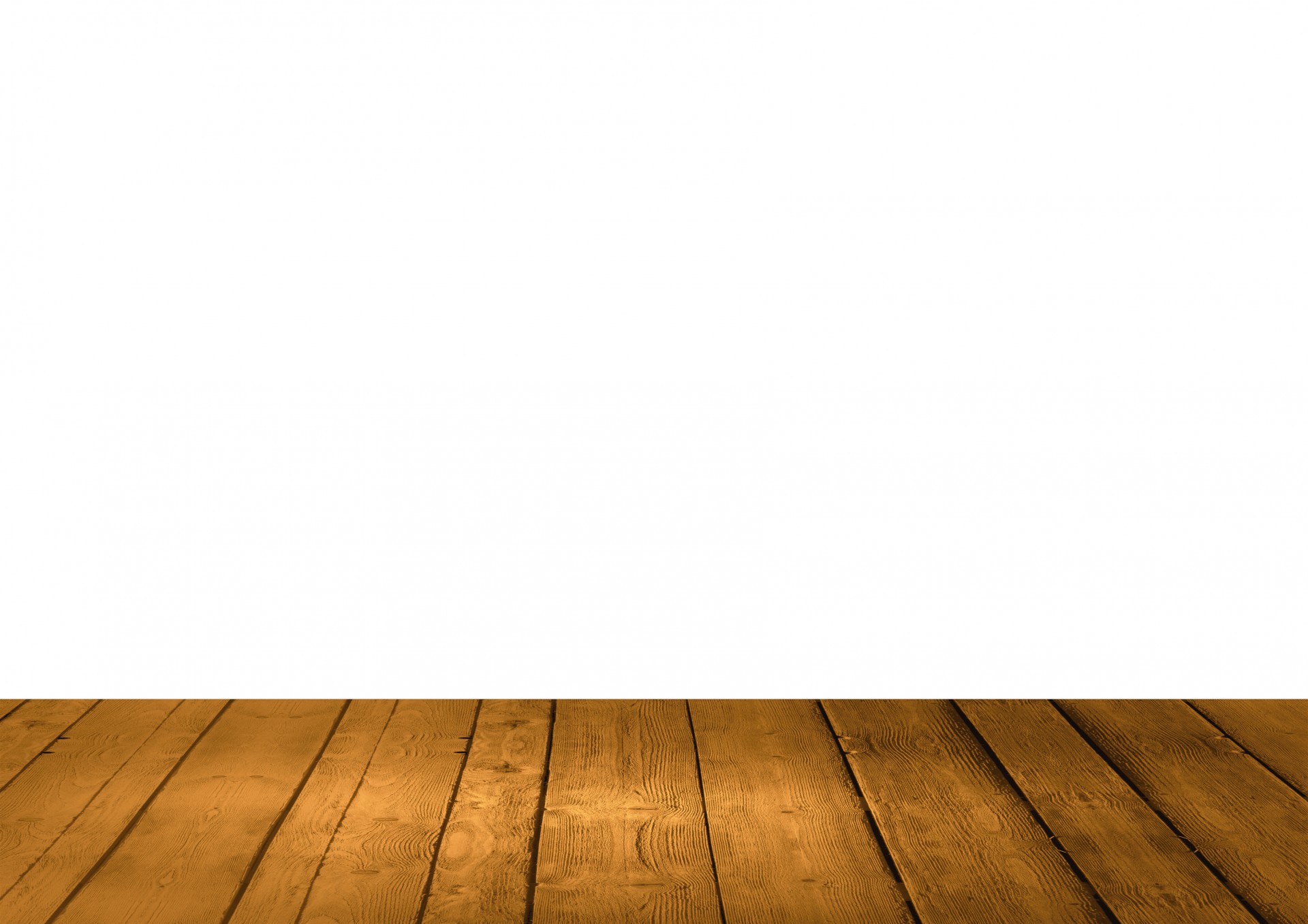 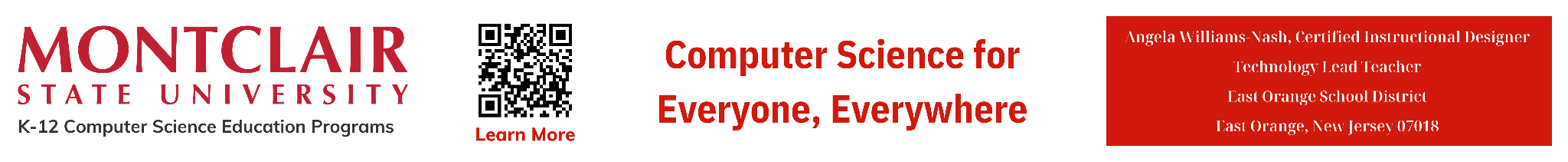 ‹#›
[Speaker Notes: From the completed list discuss how we usually complete task the same way every time. Have students write the steps for one of their tasks. Have several students share with class.]
AP
What Is An Algorithm?
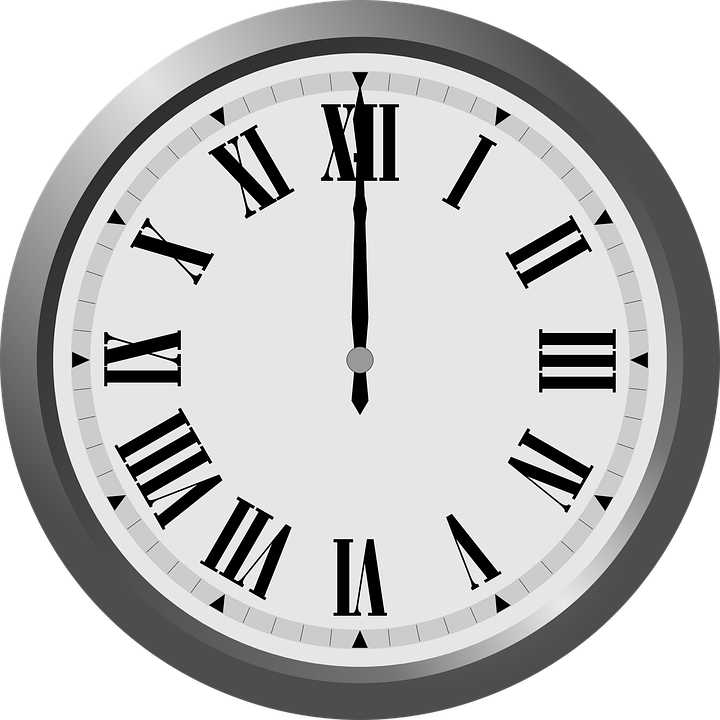 Remember! In order for your algorithm to work you must use provide, clear, precise and efficient steps!
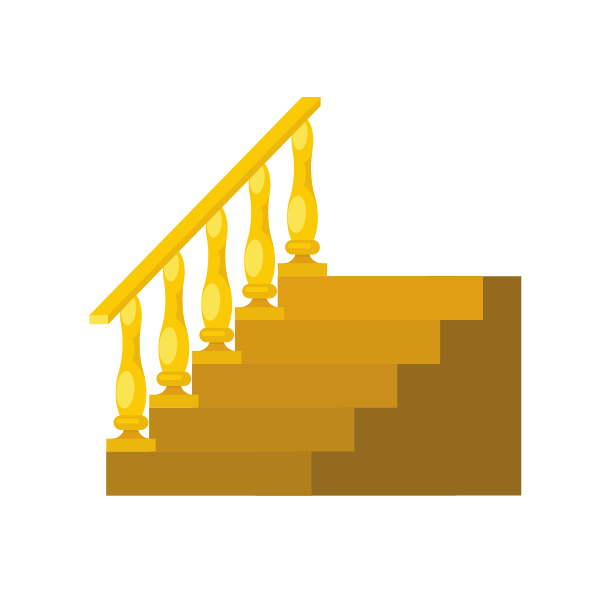 STEP …
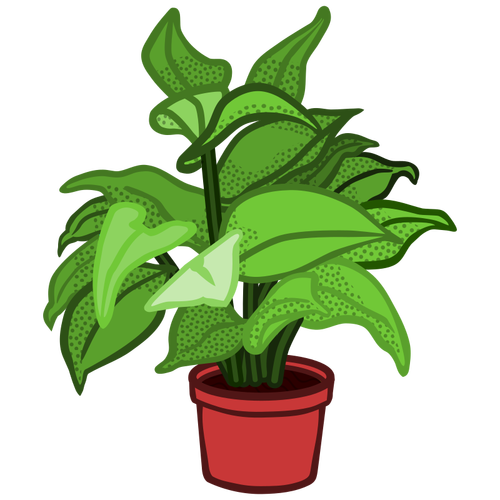 8.1.2
STEP 4
STEP 3
STEP 2
STEP 1
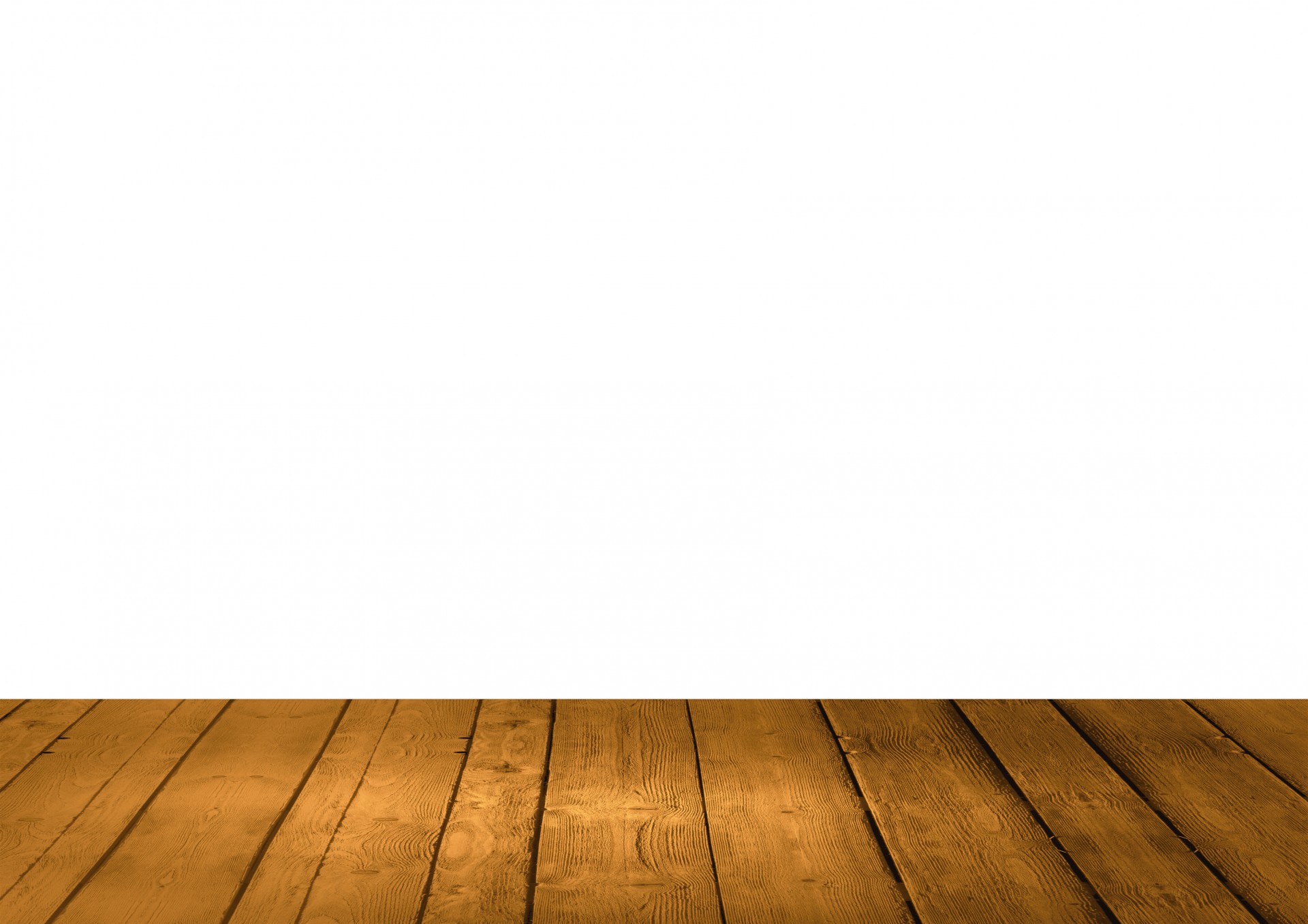 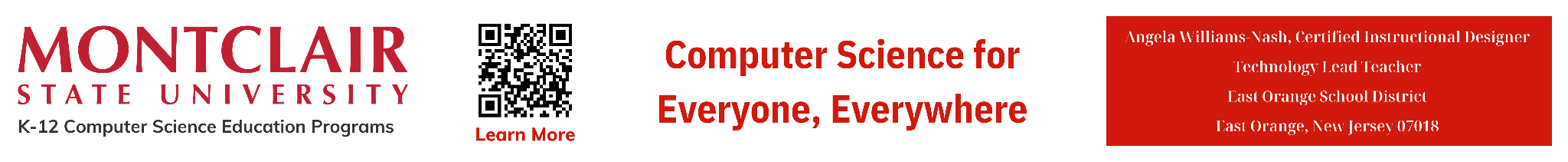 ‹#›
[Speaker Notes: From the completed list discuss how we usually complete task the same way every time. Have students write the steps for one of their tasks. Have several students share with class.]
AP
Writing Algorithms
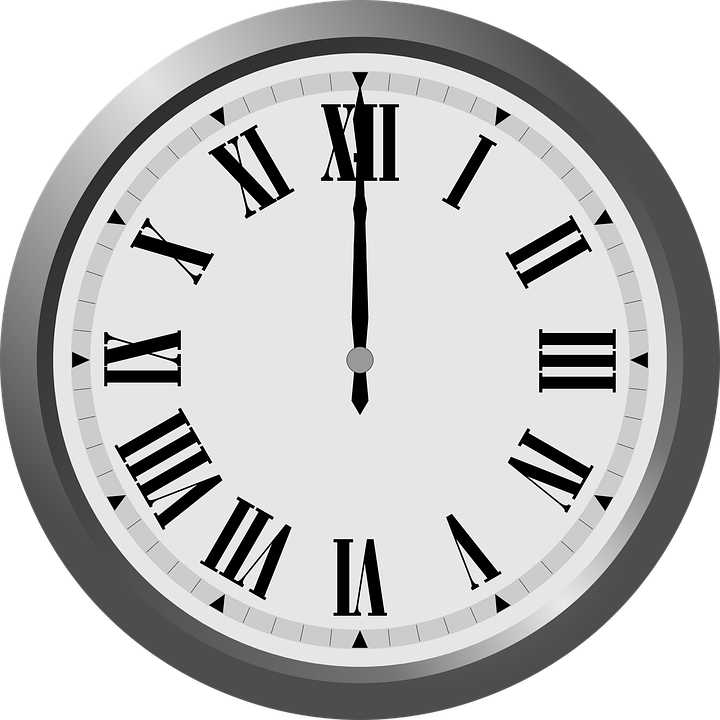 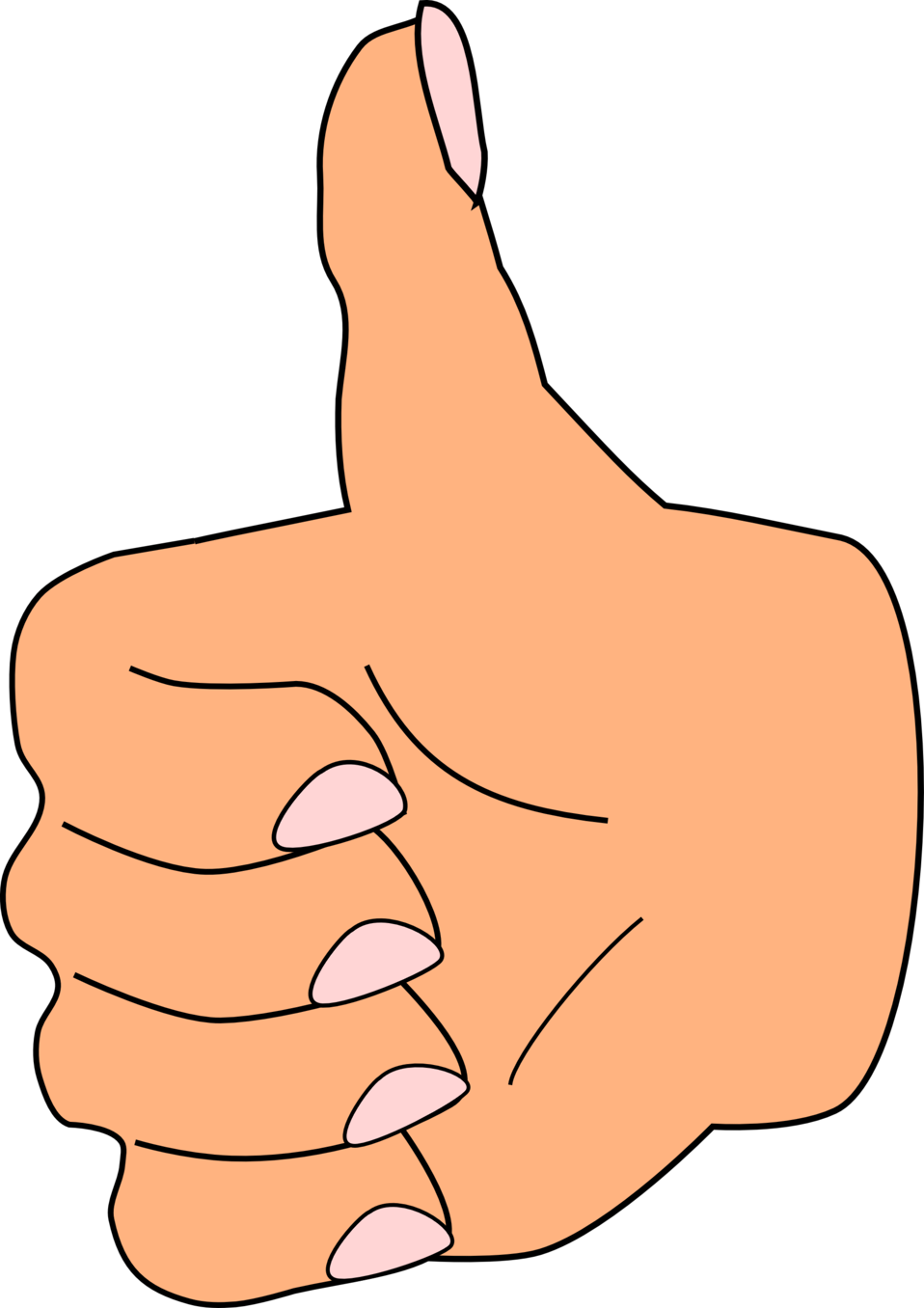 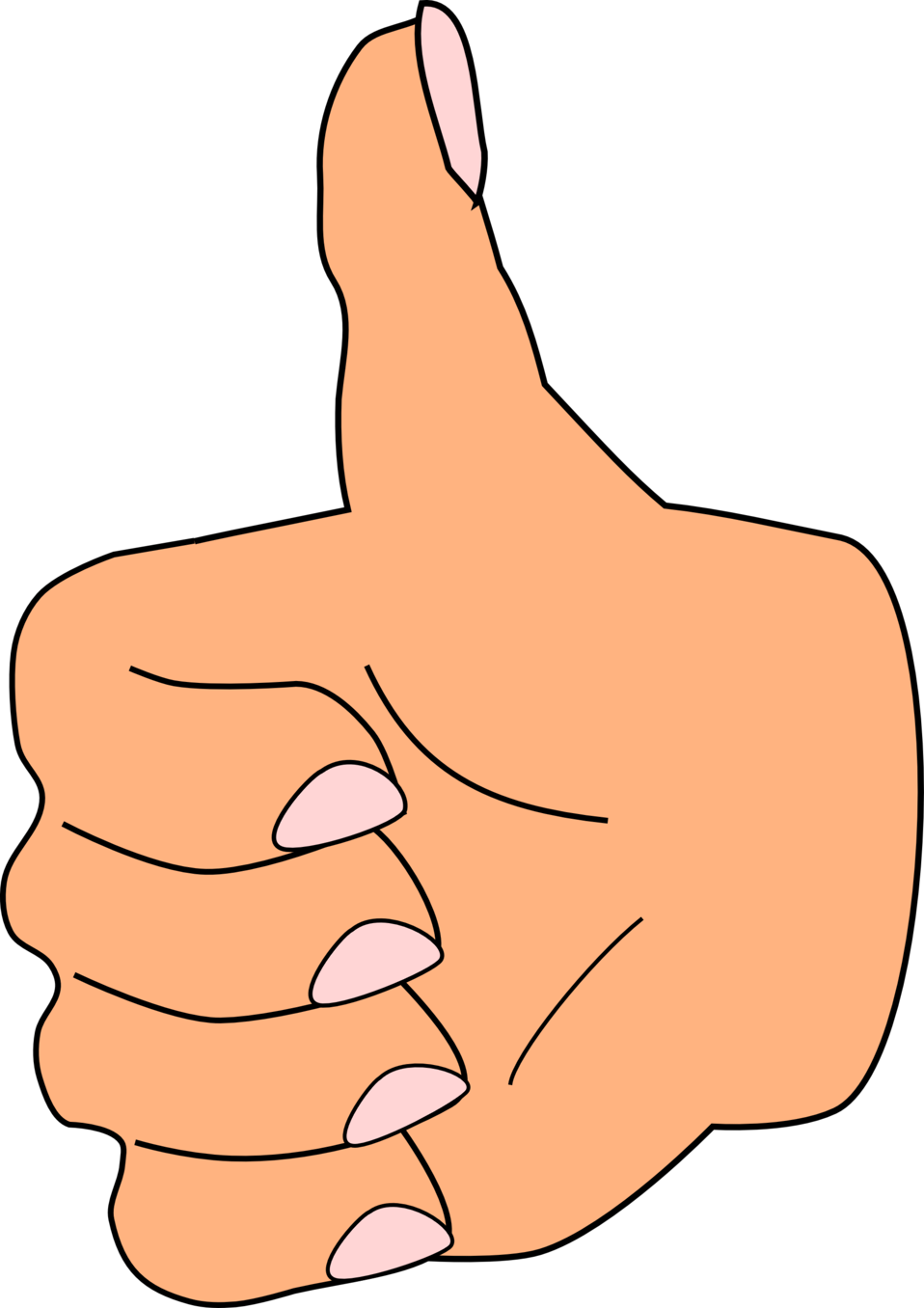 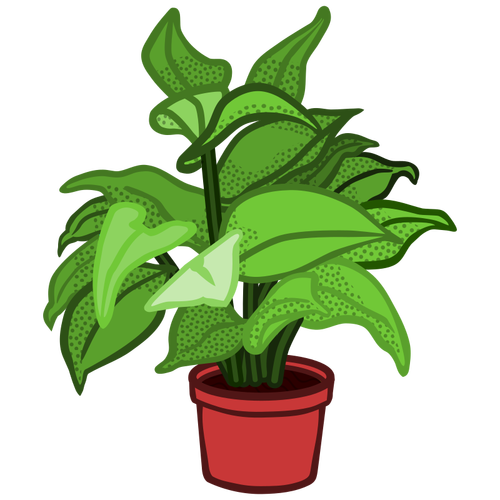 8.1.2
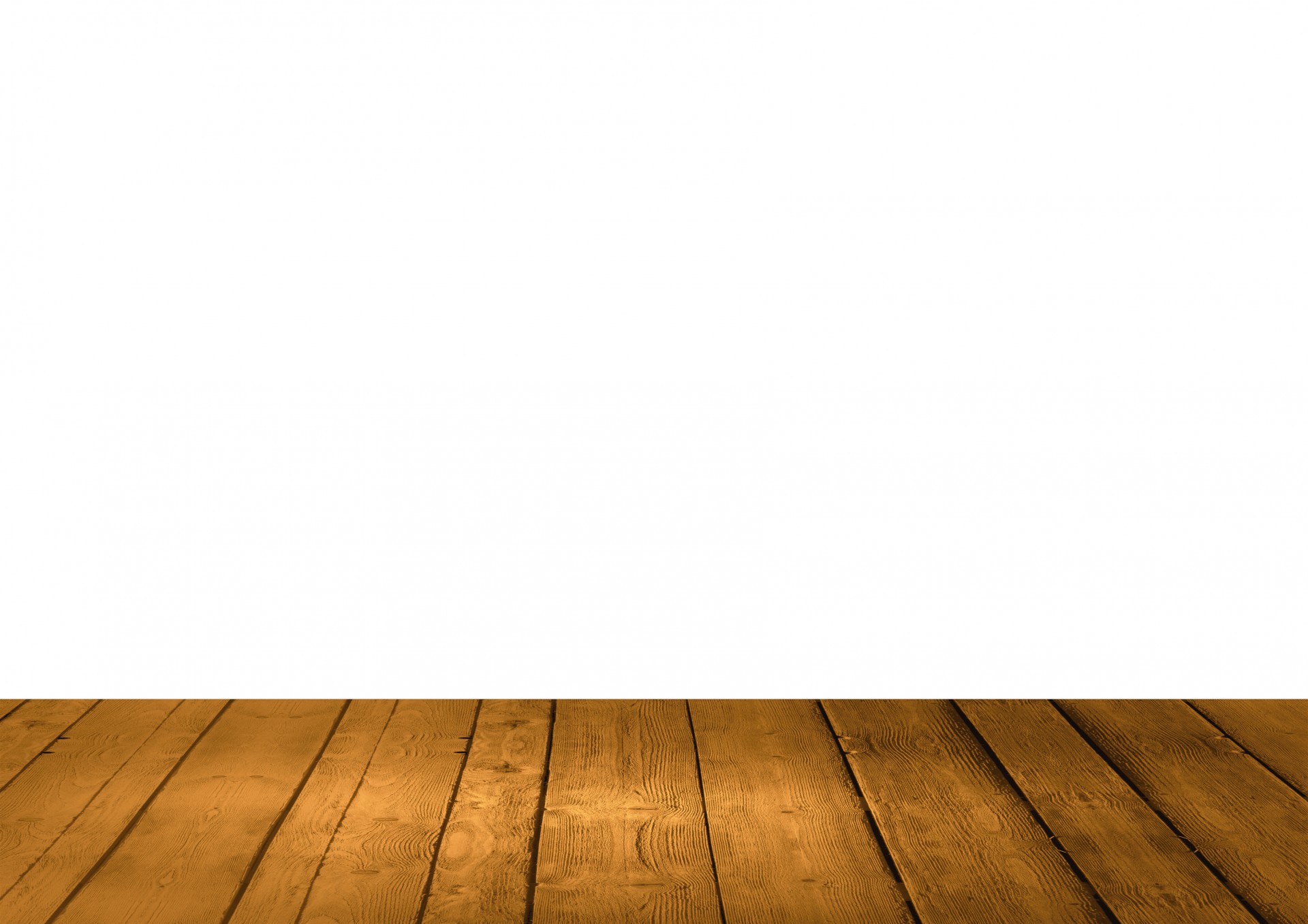 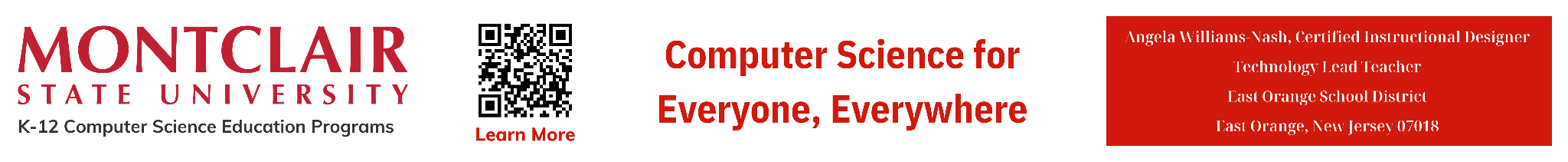 ‹#›
[Speaker Notes: Have students come up with a third option. For example a triangle for Yes and a circle for No.]
AP
Writing Algorithms
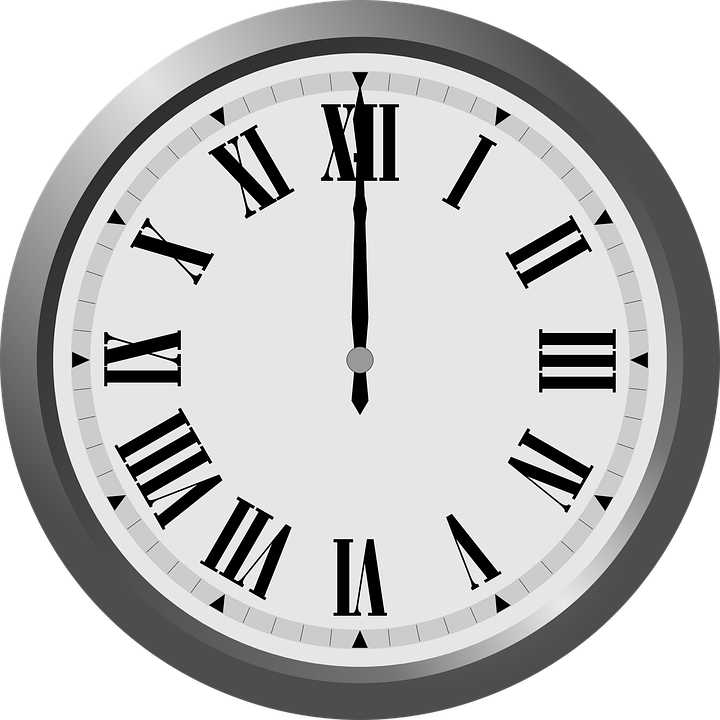 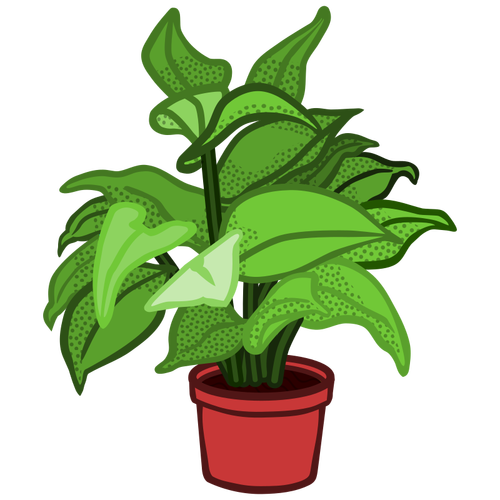 8.1.2
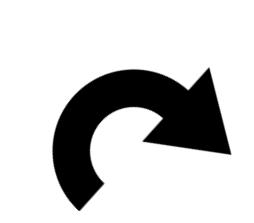 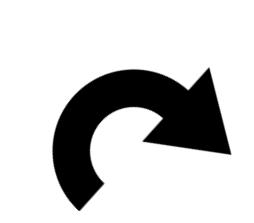 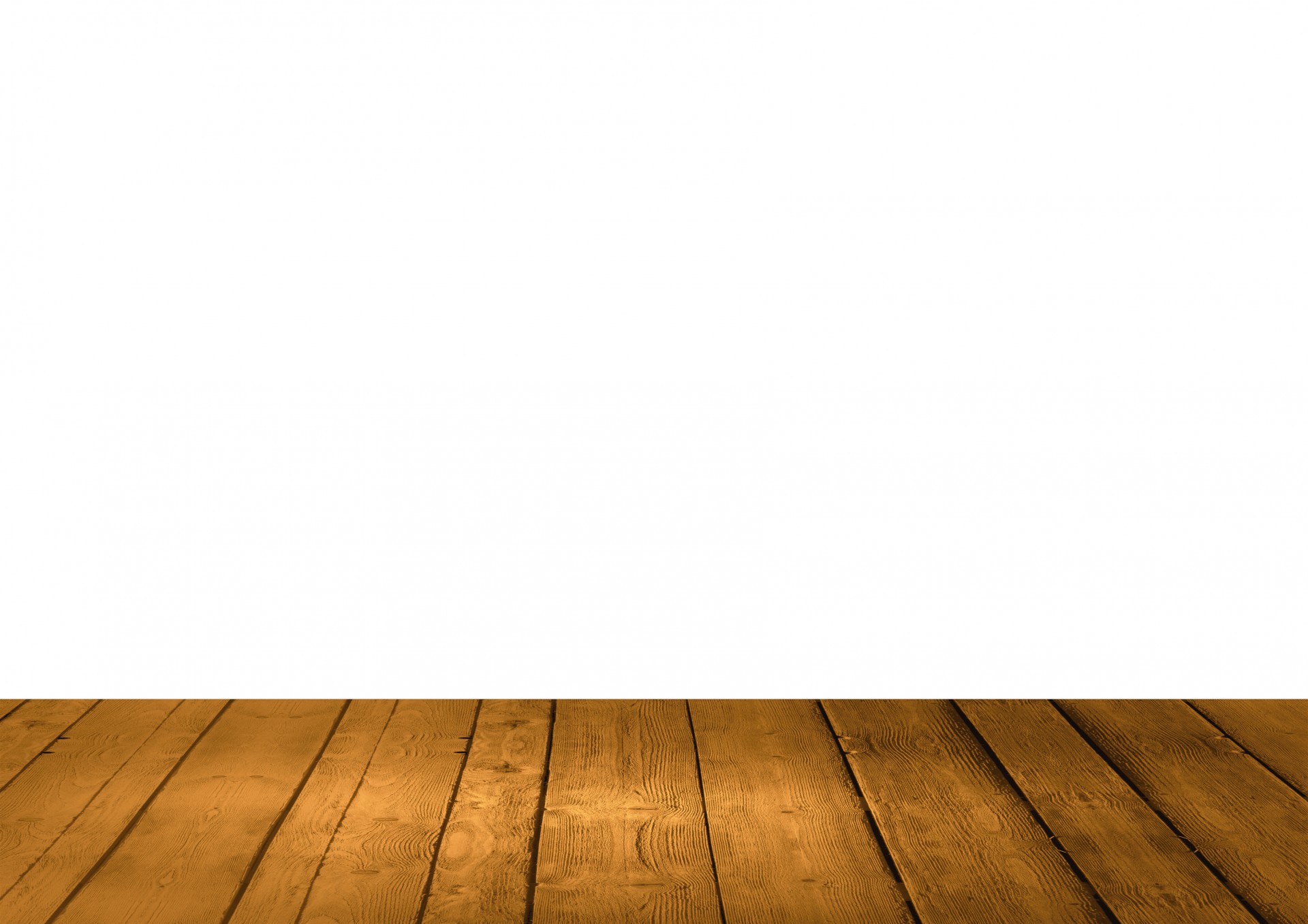 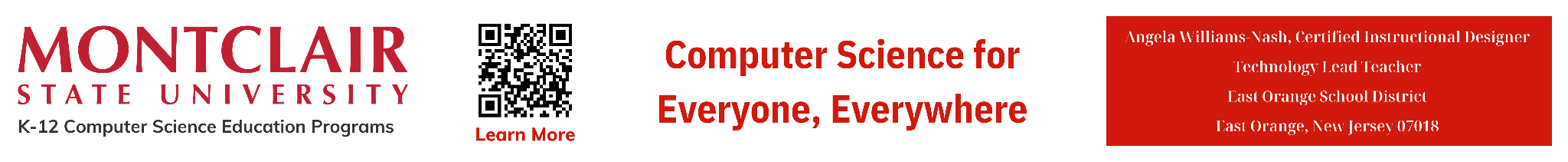 ‹#›
[Speaker Notes: Have students come up with a third option. For example a triangle for Yes and a circle for No.]
AP
Writing Algorithms
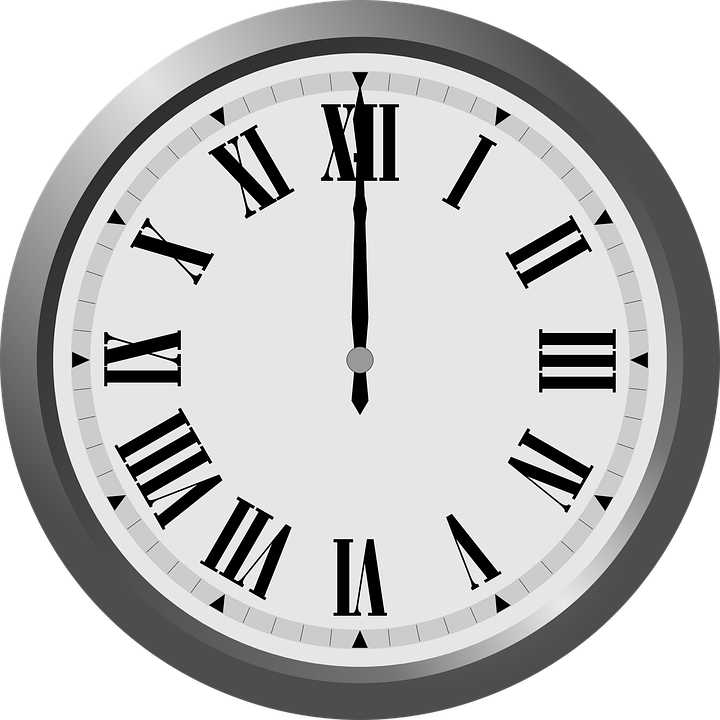 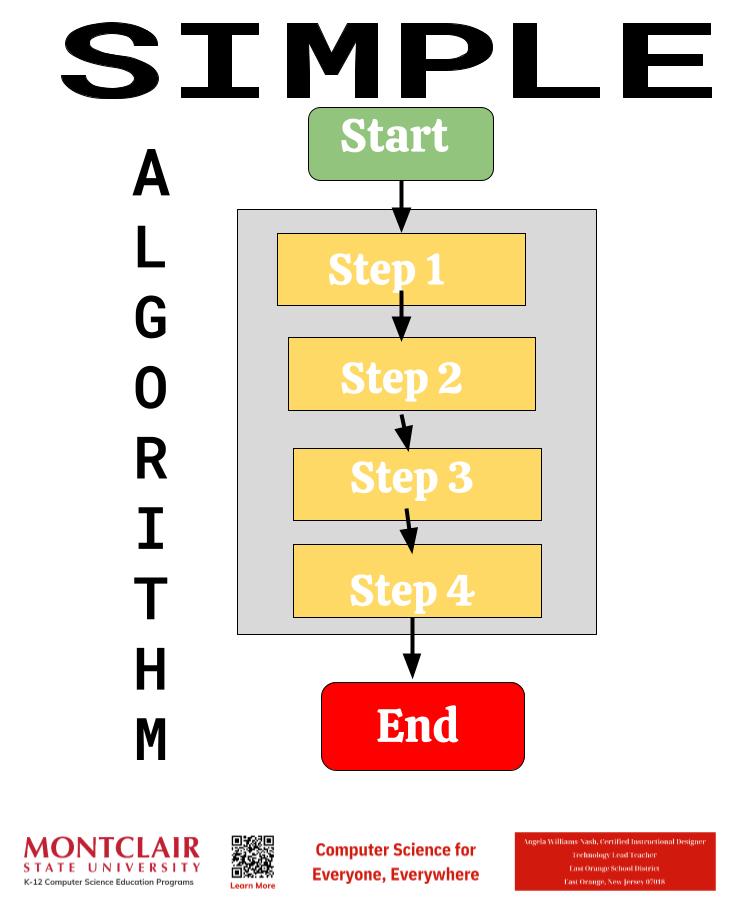 Simple Algorithm
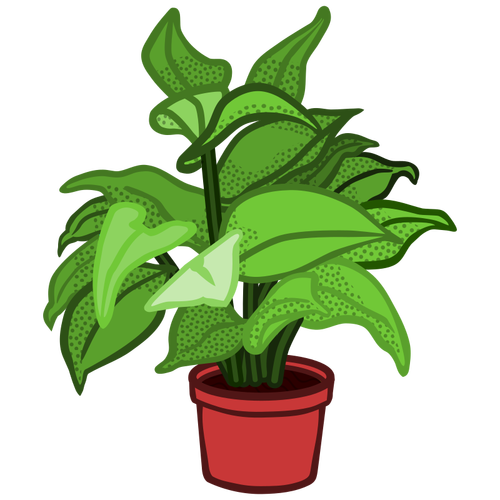 8.1.2
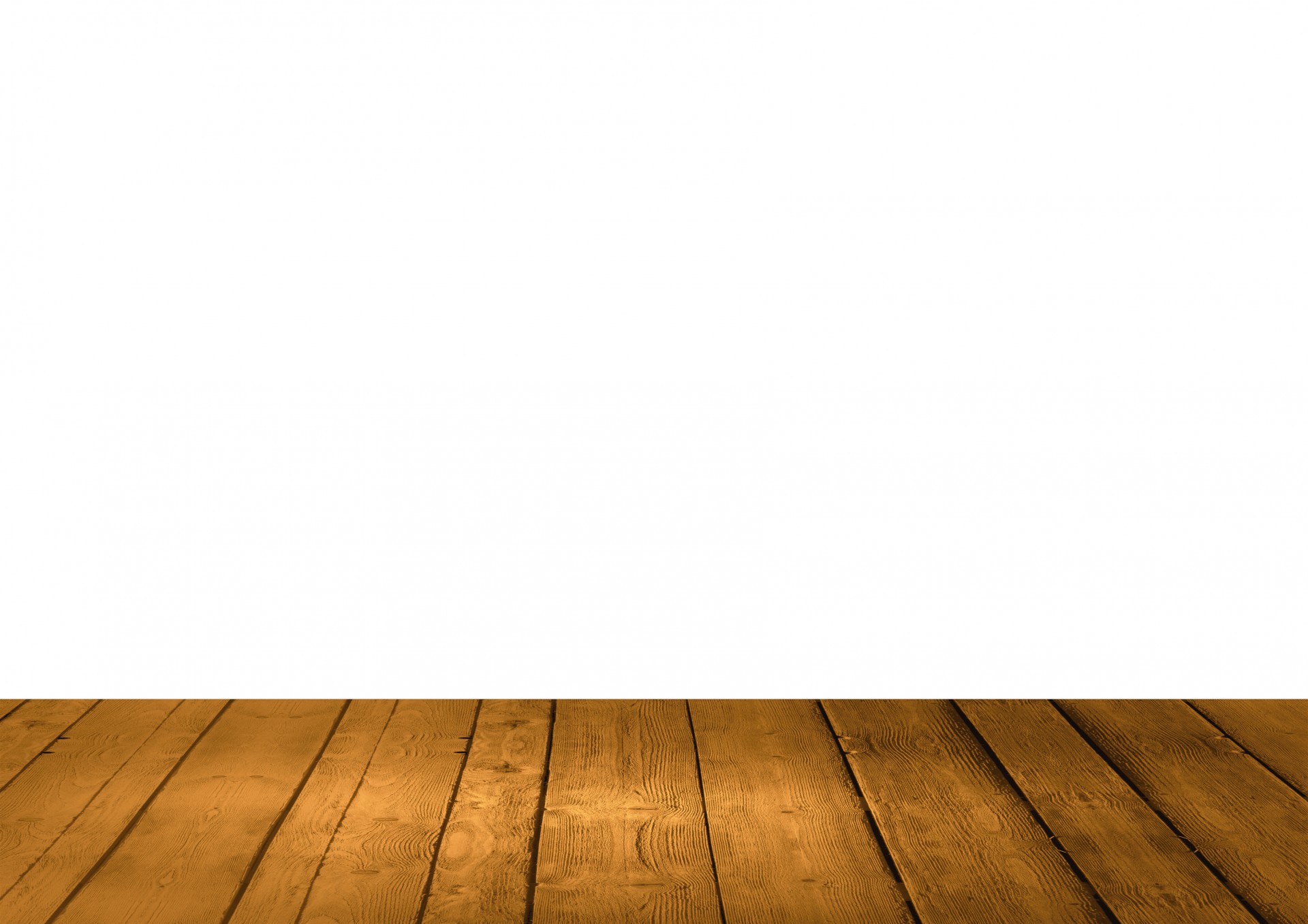 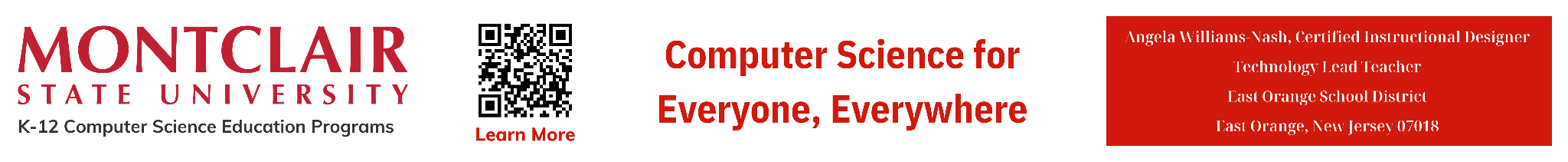 ‹#›
[Speaker Notes: From the completed list discuss how we usually complete task the same way every time. Have students write the steps for one of their tasks. Have several students share with class.]
AP
Writing Algorithms
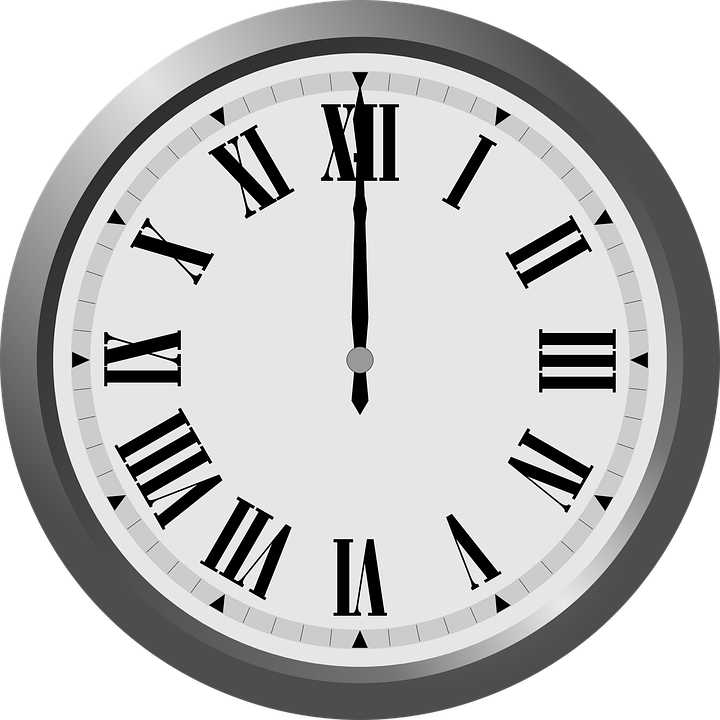 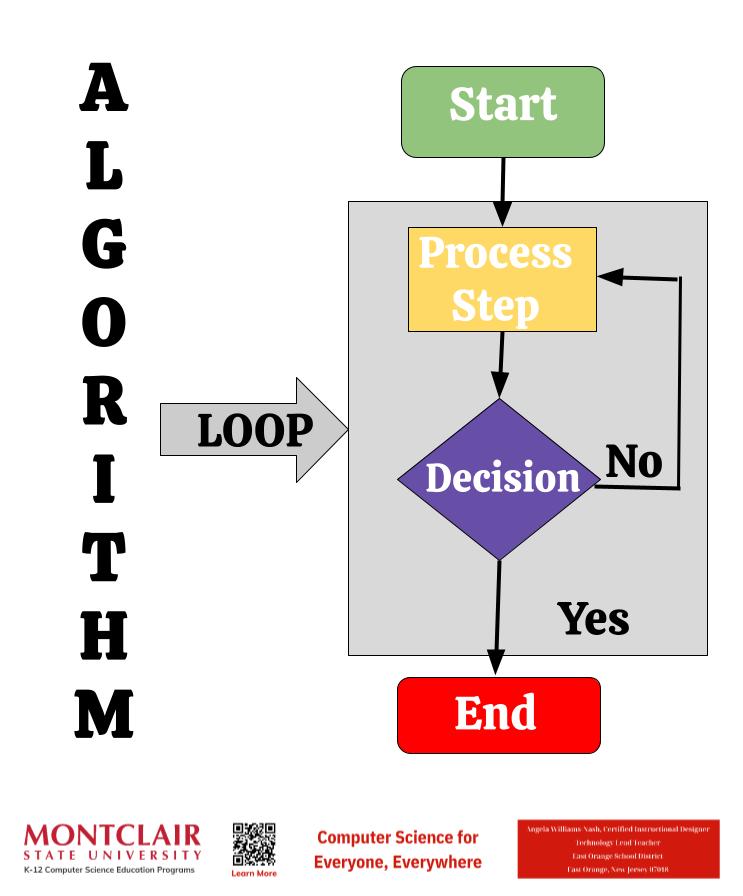 Algorithm With A Loop
Allow you to repeat sets of instructions without having to write them out multiple times.
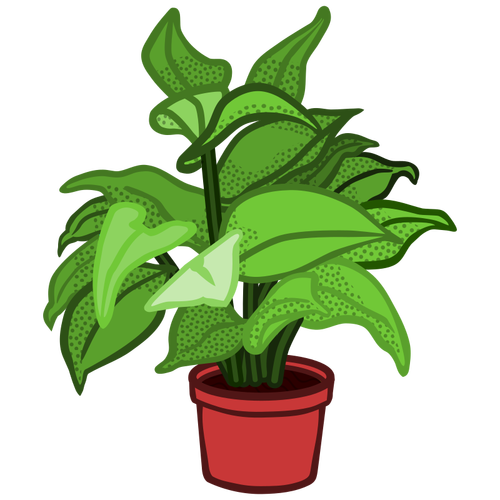 8.1.2
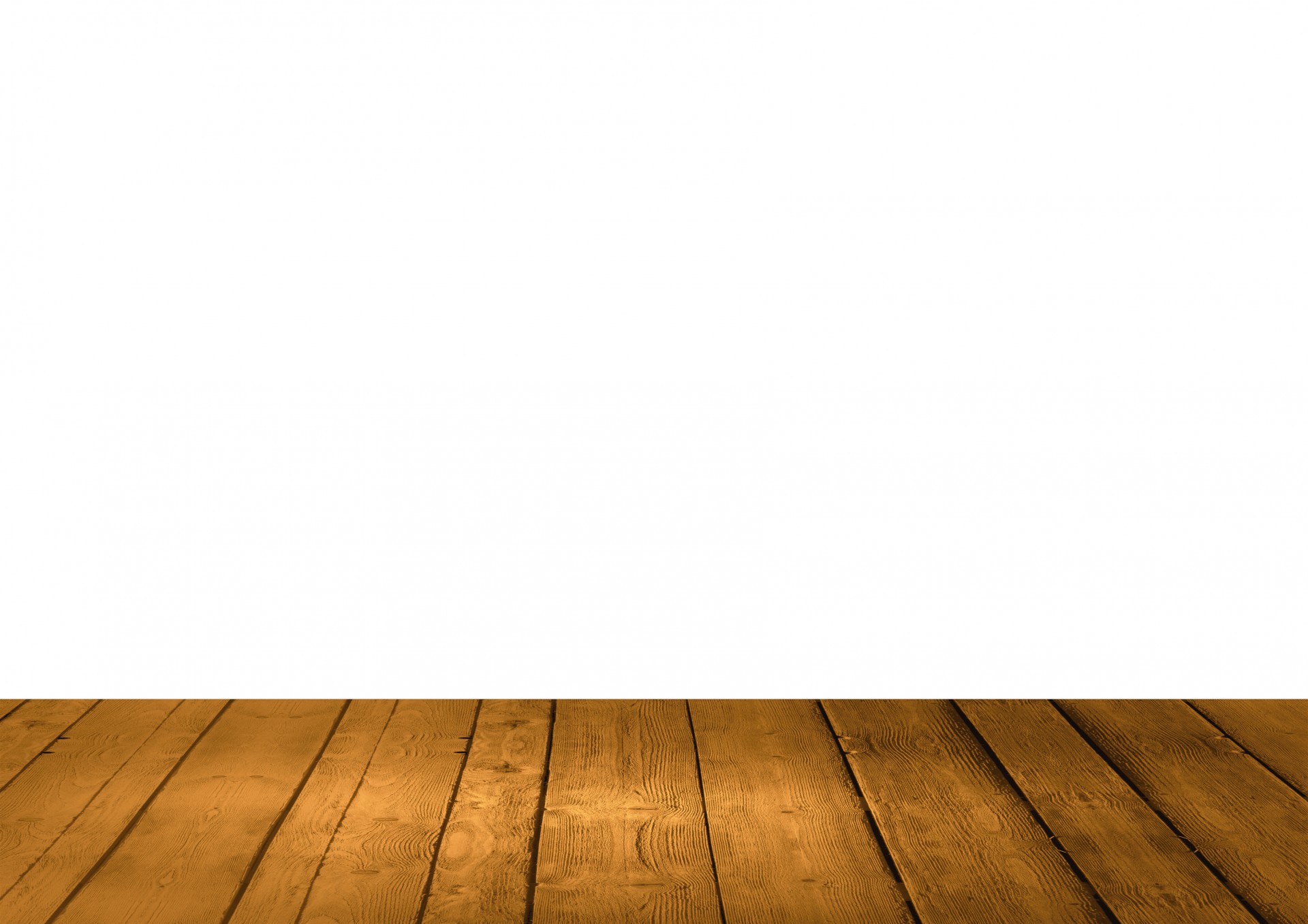 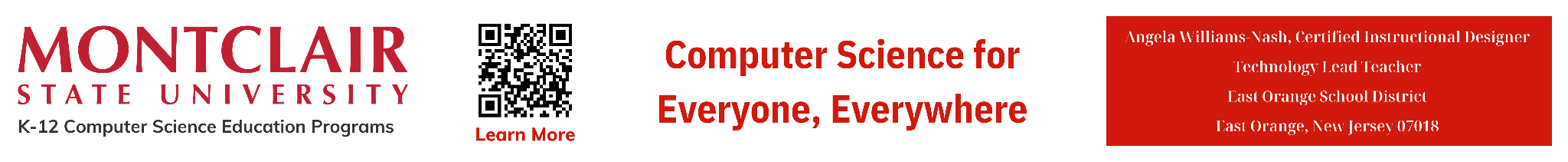 ‹#›
AP
Writing Algorithms
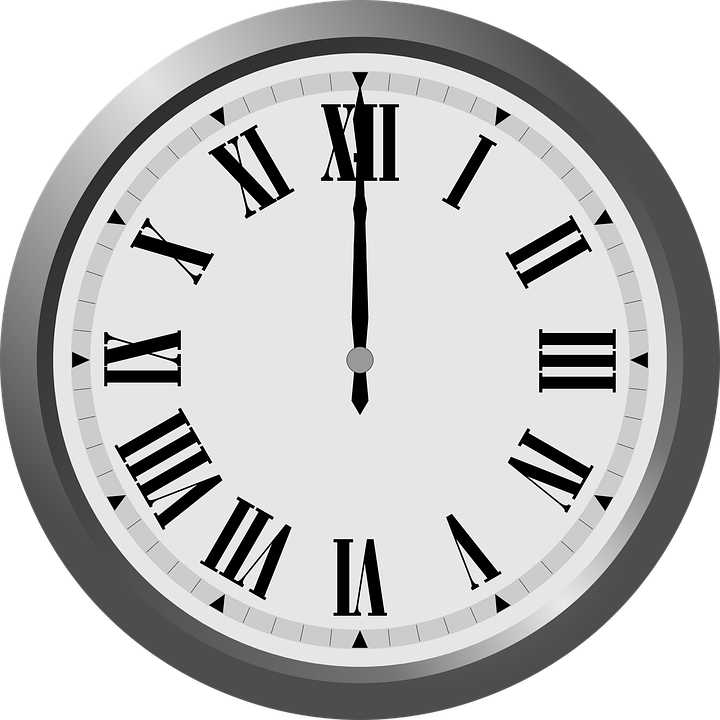 Pseudocode
Humans use pseudocode (a notation resembling a simplified programming language, used in program design), to create and assess an algorithm before coding.
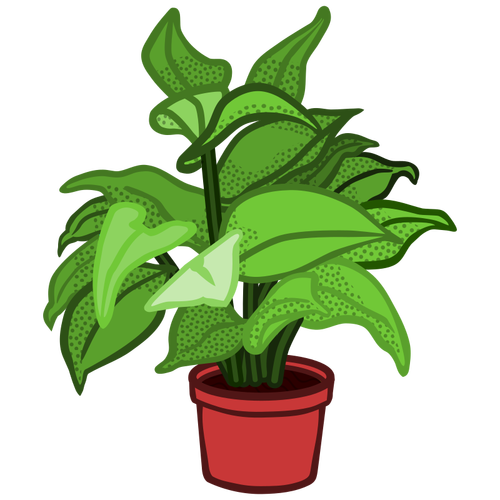 8.1.2
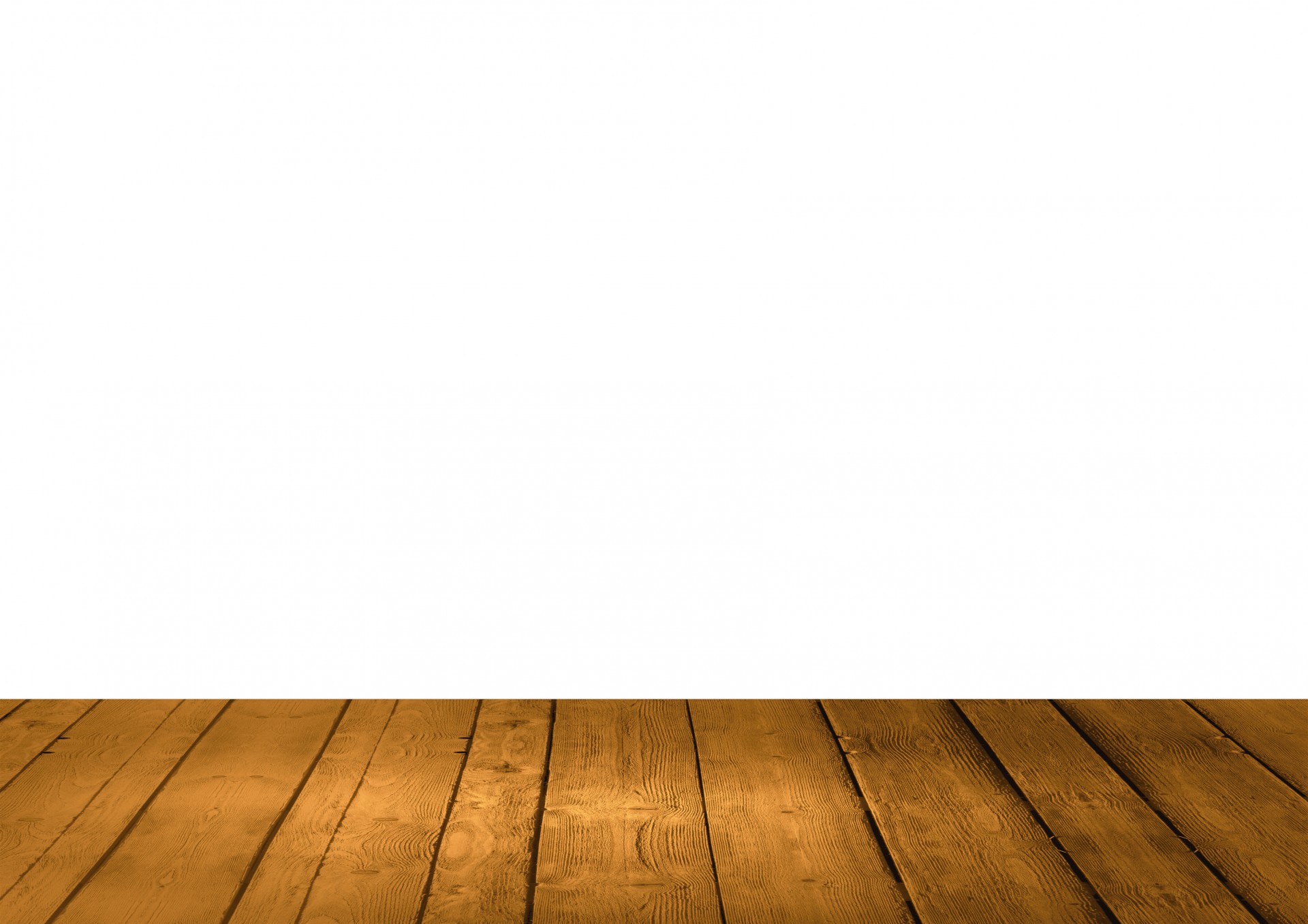 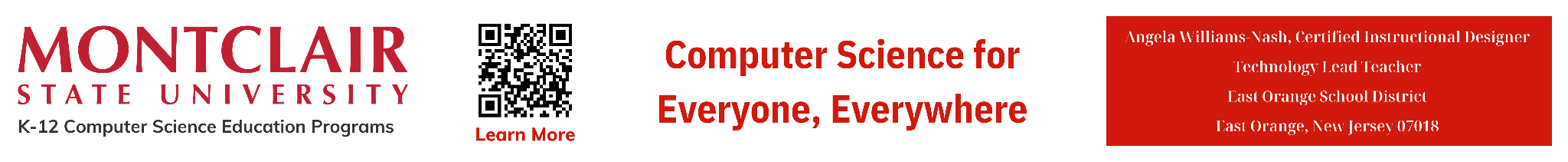 ‹#›
[Speaker Notes: From the completed list discuss how we usually complete task the same way every time. Have students write the steps for one of their tasks. Have several students share with class.]
AP
Writing Algorithms
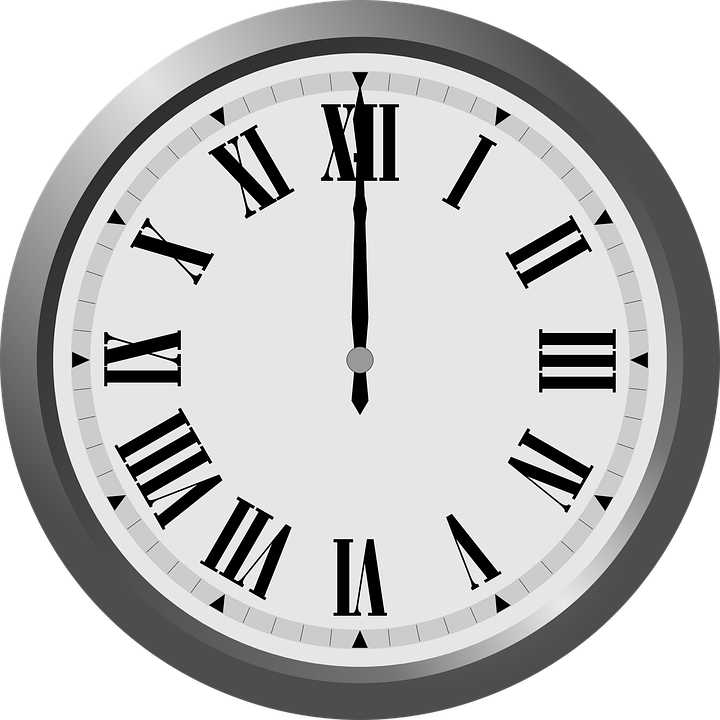 Decomposition
Sometimes, an a problem is too big. In this case, we decompose or break down a problem or task into smaller, more manageable parts.
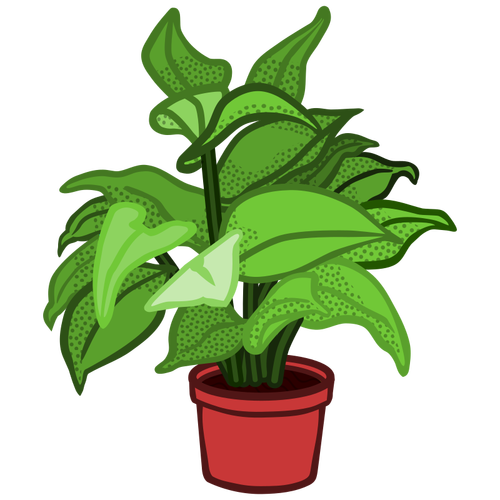 8.1.2
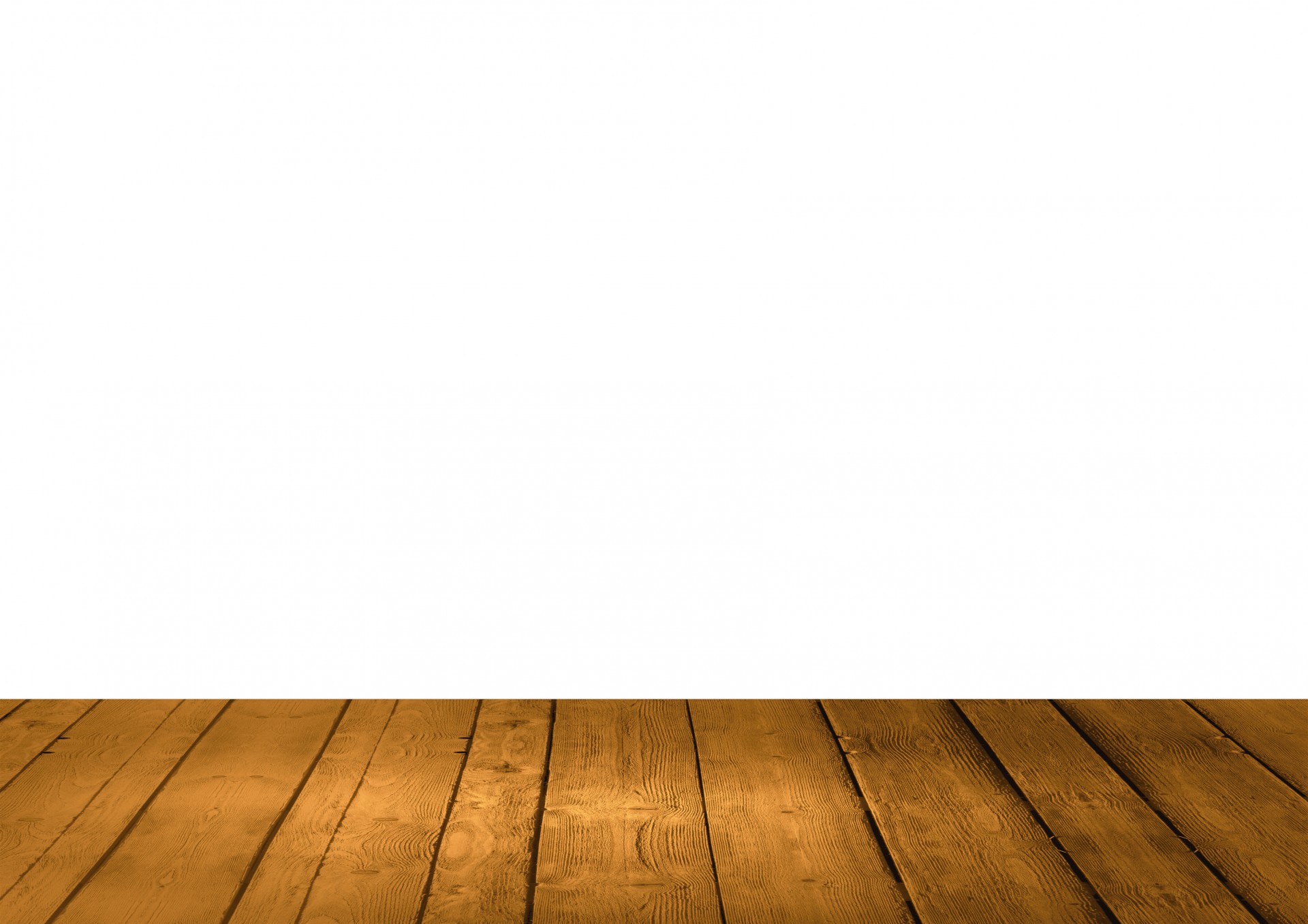 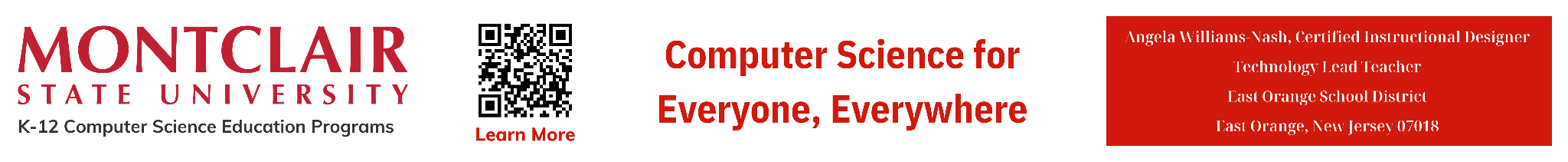 ‹#›
[Speaker Notes: From the completed list discuss how we usually complete task the same way every time. Have students write the steps for one of their tasks. Have several students share with class.]
AP
Writing Algorithms
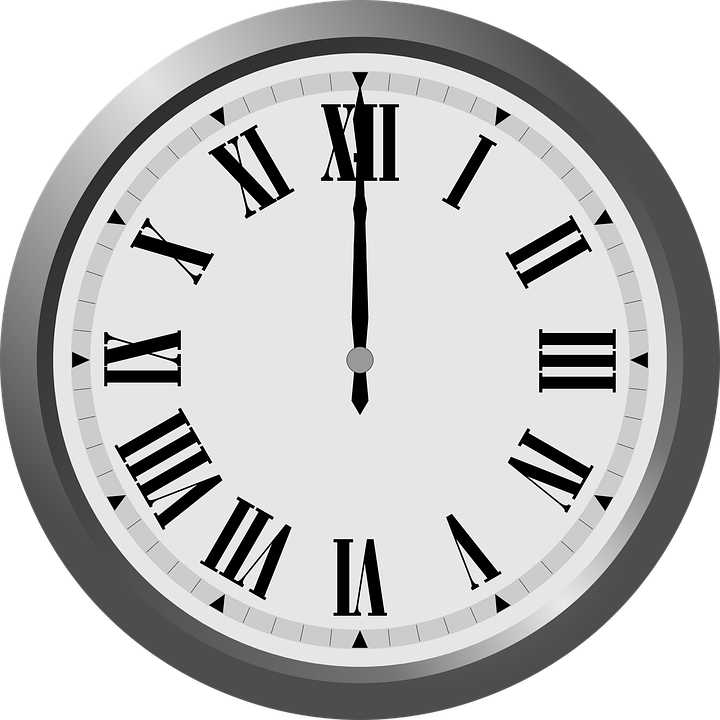 Writing An Algorithm
Use the box below to write an algorithm, using arrows and turns that will make your human robot move from one spot to another in the class.
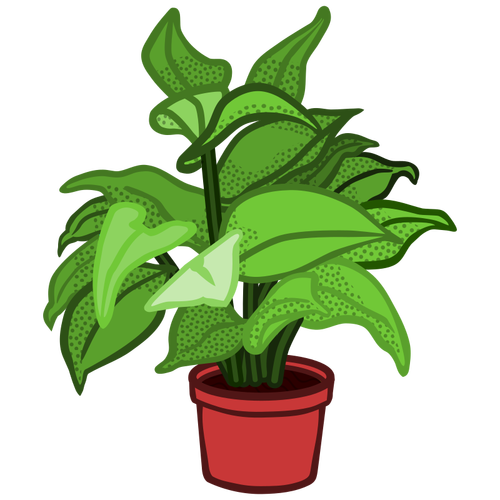 8.1.2
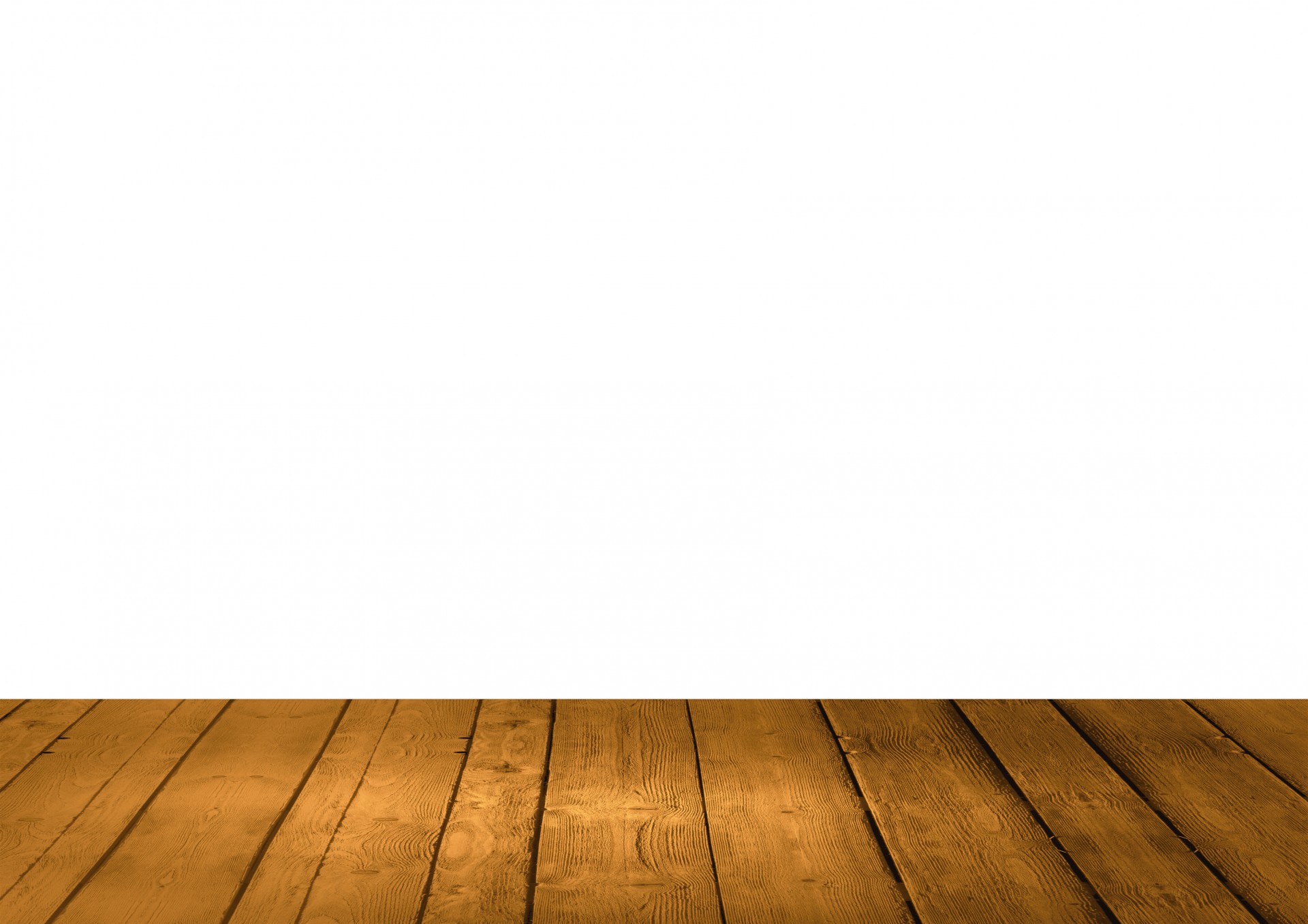 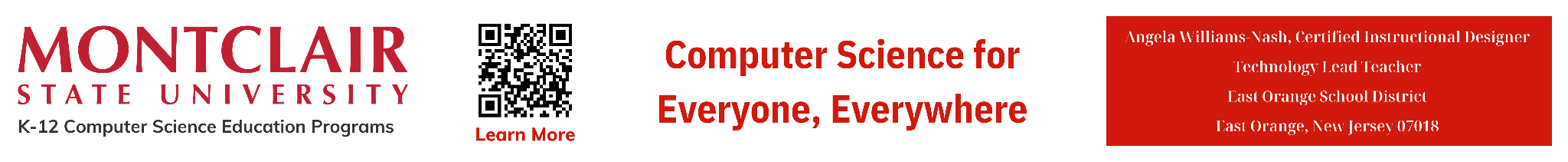 ‹#›
[Speaker Notes: Have students come up with a third option. For example a triangle for Yes and a circle for No.]
AP
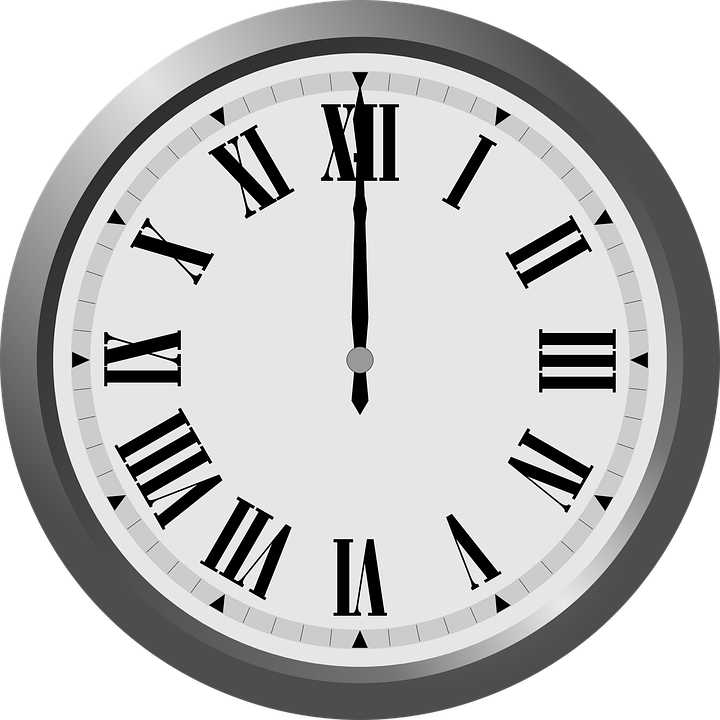 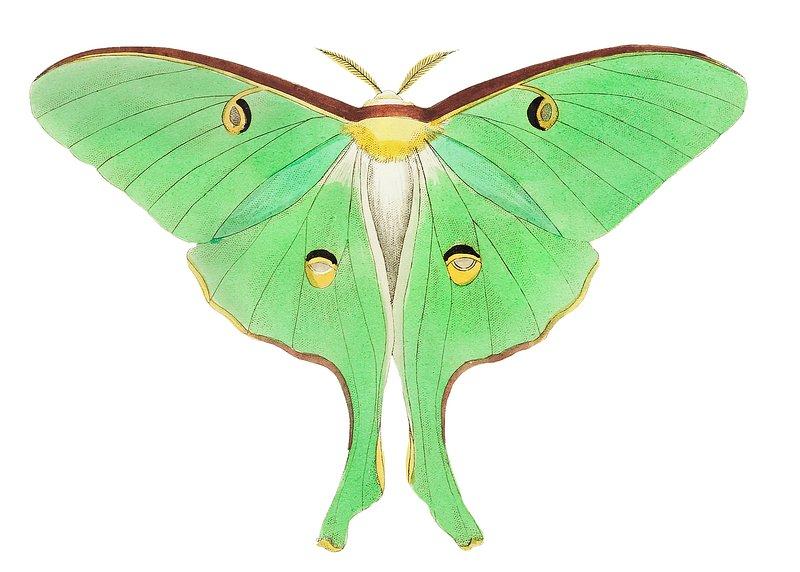 Debugging
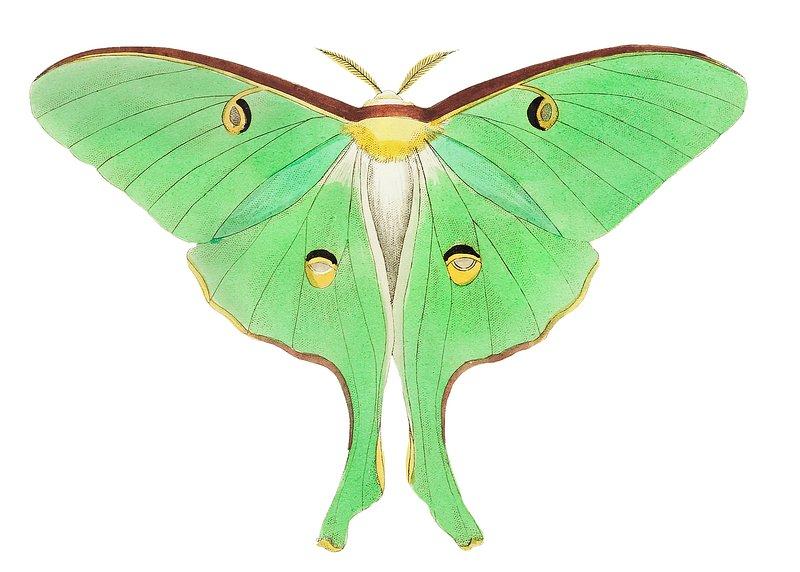 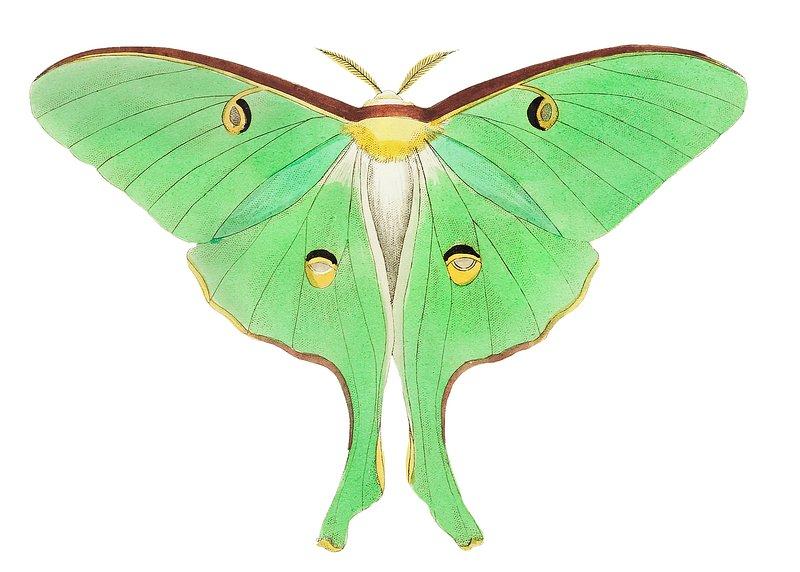 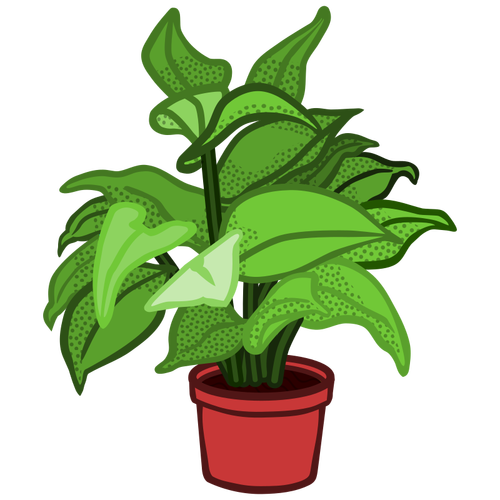 8.1.2
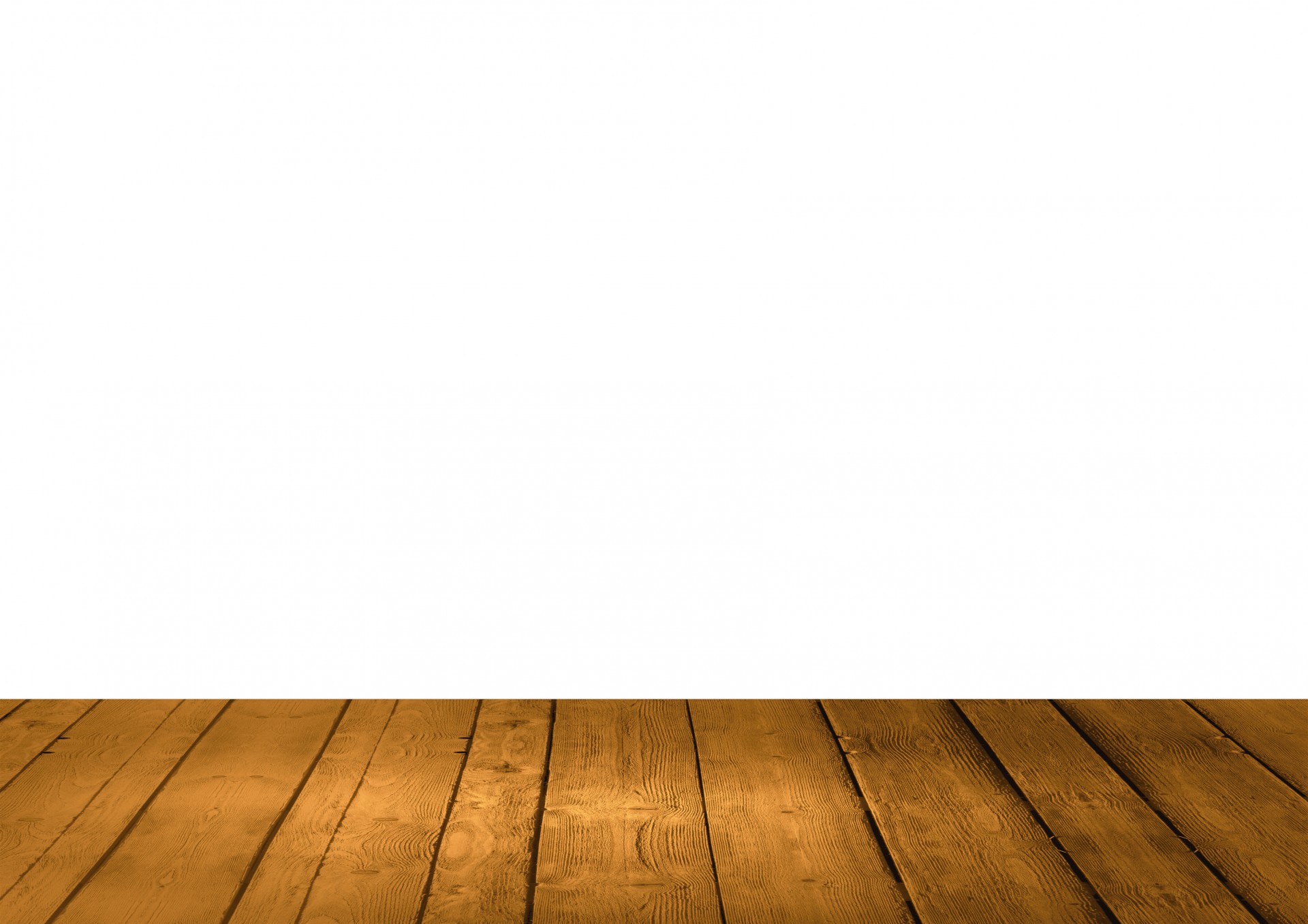 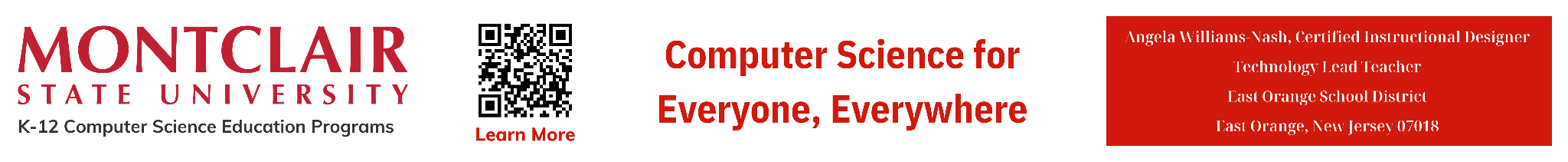 ‹#›
AP
Debugging
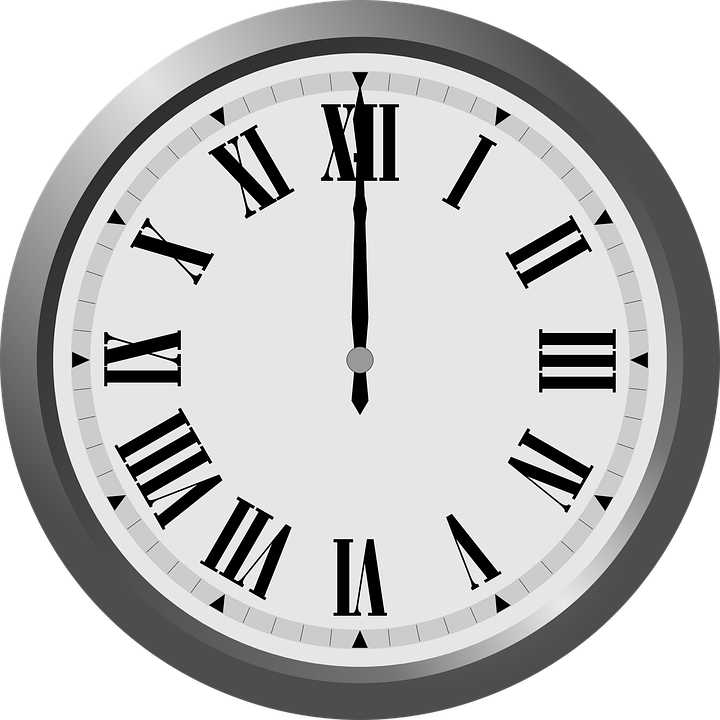 Debugging is the process of finding and fixing errors. A bug is present anytime your program does not function as expected.
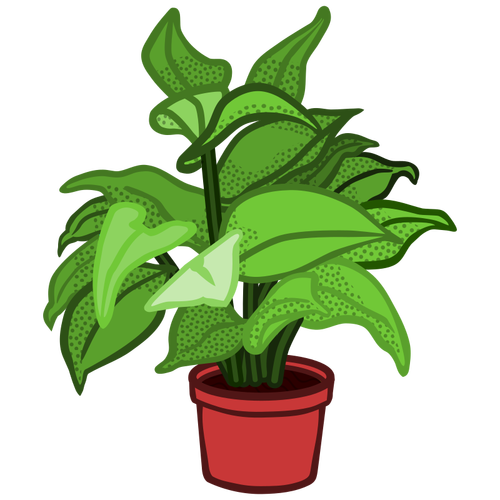 8.1.2
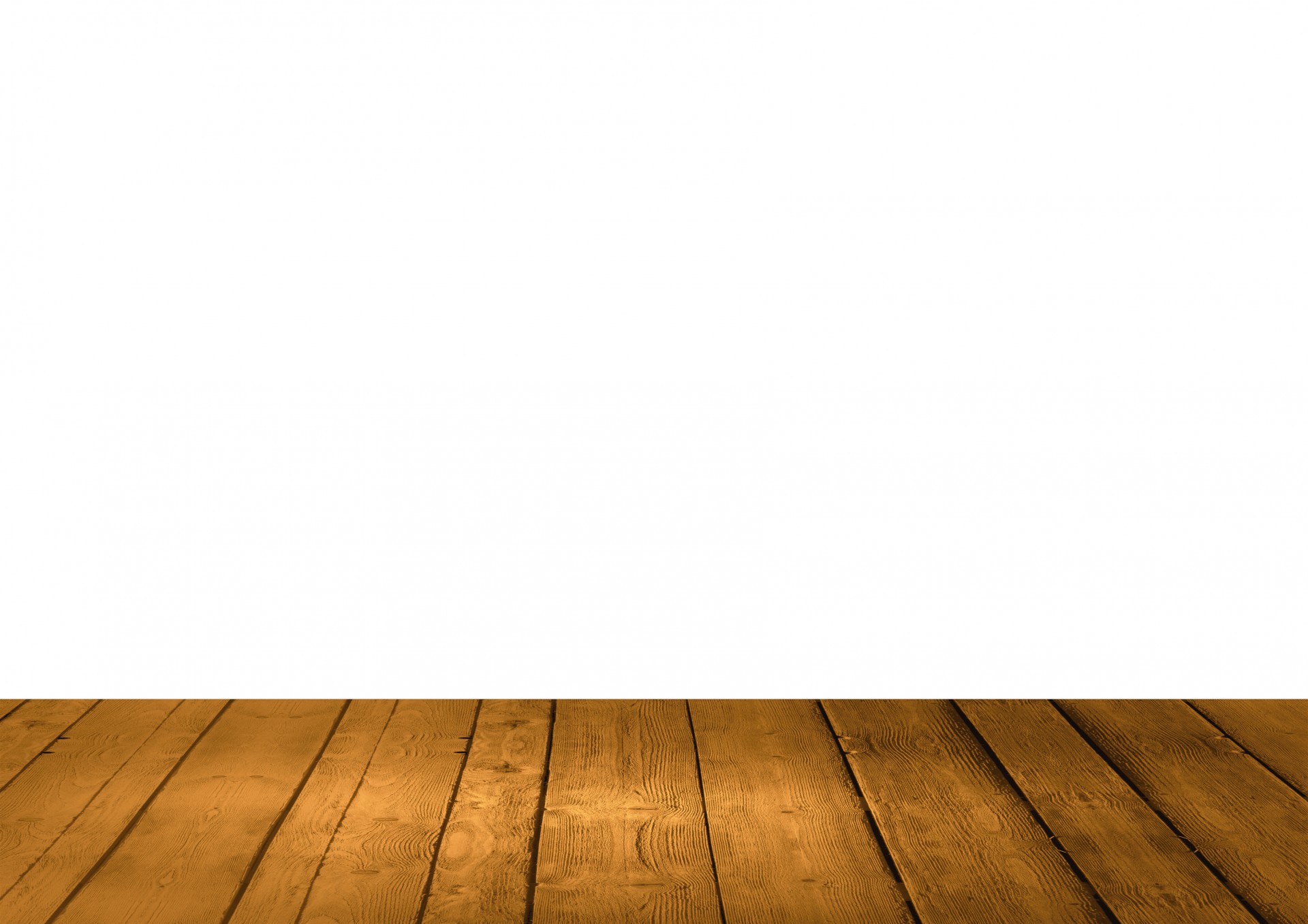 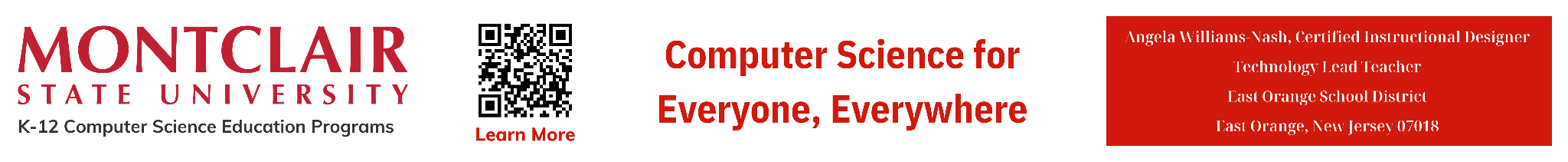 ‹#›
[Speaker Notes: Have students come up with a third option. For example a triangle for Yes and a circle for No.]
AP
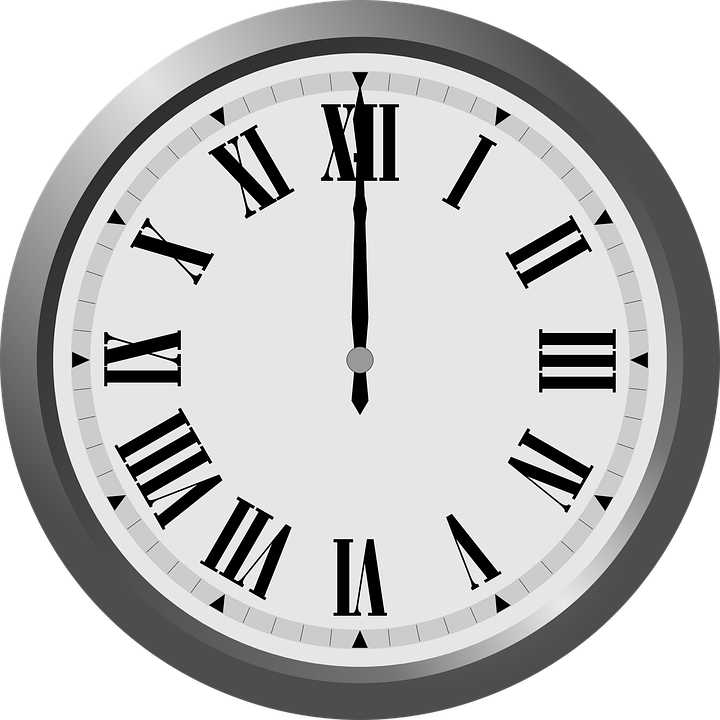 Programming
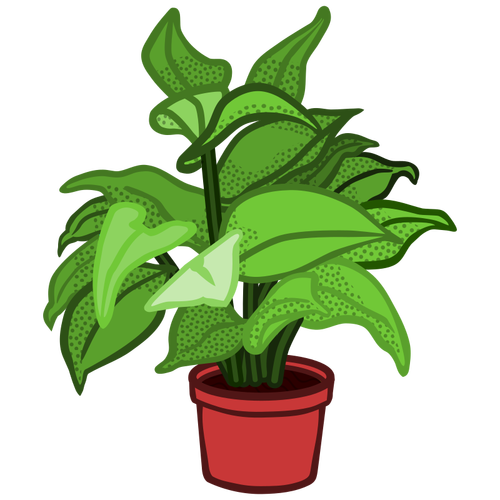 8.1.2
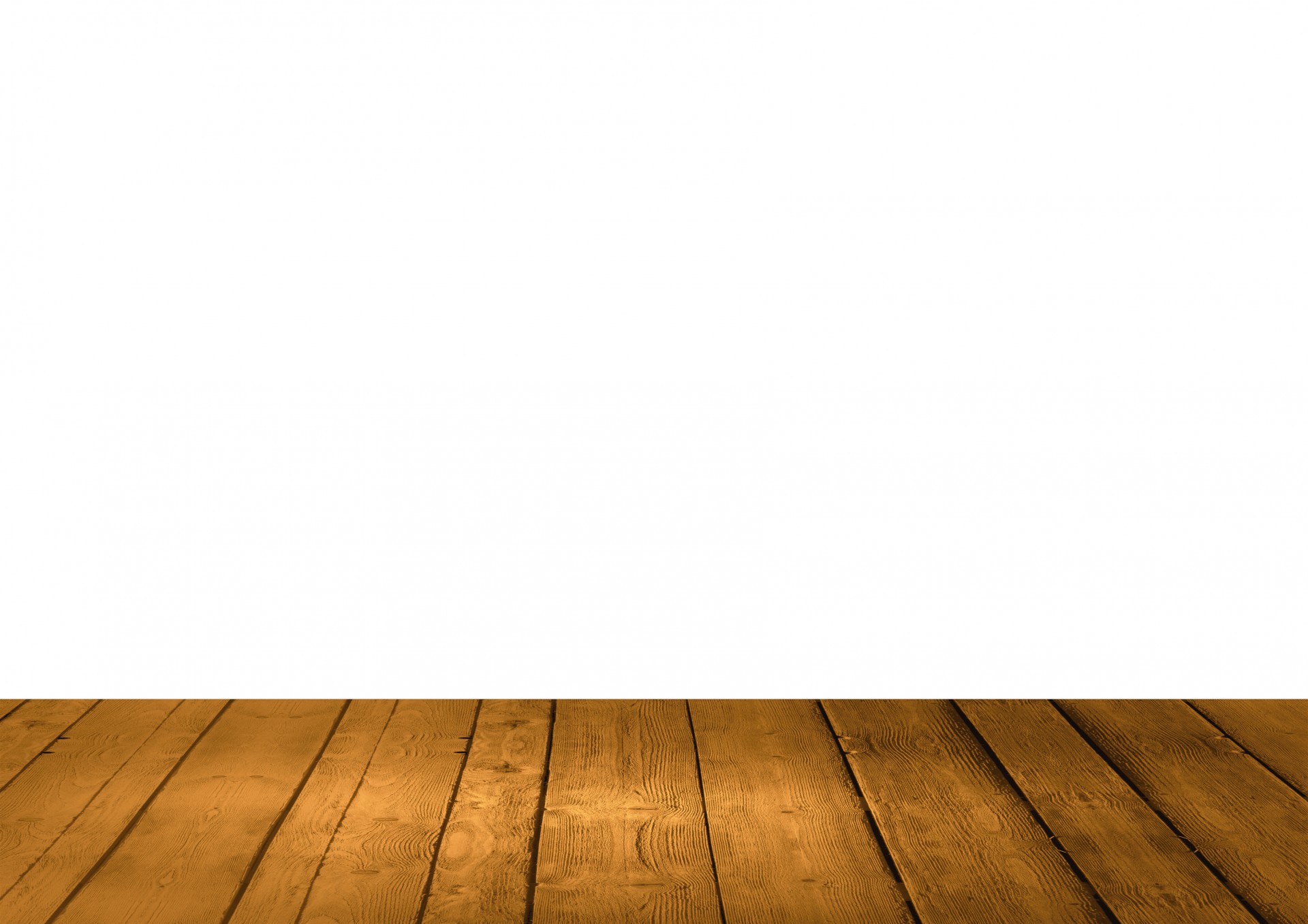 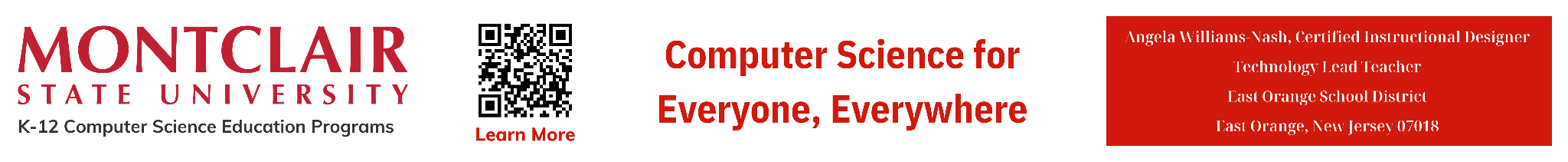 ‹#›
AP
Programming
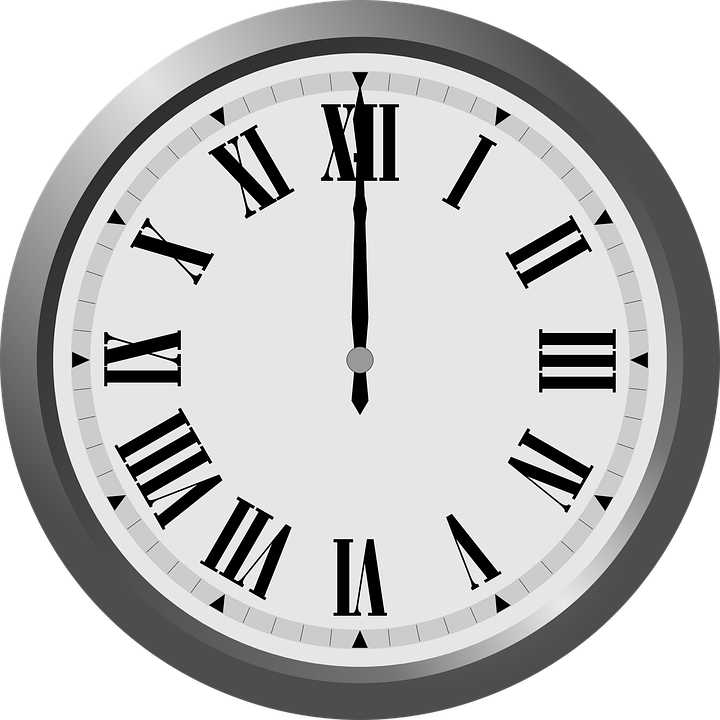 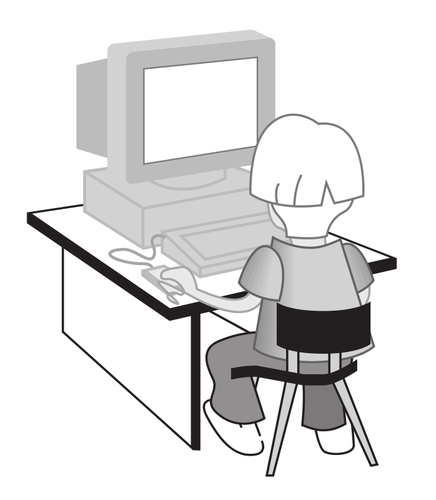 Let’s look at the way people communicate with computers!
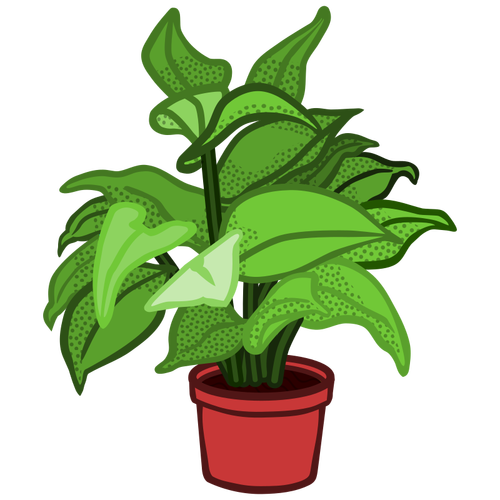 8.1.2
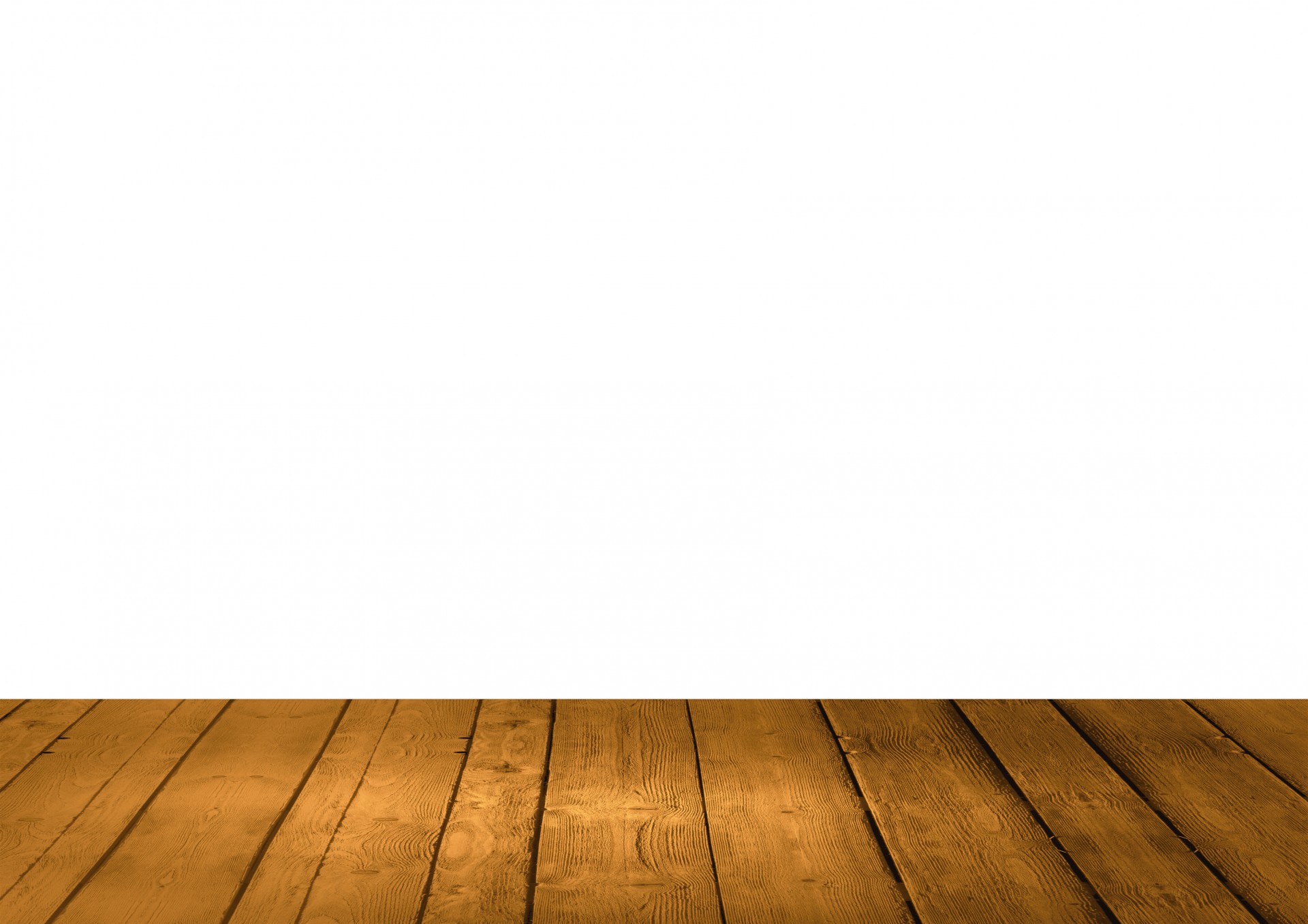 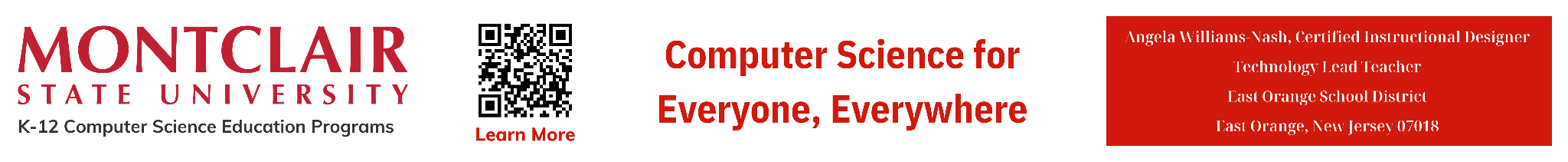 ‹#›
[Speaker Notes: Have students come up with a third option. For example a triangle for Yes and a circle for No.]
AP
Programming
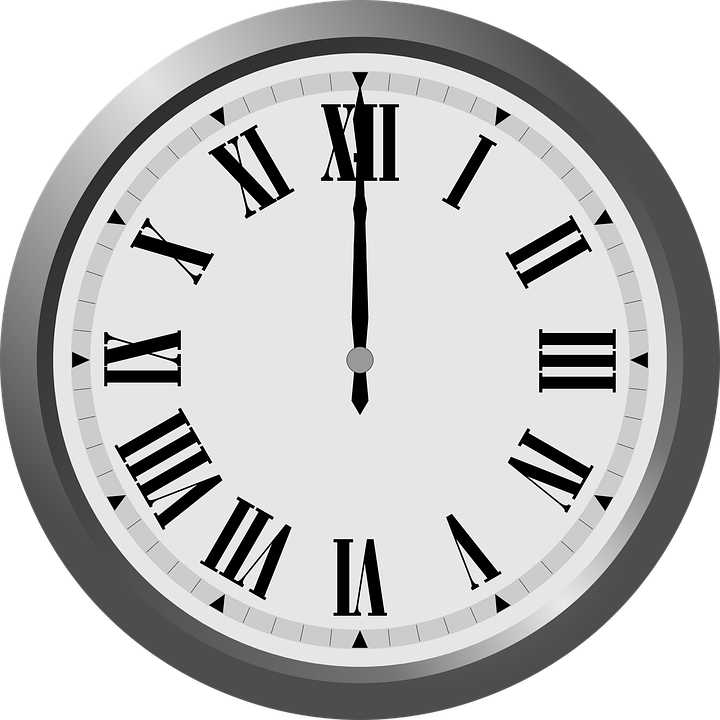 Programs store and manipulate data by using numbers or other symbols to represent information. Let’s go through a few examples.
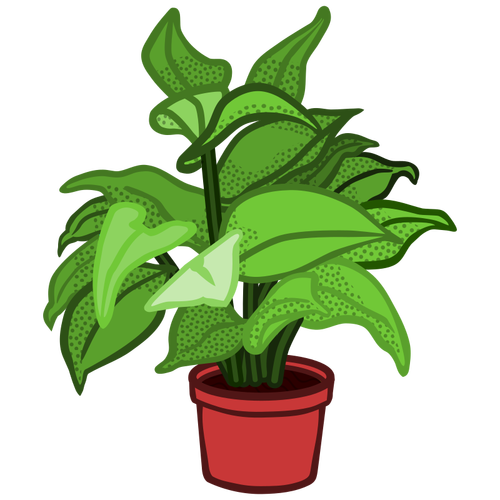 8.1.2
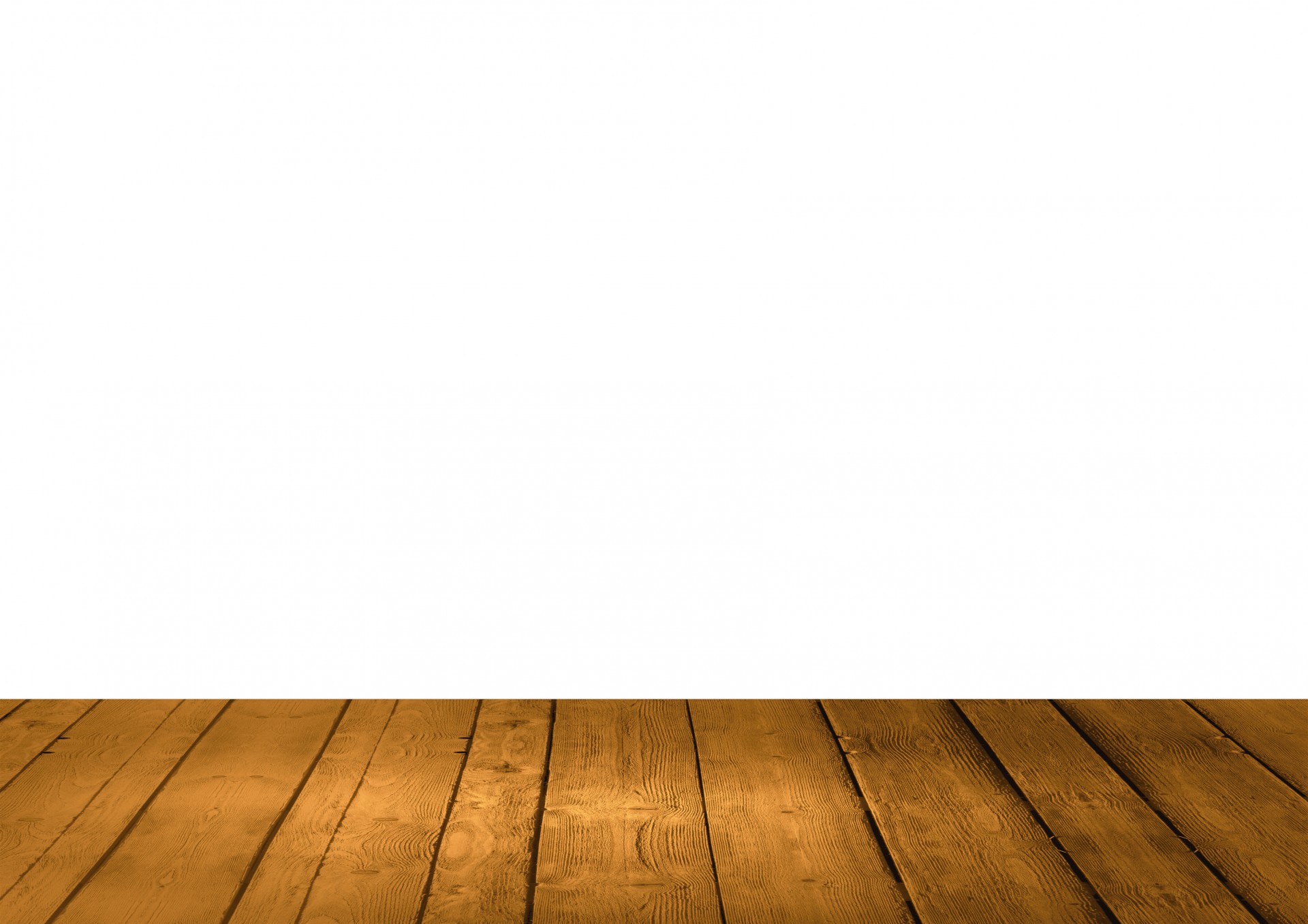 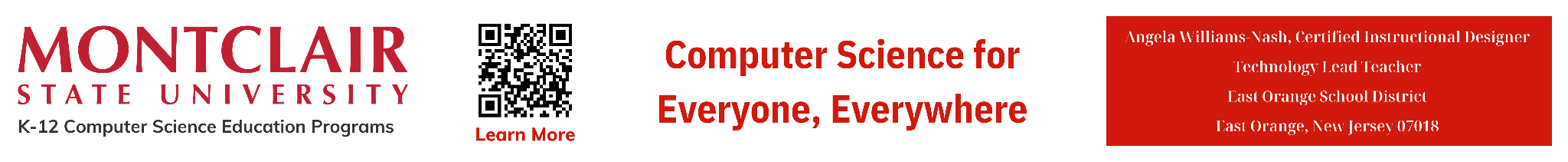 ‹#›
[Speaker Notes: From the completed list discuss how we usually complete task the same way every time. Have students write the steps for one of their tasks. Have several students share with class.]
AP
Programming
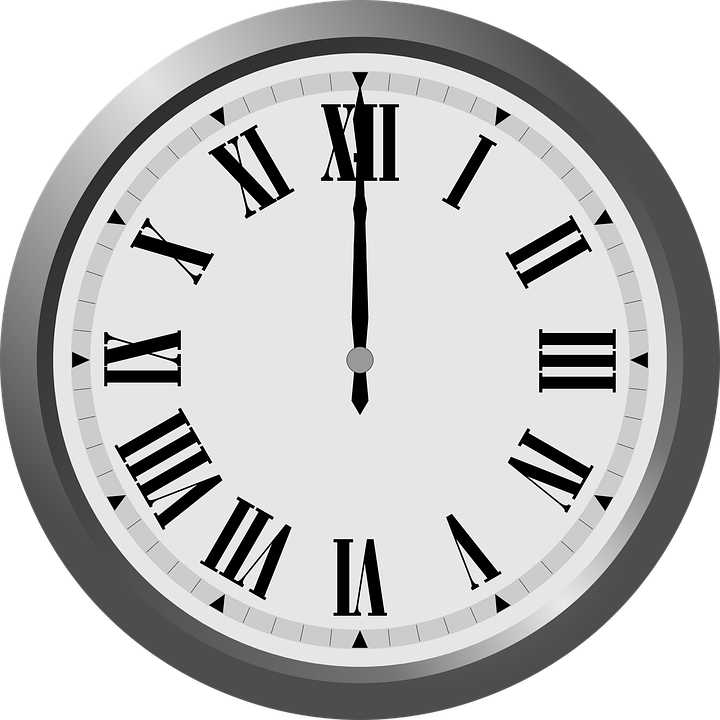 Human-Computer Communication
Binary code is one type of coding that uses only 0 and 1 to represent letters, numbers, and symbols. It is called binary code because it’s made of only two symbols. The “bi” in binary means two!
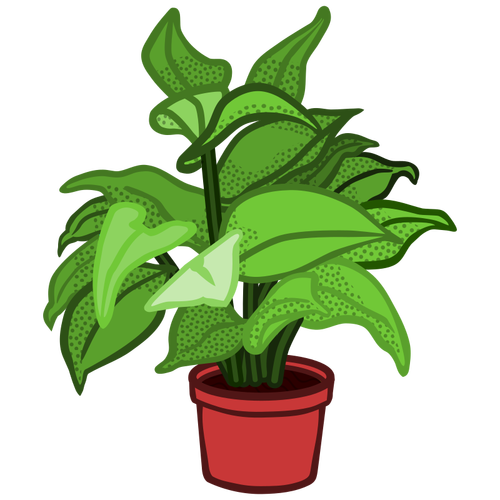 8.1.2
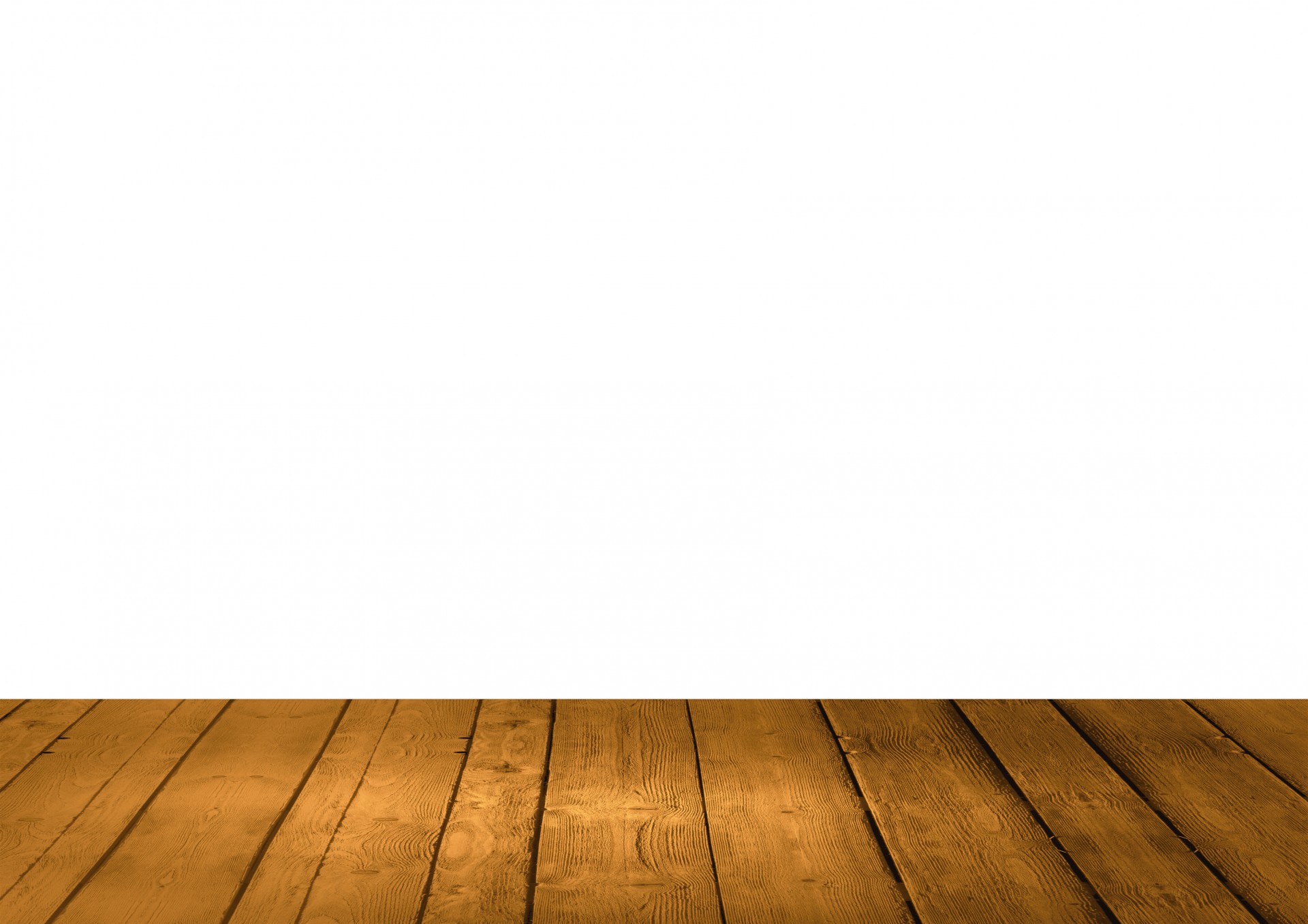 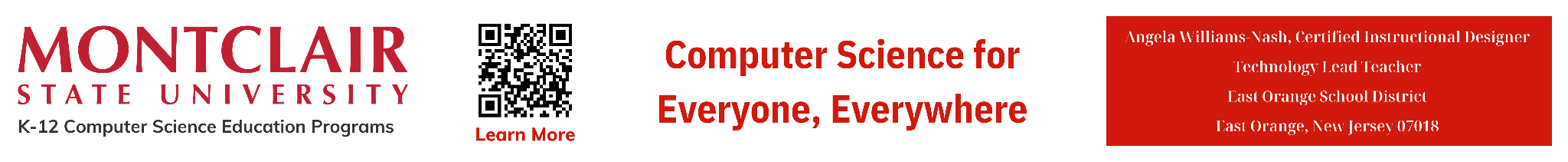 ‹#›
[Speaker Notes: Have students come up with a third option. For example a triangle for Yes and a circle for No.]
AP
Programming
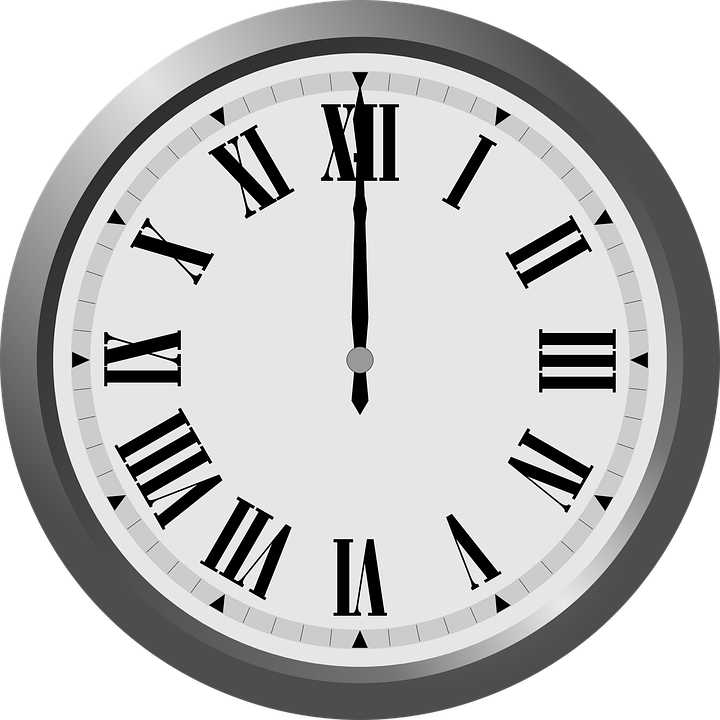 Human-Computer Communication
The hardware of computers has only two electrical states, on or off. These can be represented by
0 or zero (off), or 
1 or one (on).
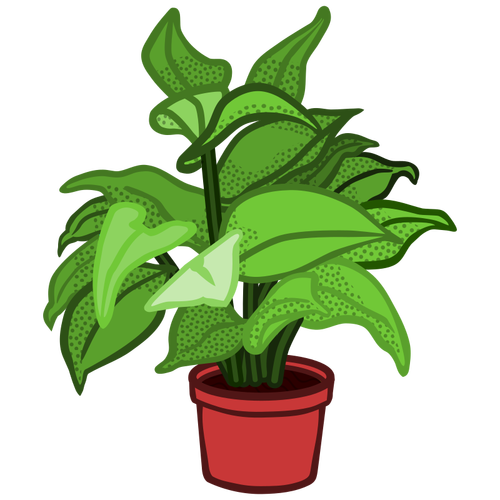 8.1.2
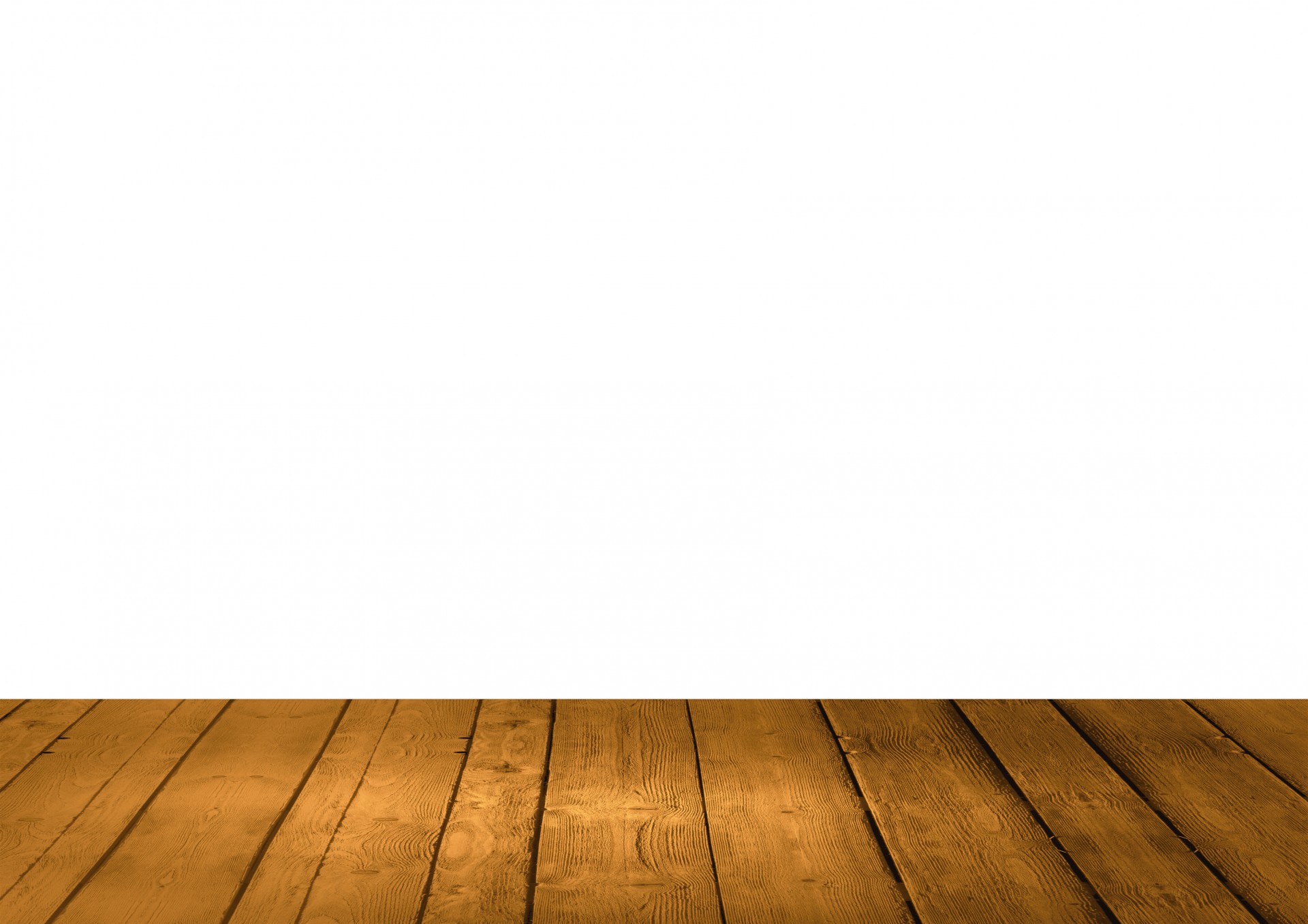 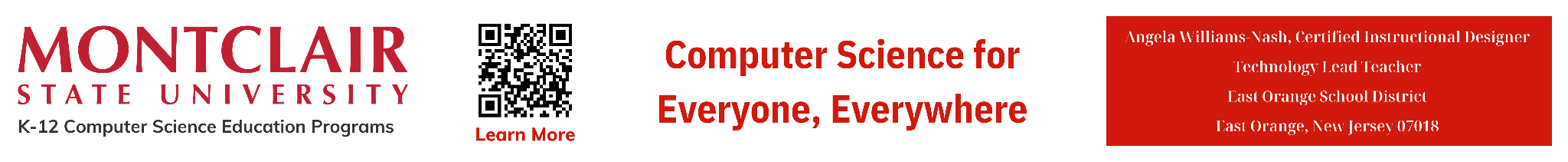 ‹#›
[Speaker Notes: Have students come up with a third option. For example a triangle for Yes and a circle for No.]
AP
Programming
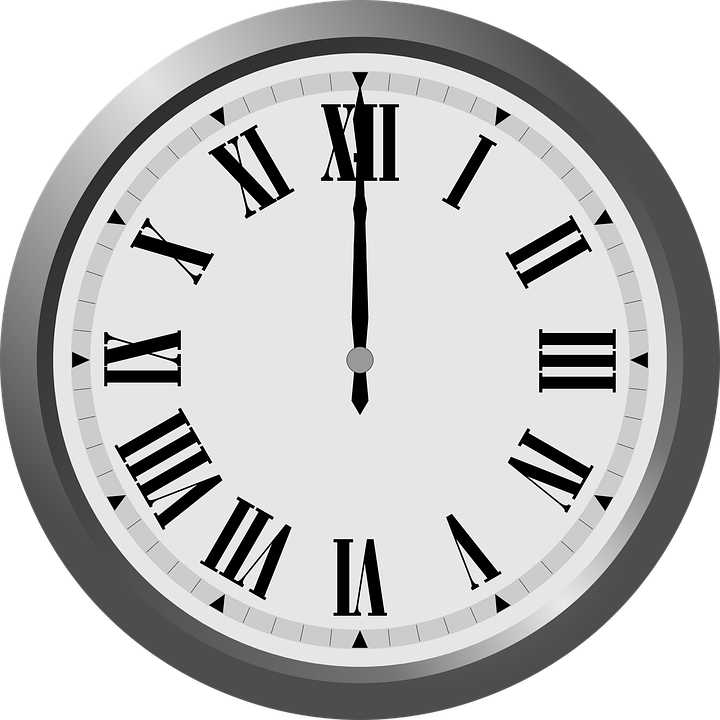 Human-Computer Communication
Letters, numbers, and symbols are translated to eight-character binary numbers (0 and 1) as you work with them through the software on your computer.
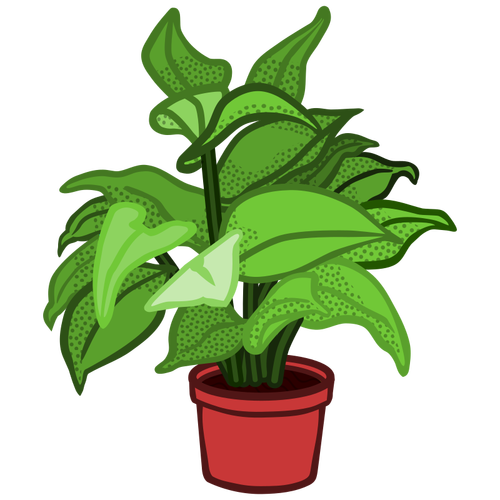 8.1.2
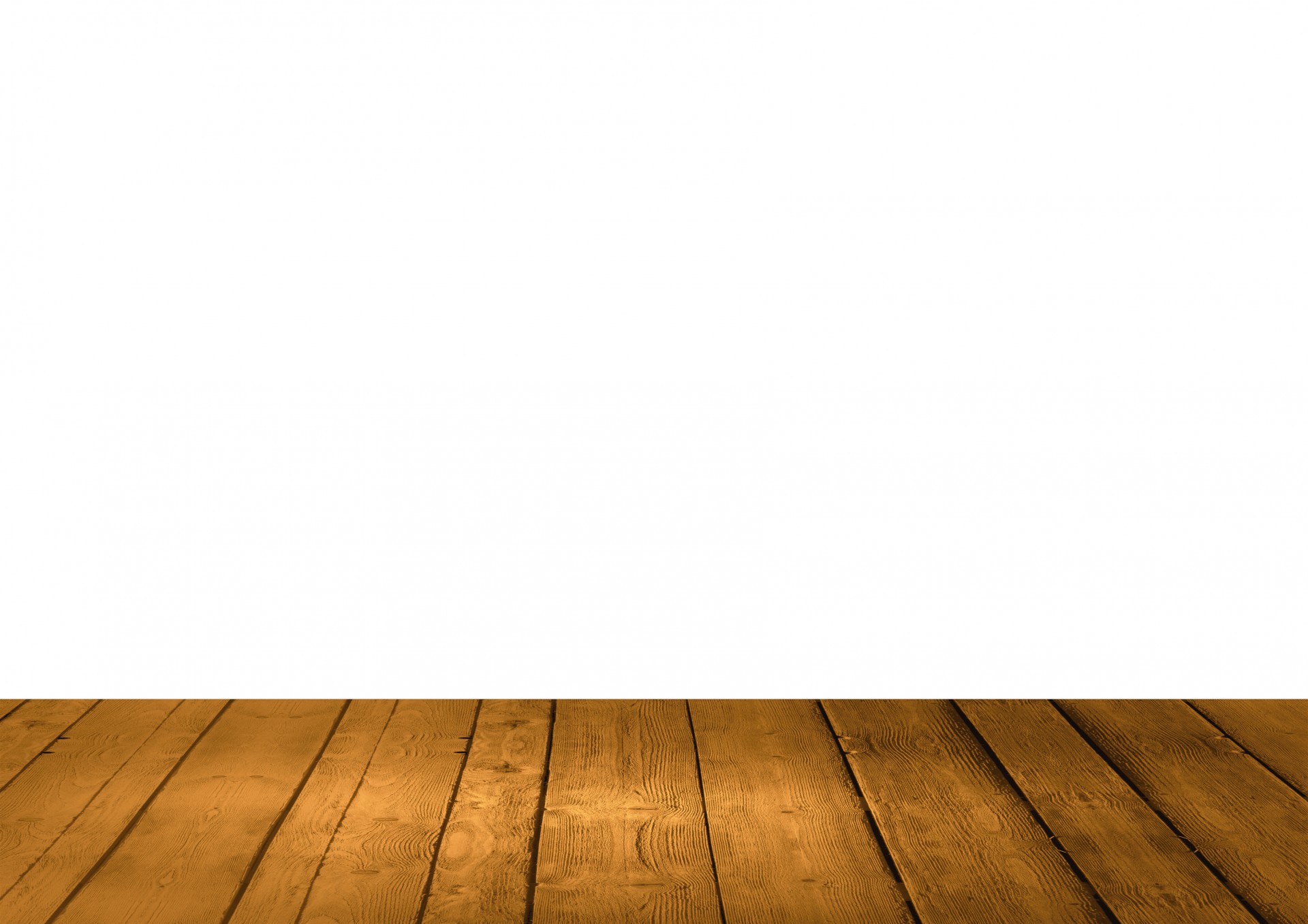 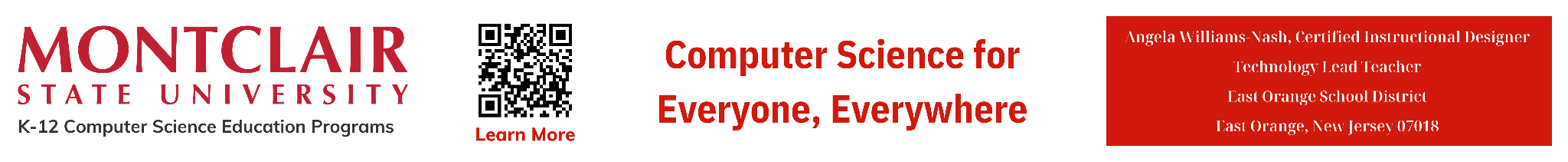 ‹#›
[Speaker Notes: Have students come up with a third option. For example a triangle for Yes and a circle for No.]
AP
Programming
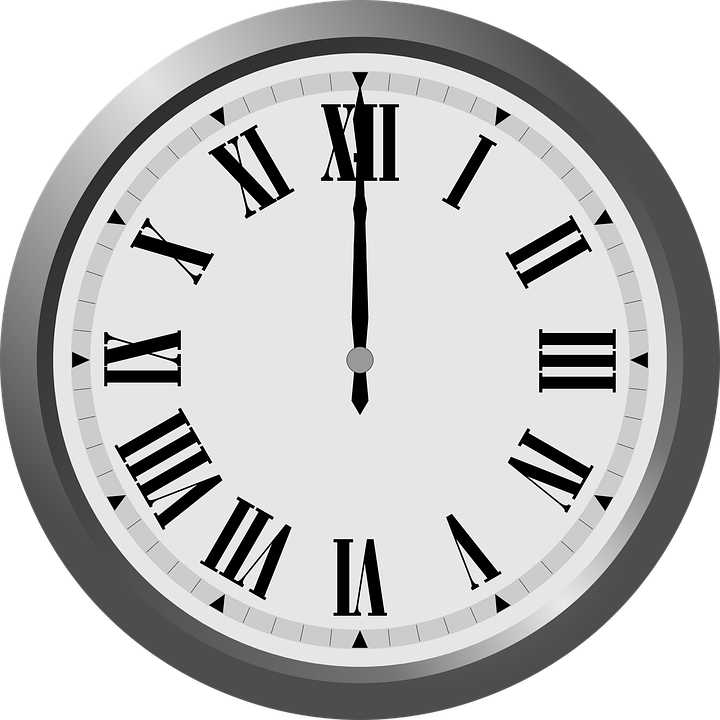 Human-Computer Communication
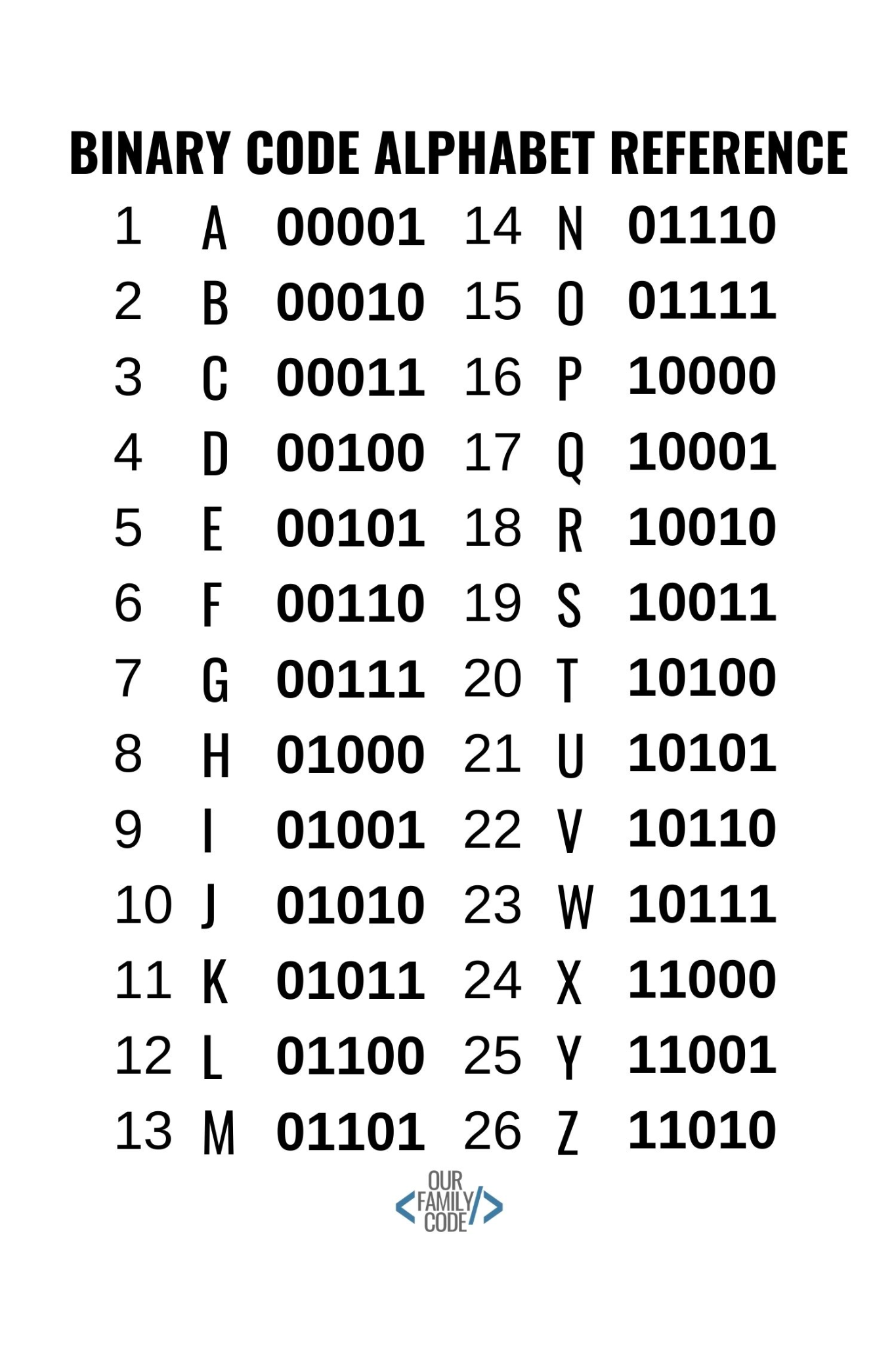 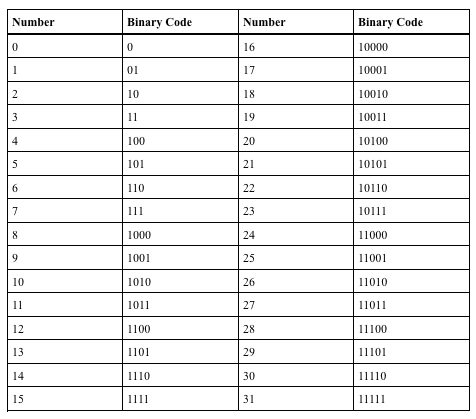 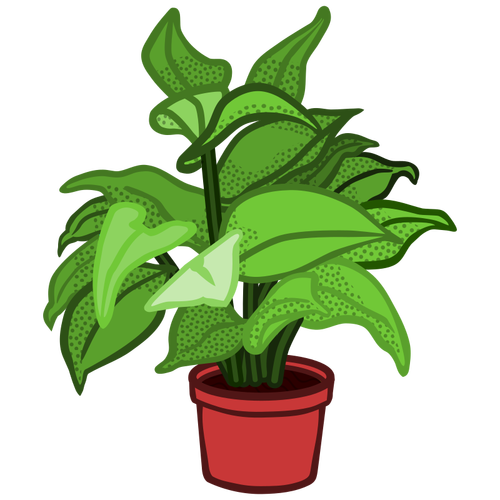 8.1.2
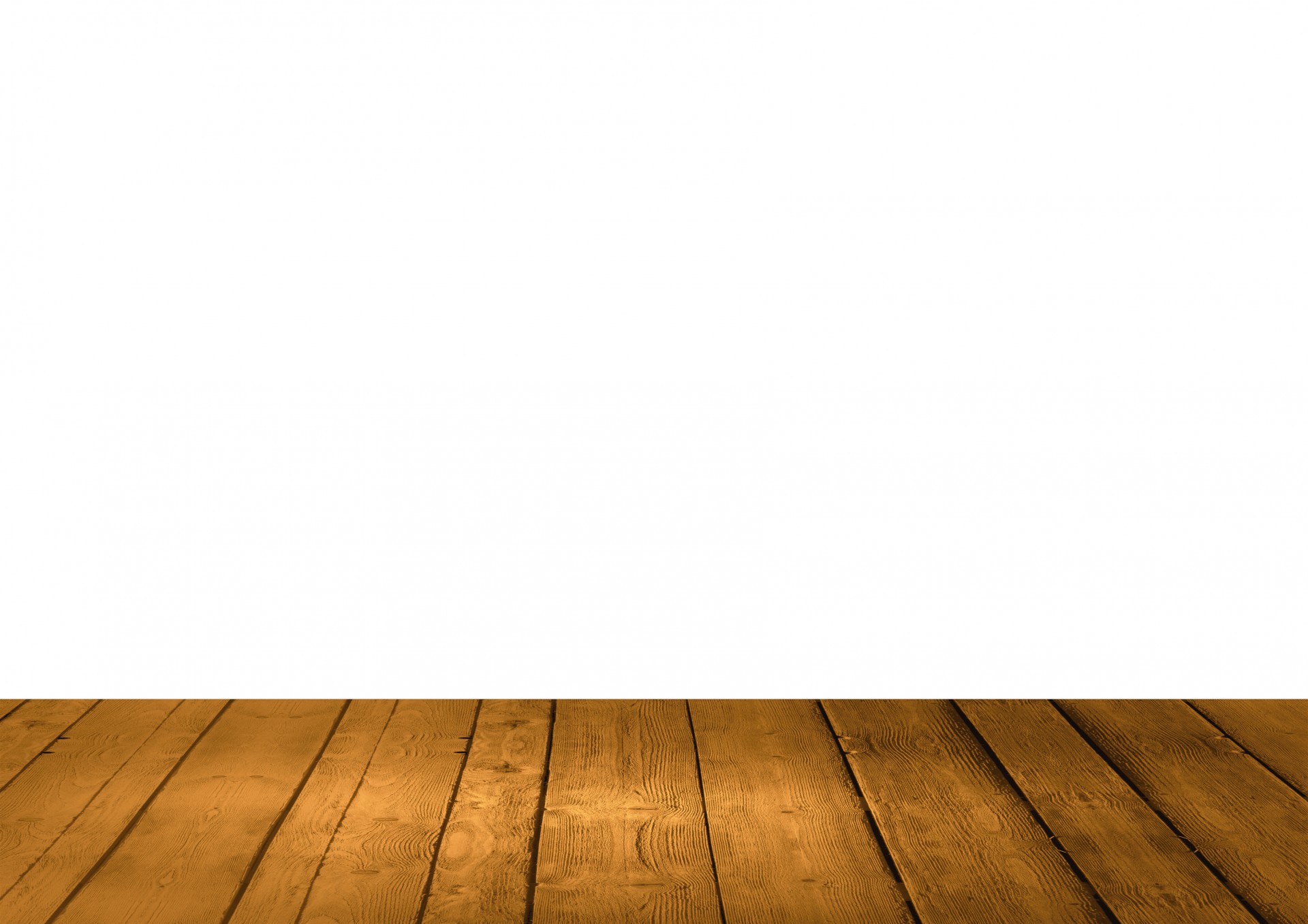 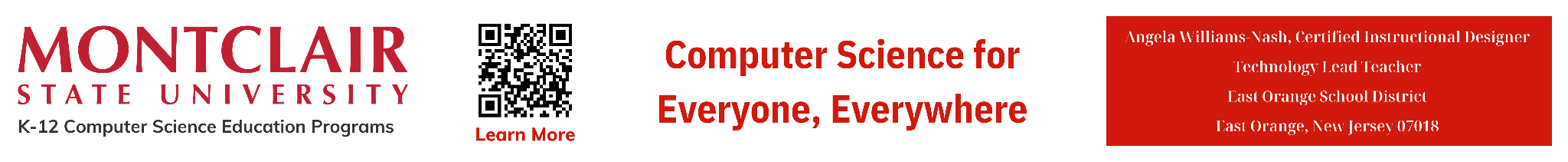 ‹#›
[Speaker Notes: Have students come up with a third option. For example a triangle for Yes and a circle for No.]
AP
Programming
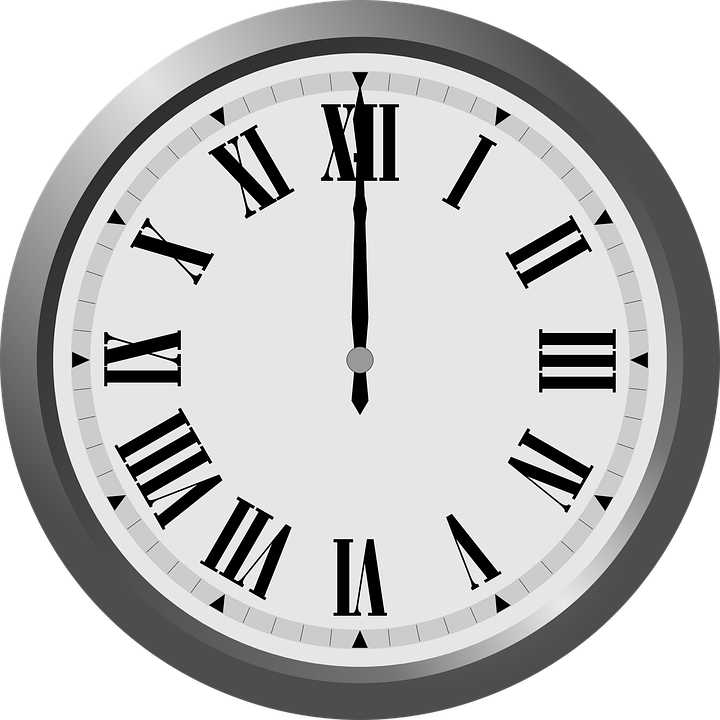 Exercise
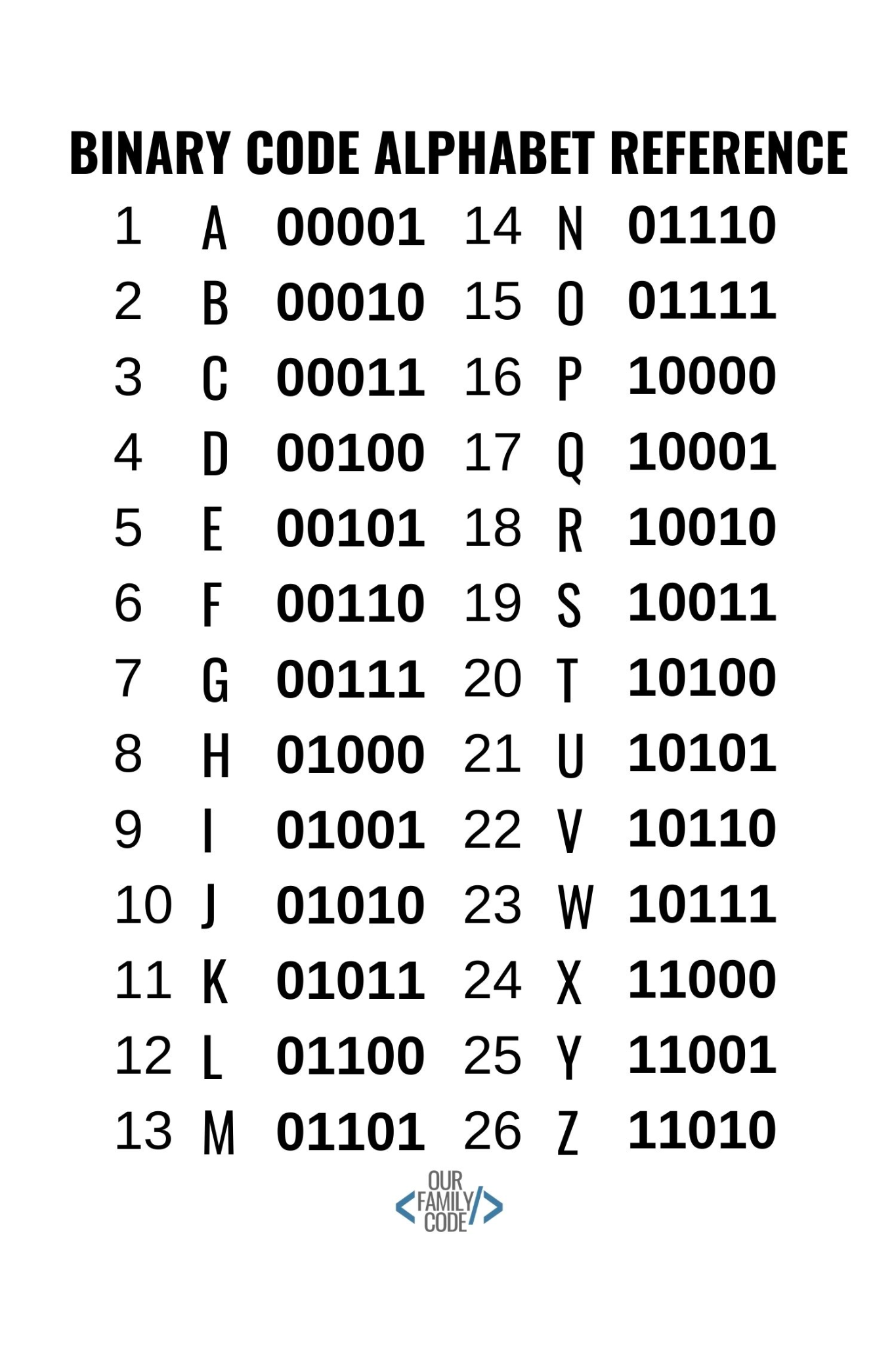 Use the chart to write your first name in binary code:
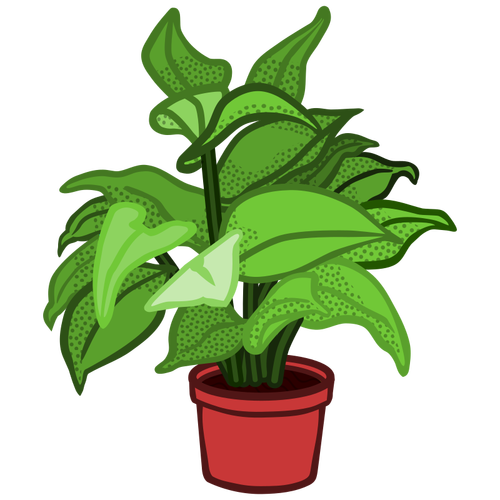 8.1.2
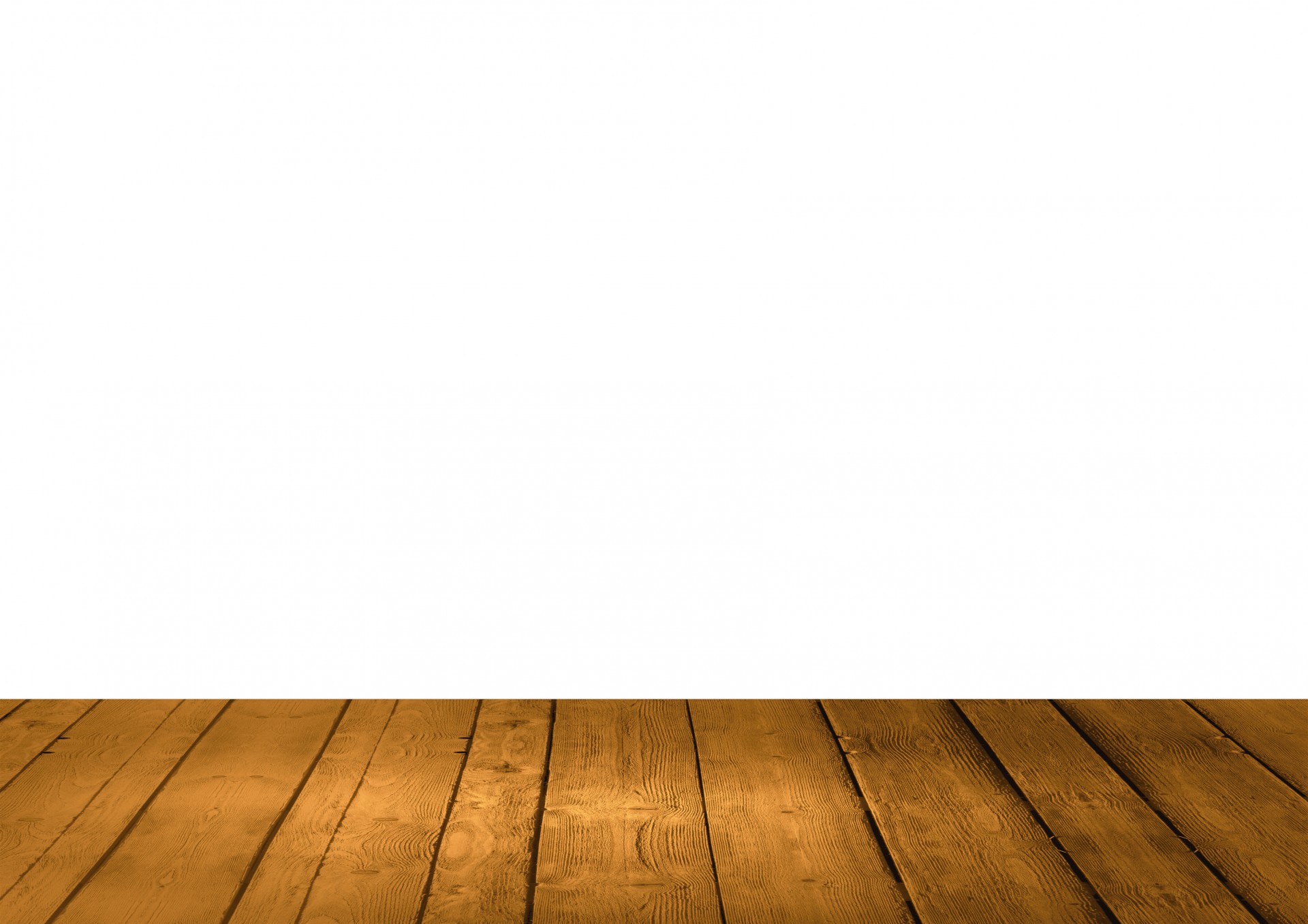 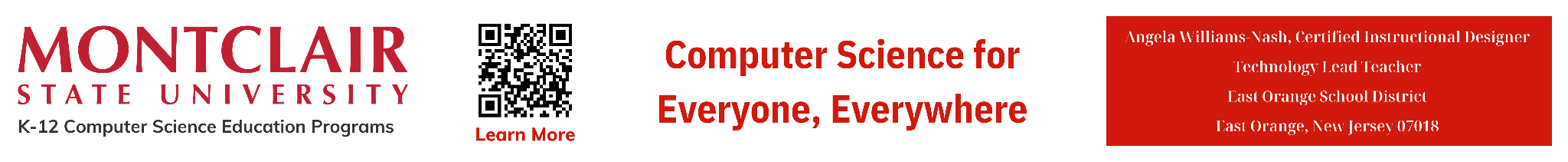 ‹#›
[Speaker Notes: Have students come up with a third option. For example a triangle for Yes and a circle for No.]
AP
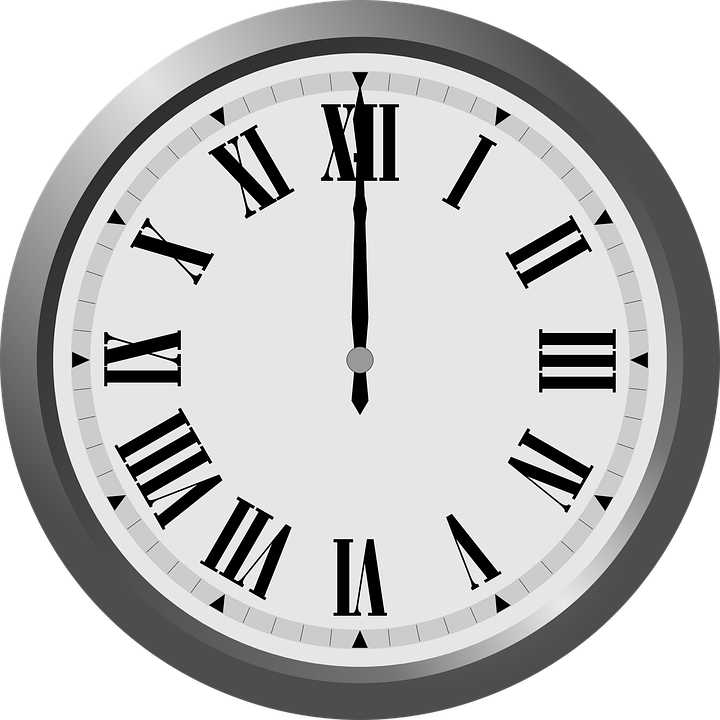 ComputerProgramming
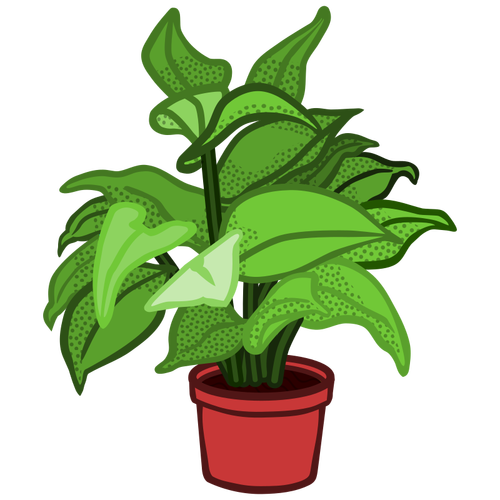 8.1.2
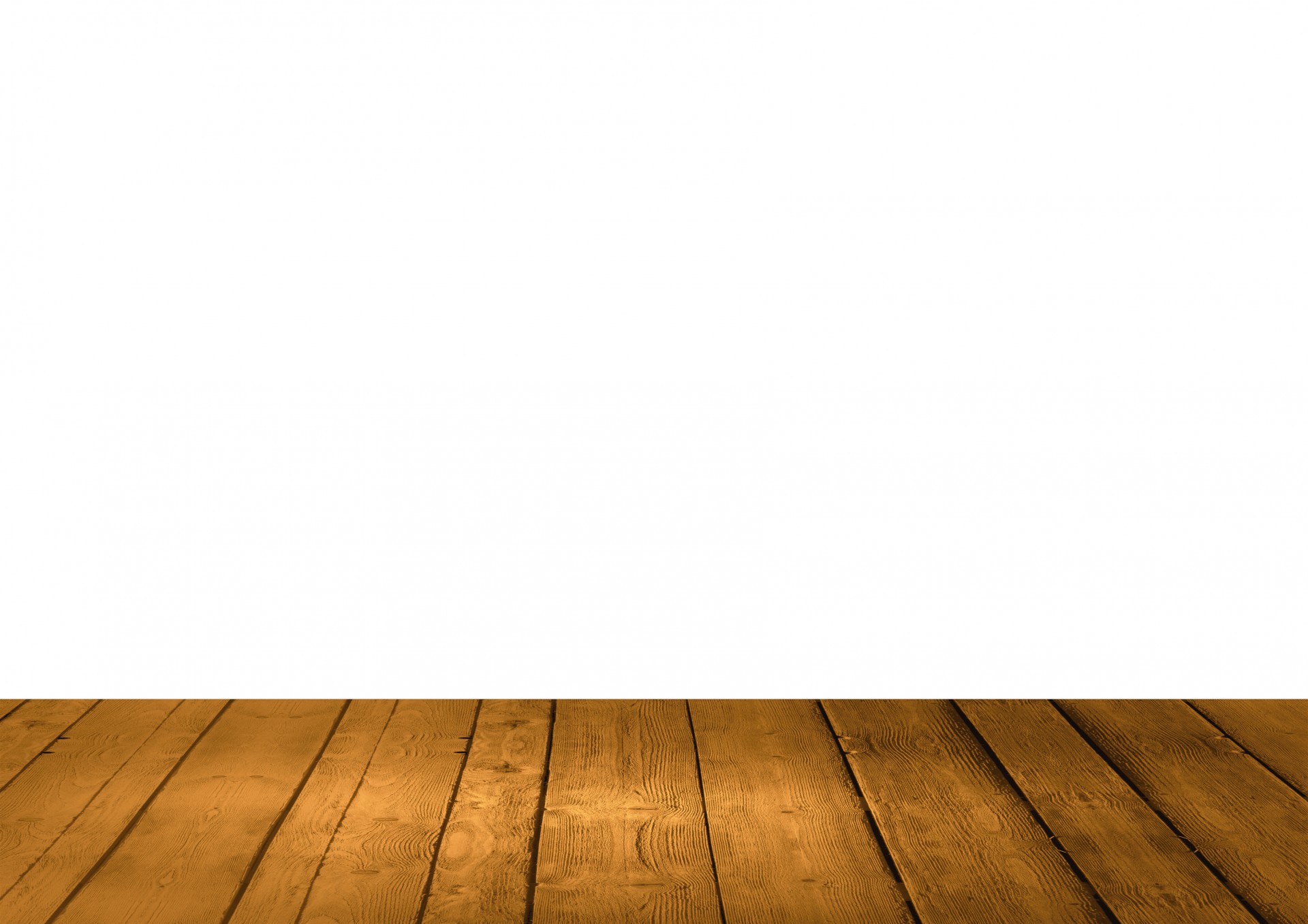 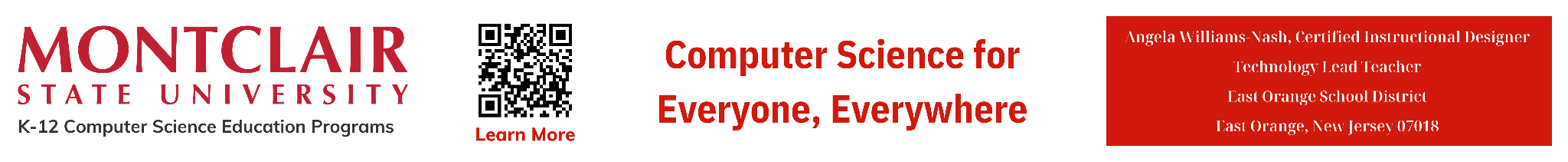 ‹#›
AP
Computer Programming
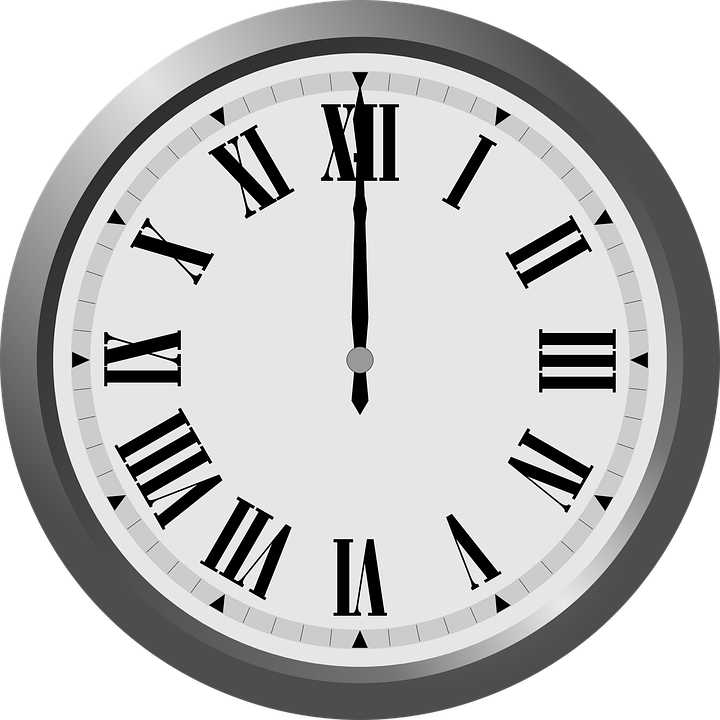 What is Computer Programming?
Imagine you have a big box of colorful building blocks. Each block is like a little instruction for the computer to follow. When you put these blocks together in a certain order, they tell the computer what to do, just like when you follow the steps to build a tower with your blocks.
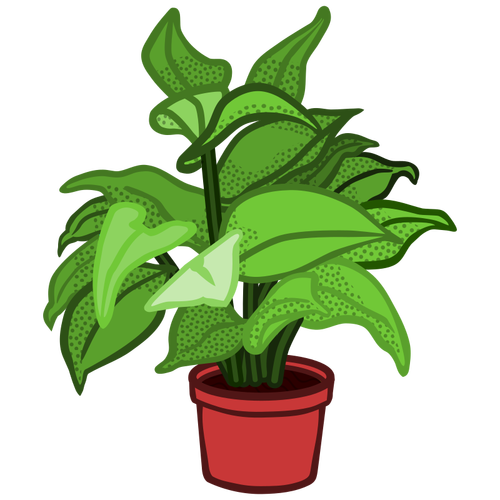 8.1.2
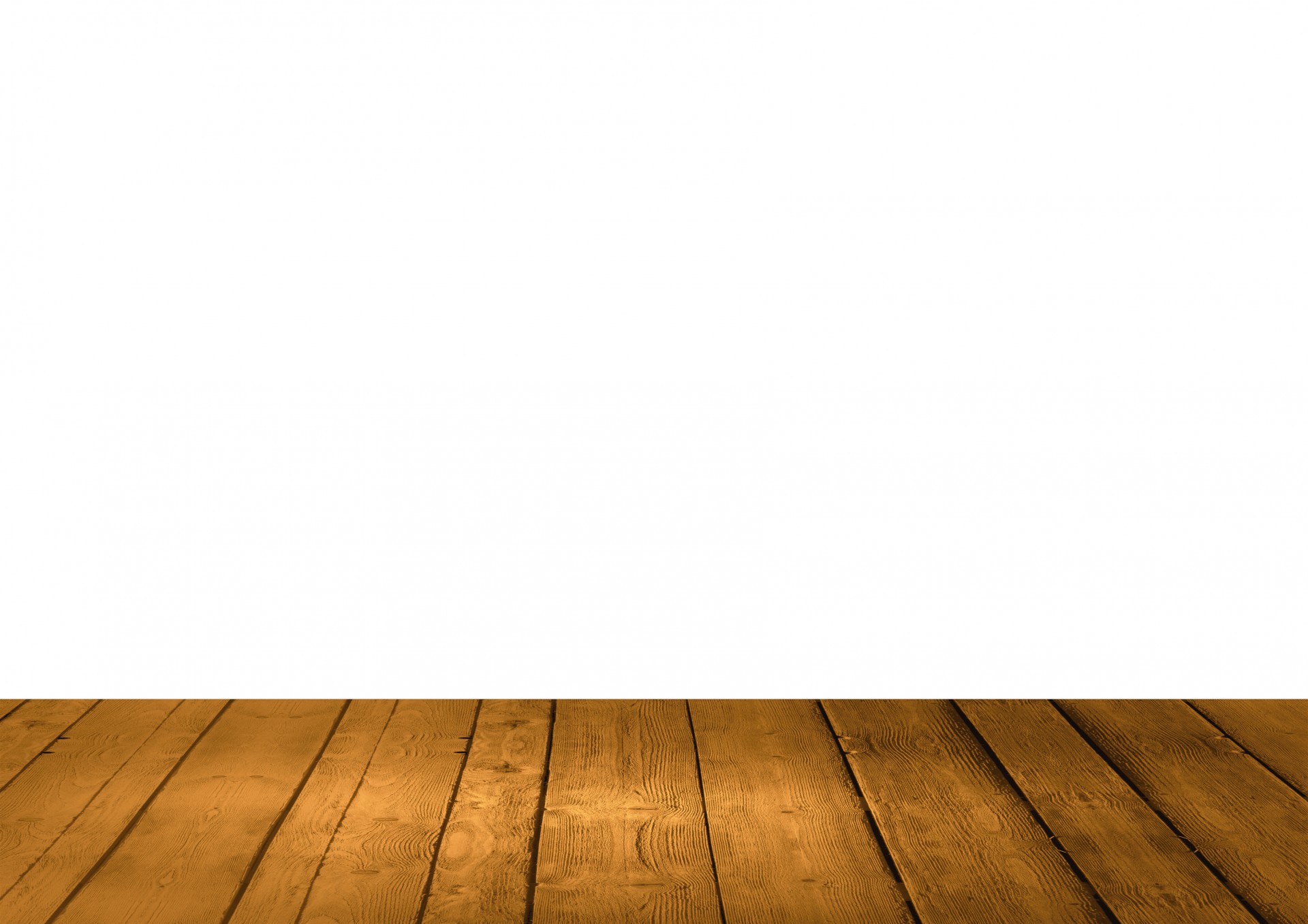 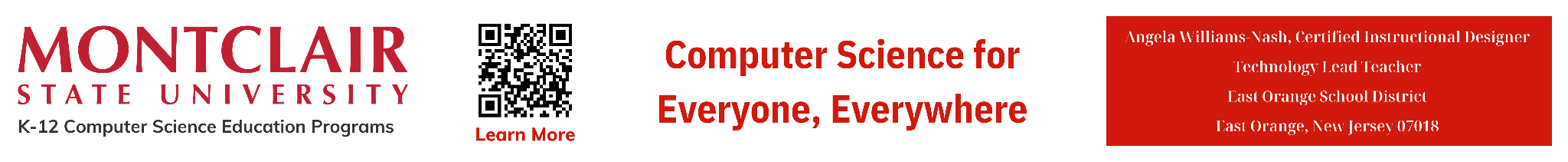 ‹#›
[Speaker Notes: Have students come up with a third option. For example a triangle for Yes and a circle for No.]
AP
Computer Programming
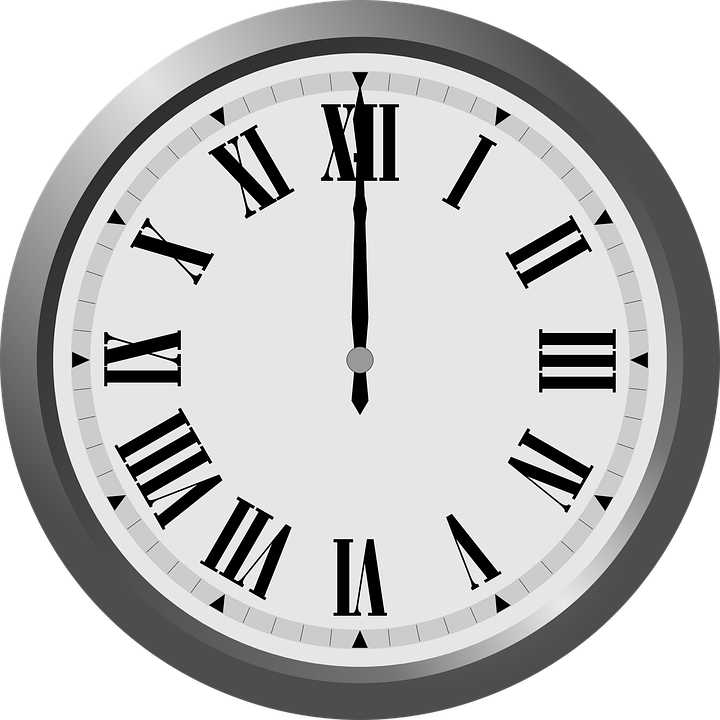 What is Computer Programming?
Now, these blocks are special because they're made for the computer. They tell it how to do things like play a game, draw a picture, or even talk to other computers far away. When you press a button on the computer or a tablet, it follows the instructions from these blocks to do what you want, like open a game or show a video.
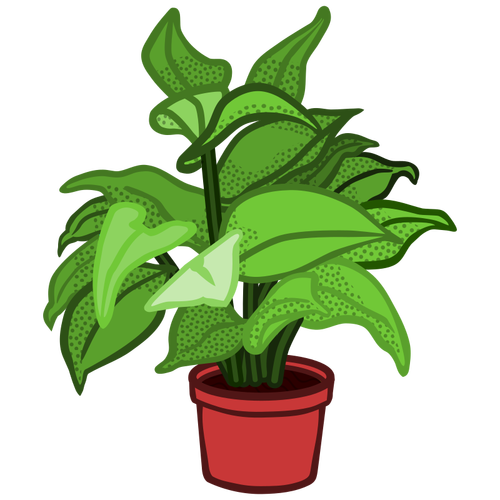 8.1.2
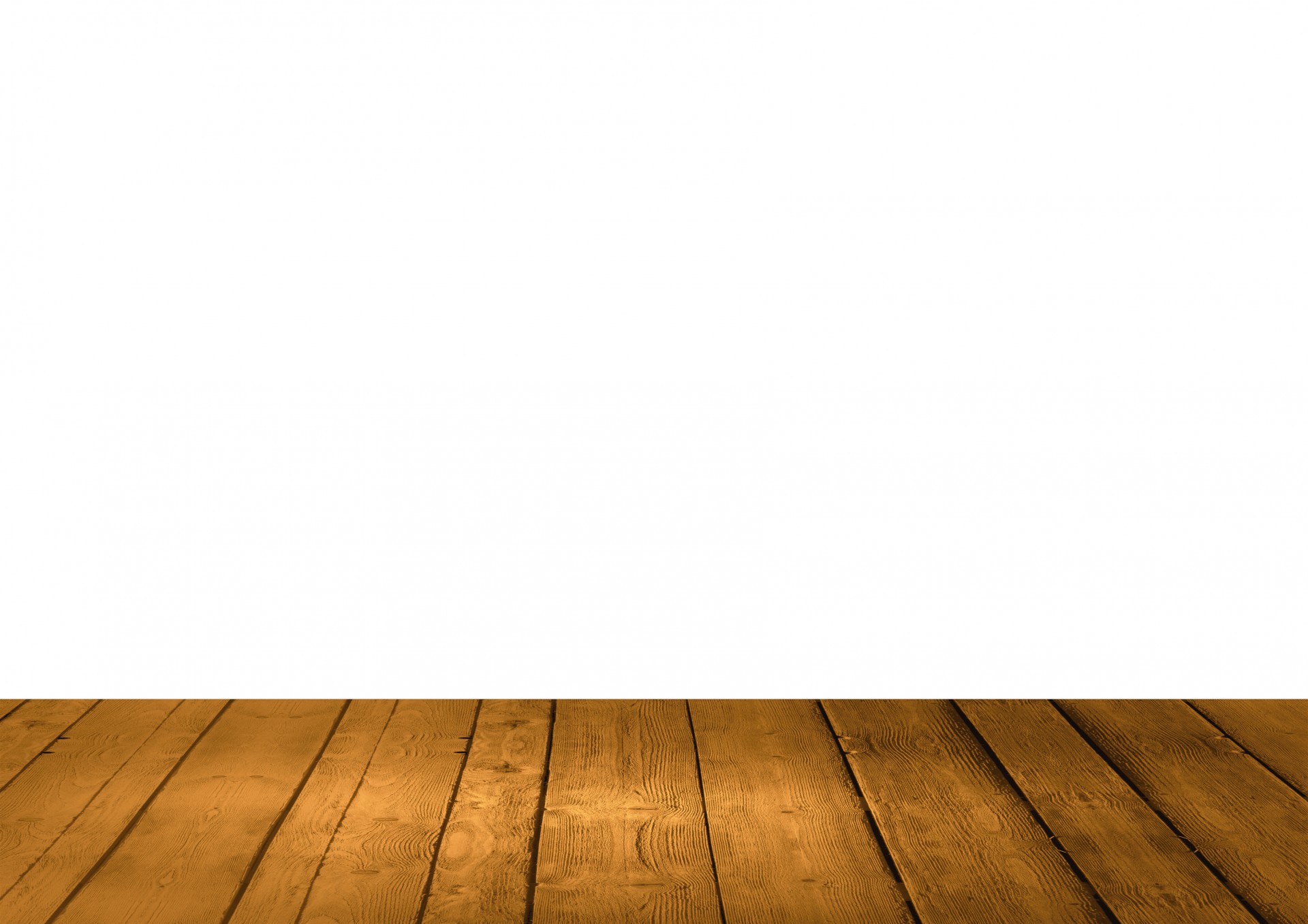 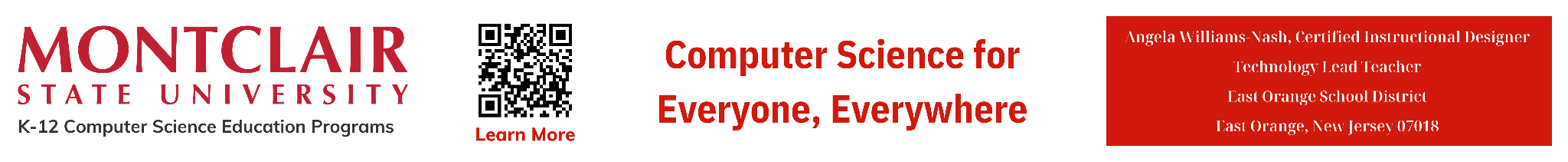 ‹#›
[Speaker Notes: Have students come up with a third option. For example a triangle for Yes and a circle for No.]
AP
Computer Programming
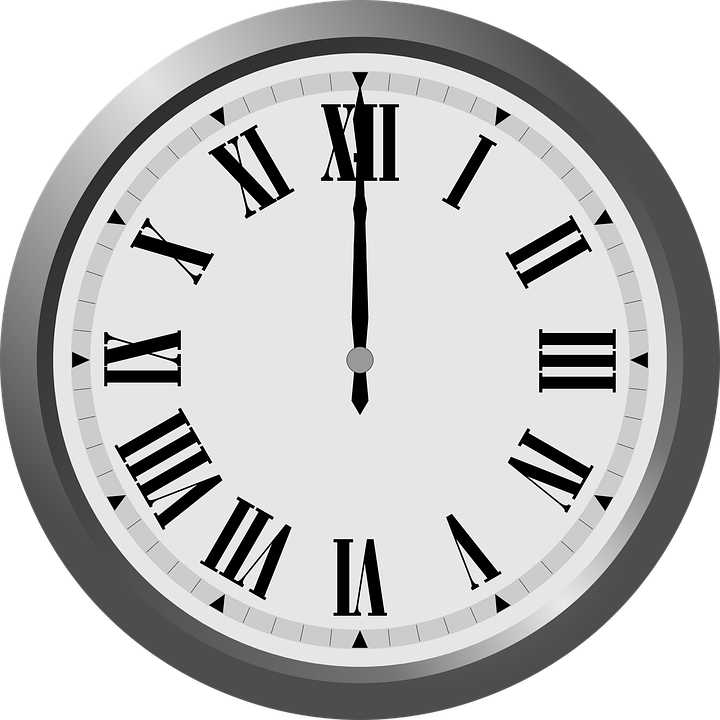 What is Computer Programming?
So, computer programs are like sets of instructions that tell the computer what to do, just like you use instructions to build something with your building blocks!
// Function to collect numbers from the user
function collectNumbers() {
    let numbers = [];
    for (let i = 1; i <= 4; i++) {
        let input = prompt("Enter number " + i + ":");
        let number = parseFloat(input);
        if (!isNaN(number)) {
            numbers.push(number);
        } else {
            alert("Invalid input. Please enter a valid number.");
            return null;
        }
    }
    return numbers;
}

// Function to calculate sum of numbers
function calculateSum(numbers) {
    let sum = 0;
    for (let number of numbers) {
        sum += number;
    }
    return sum;
}

// Function to calculate average of numbers
function calculateAverage(numbers) {
    let sum = calculateSum(numbers);
    return sum / numbers.length;
}

// Main function
function main() {
    let numbers = collectNumbers();
    if (numbers !== null) {
        let sum = calculateSum(numbers);
        let average = calculateAverage(numbers);
        alert("Sum: " + sum + "\nAverage: " + average);
    }
}

// Call the main function
main();
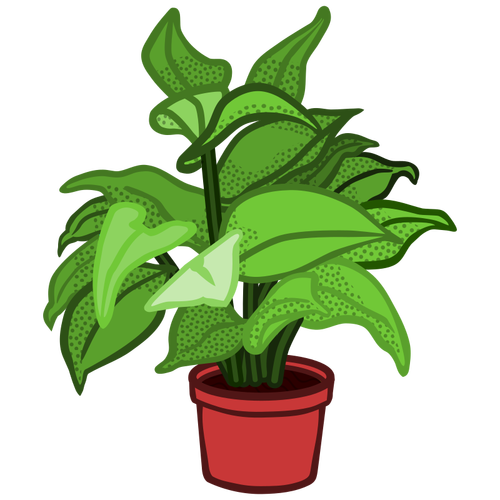 8.1.2
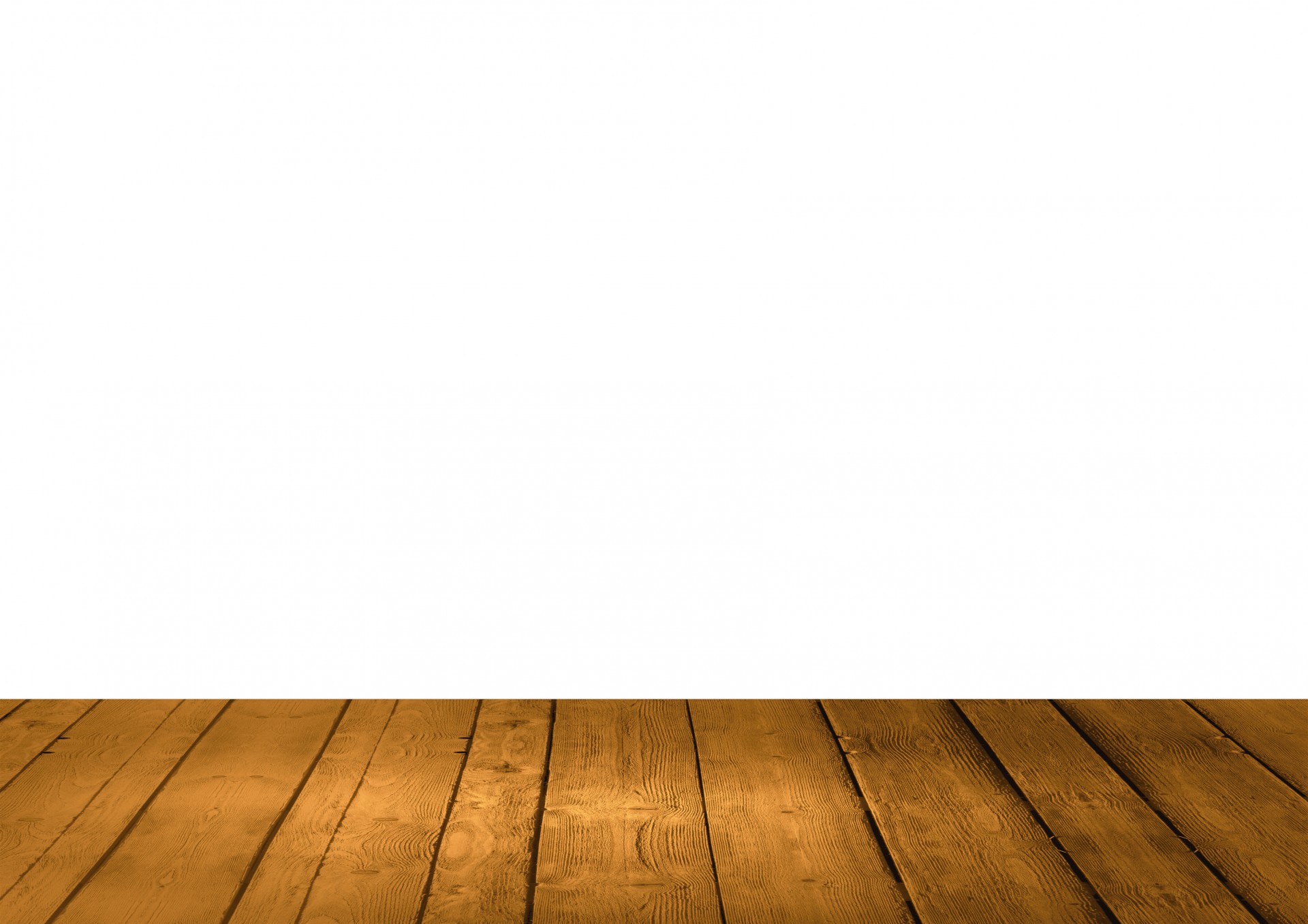 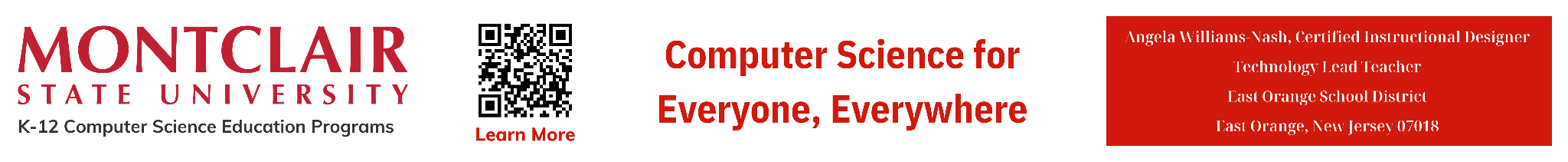 ‹#›
[Speaker Notes: Have students come up with a third option. For example a triangle for Yes and a circle for No.]
AP
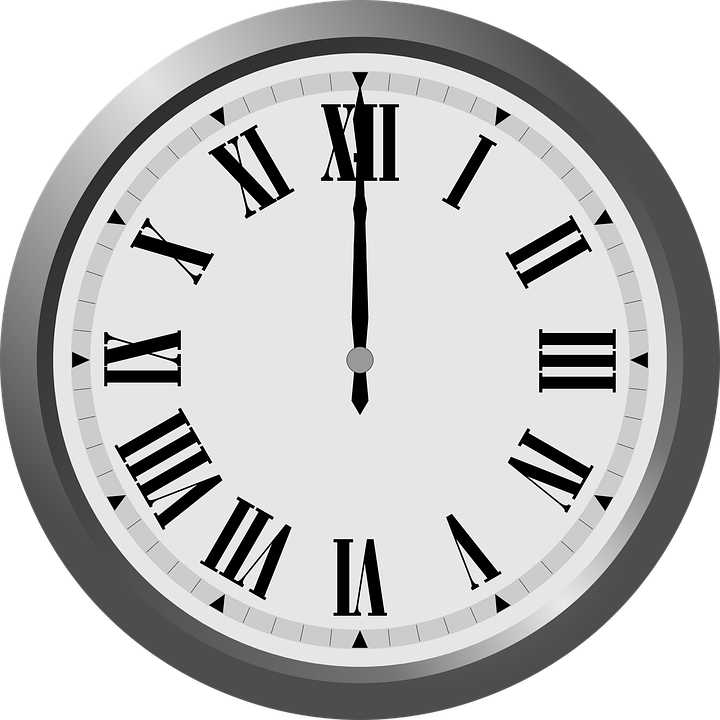 Works Cited
OpenAI. 2024. ChatGPT (2023) Algorithms & Programming. Retrieved from https://www.openai.com/
What is Braille?
What is Sign Language?
What is ASCII?
What is Binary Code?
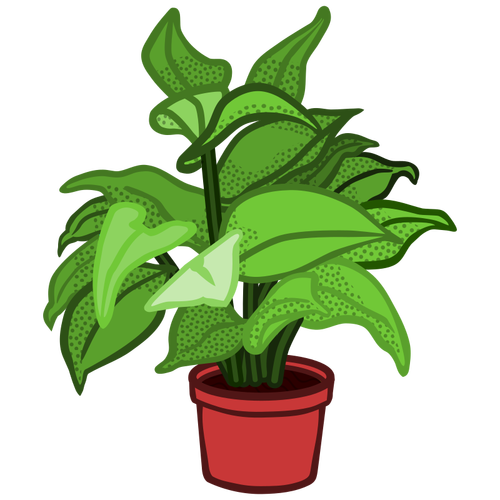 8.1.2
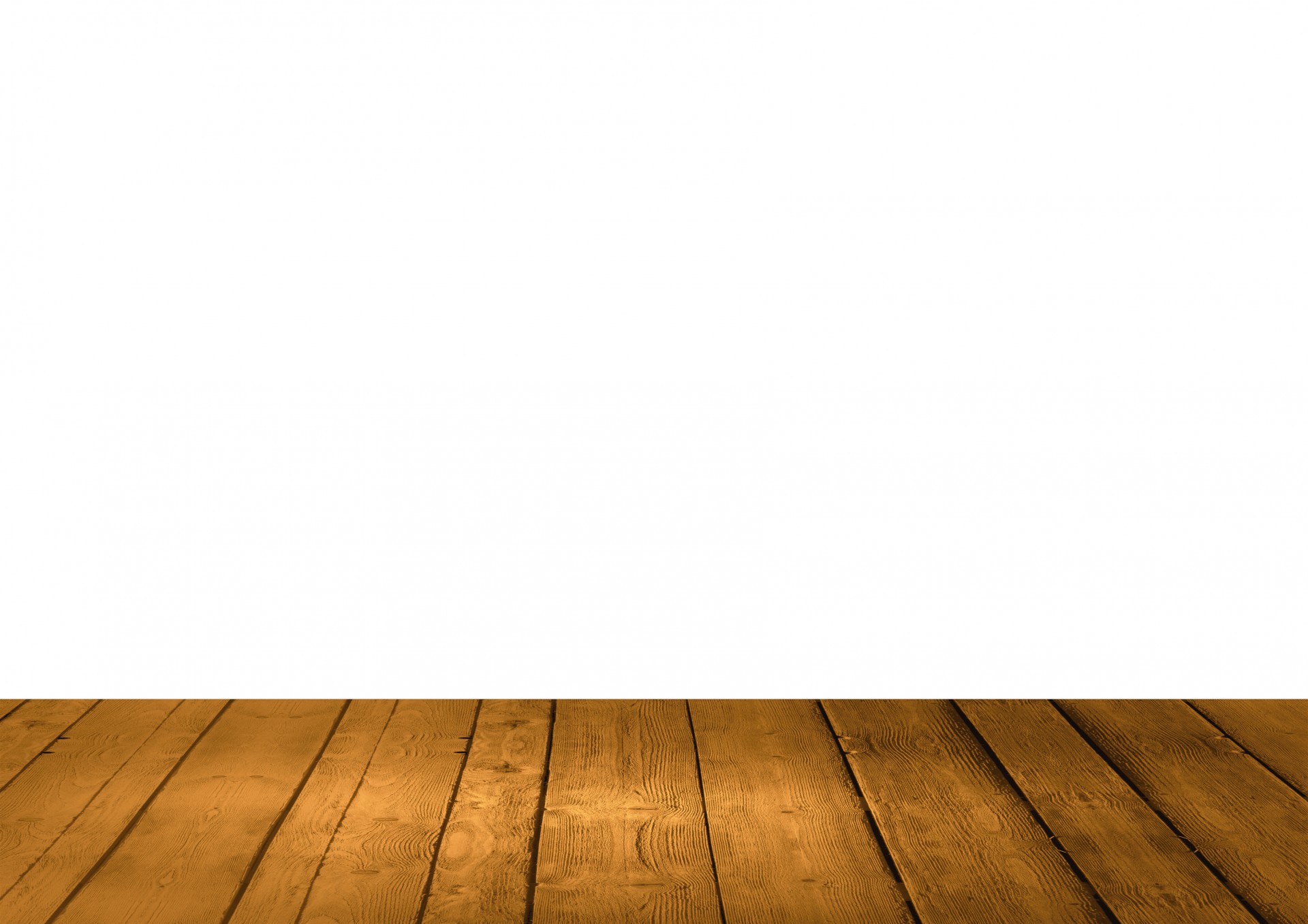 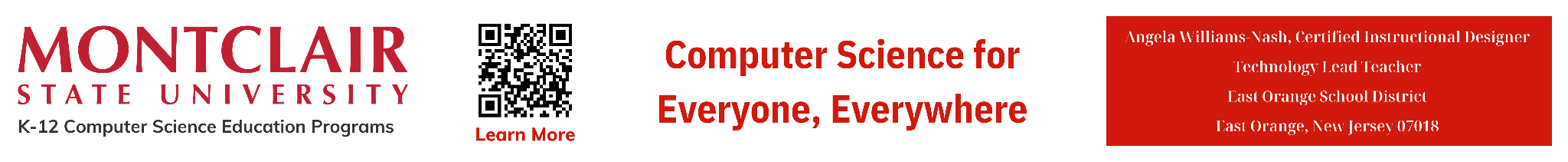 ‹#›